The Mad Hedge Fund Trader“Rocketing Back Up to Zero”
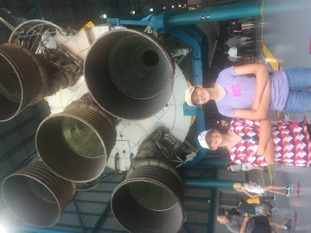 With John ThomasIncline Village, NV May 14, 2025www.madhedgefundtrader.com
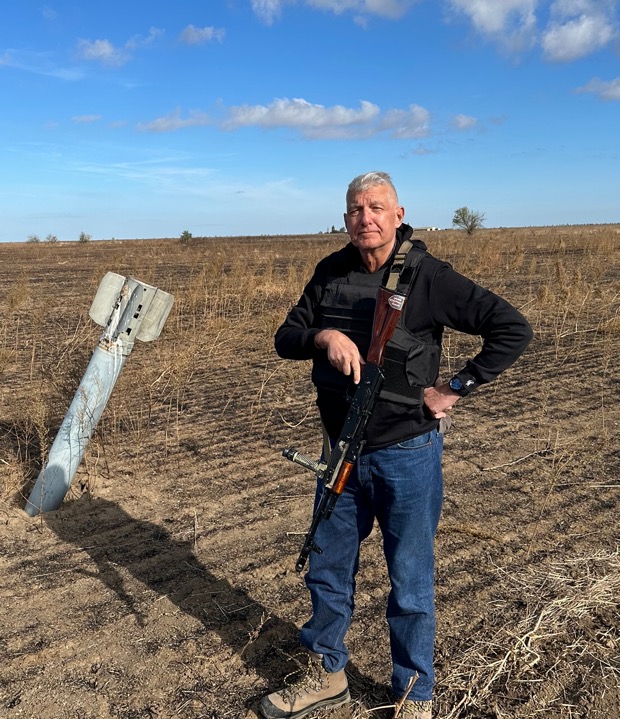 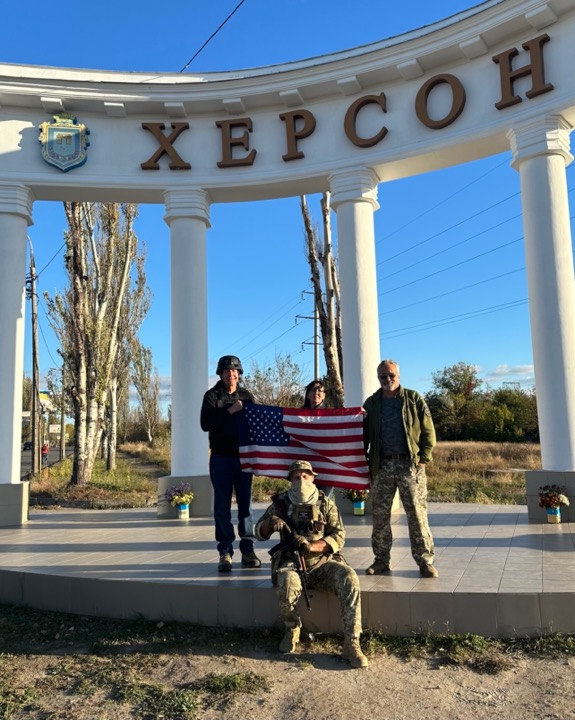 Trade Alert PerformanceNew All-Time Highs!
*January   +5.80% Final              *July  +10.92% Final*February   +3.66% Final.               *August +3.74% Final*March     +4.36% Final               *September +10.28% Final*April       +0.95%  Final               *October +7.59% Final*May        -4.21%  MTD              *November +18.96 Final*June        +1.94%  Final            *December +3.26% Final*2025 Year To Date +24.19%+776.08% since inception*Versus 84.63% for all of 2022*Versus 79.79% for all of 2023*Versus 75.29% for all of 2024
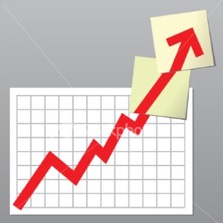 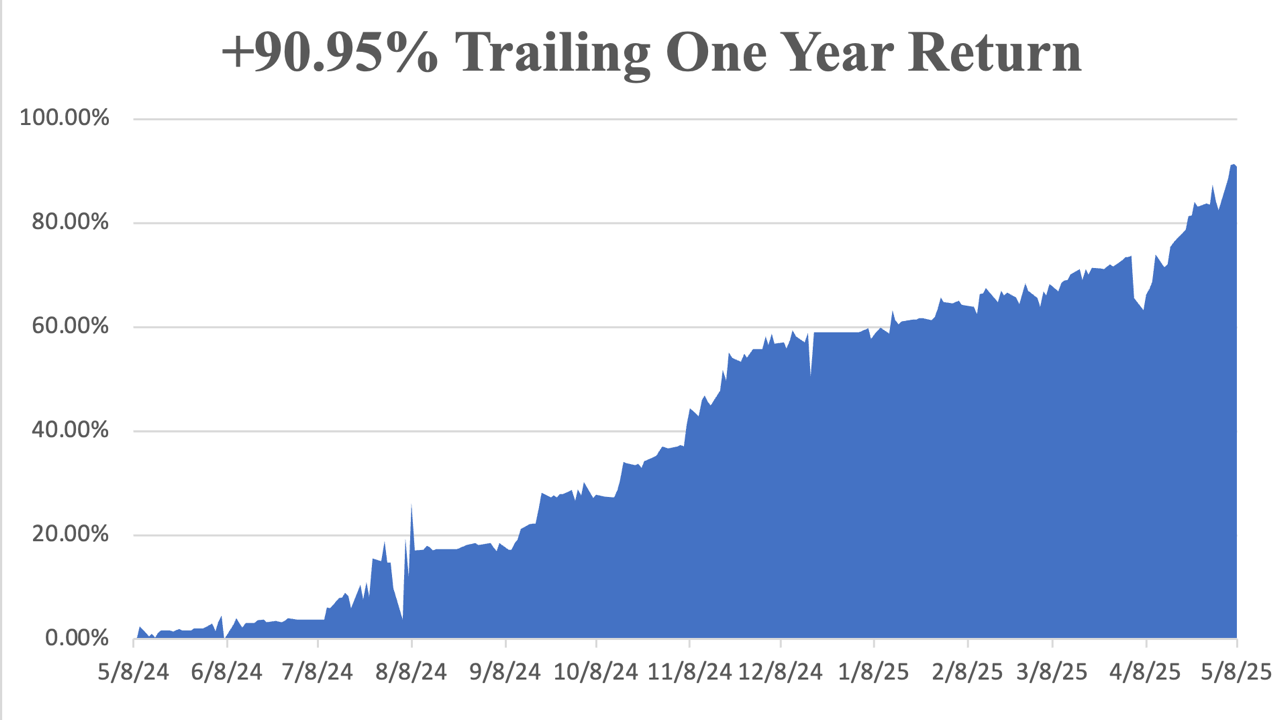 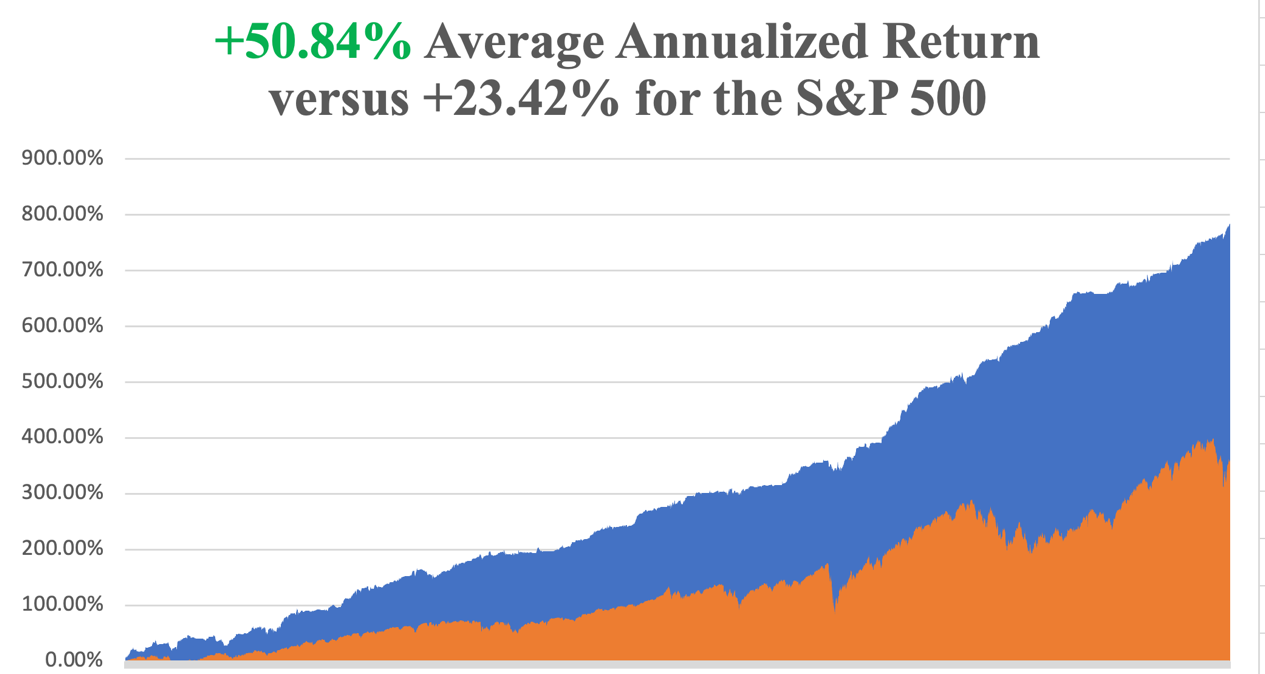 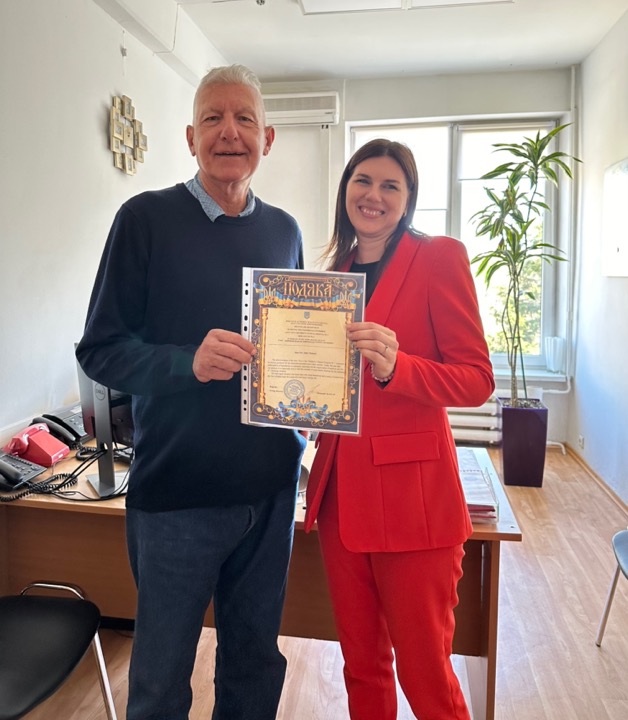 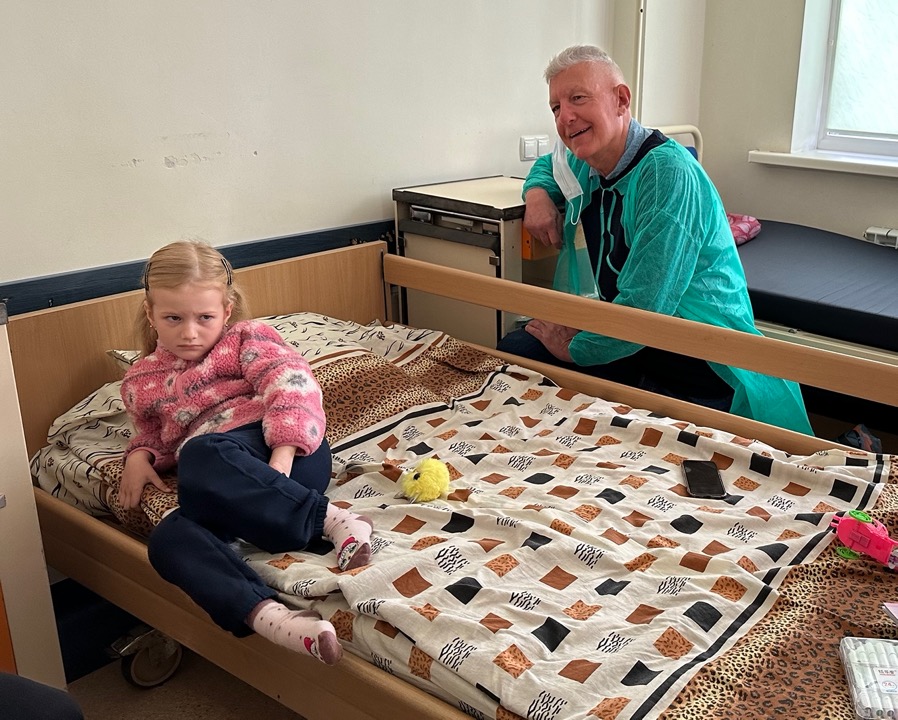 Portfolio Review – Big Bet We Don’t Go to New Highs by June 200% risk on, 80% risk off, 20% cash
Expiration Value+37.41%
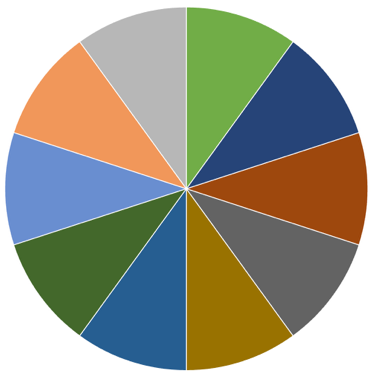 The Method to My Madness
*Stocks are expensive again, back at century highs in valuations, as administration gives up on trade war with China, but punitive tariffs remain with Mexico and Canada*After retirement funds saw a 20%-30% meltdown in two months, enormous pressure was put of the present to talk stocks back up, which they have been doing every day since.*New money isn’t coming into market, as investors are still scared to death. It’s mostly short covering*That means a recession is still on, but it may take another month to show up in the data*Mag 7 is leading the rally as it always would*Safety assets like gold, bonds, and foreign currency get dumped*Oil rallies big on recovery homes*US Dollar bounces on recovery hopes
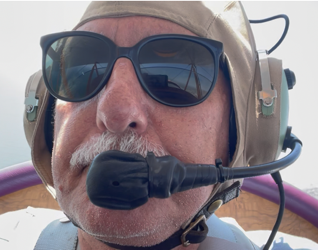 The Global Economy – Confusion
*US Q1 GDP Crashes in Q1, down 0.3%, the first installment of a recession*Inflation comes in cool at 2.3% for April, indicating that the recession is still on*Fed Leaves Interest Rates Unchanged, at 4.25%-4.50%, supported by a consistently rising inflation rate*Trump has been Negotiating with Himself, and the stock market, first demanding 145%, then 80%, and 30% by Monday, nearly where they were during the Biden administration*Used Car Prices are Soaring, as tariff fleeing consumers shun expensive new cars*Nearly All US Exports are in Free Fall*ISM Manufacturing Index Says the Recession is Here*Consumer Confidence Collapses, hitting a 15 Year Low*UPS Lays Off 20,000,
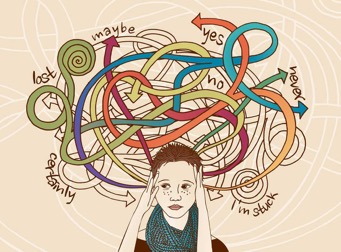 The Mad Hedge Profit PredictorMarket Timing Index – From 2 to 71 in a Month!An artificial intelligence driven algorithm that analyzes 30 differenteconomic, technical, and momentum driven indicators
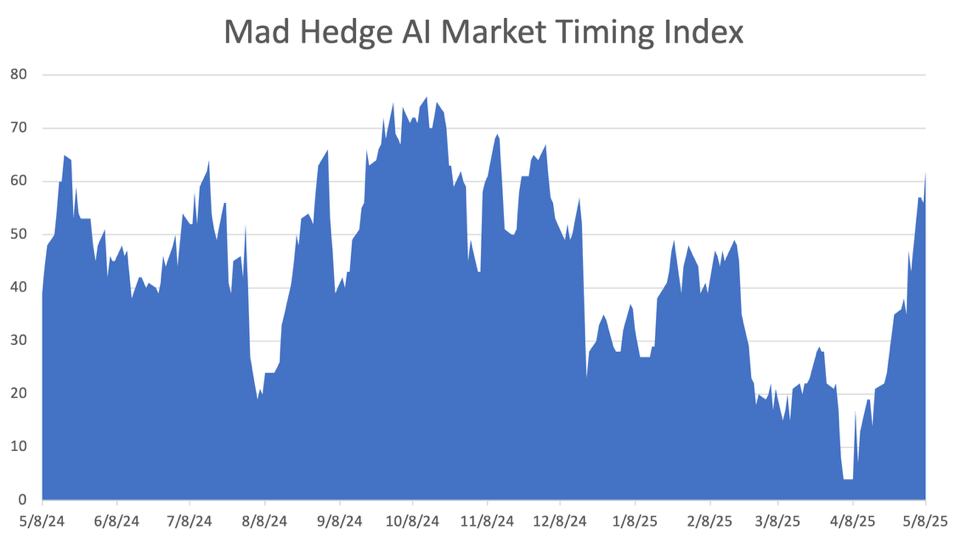 SELL
BUY
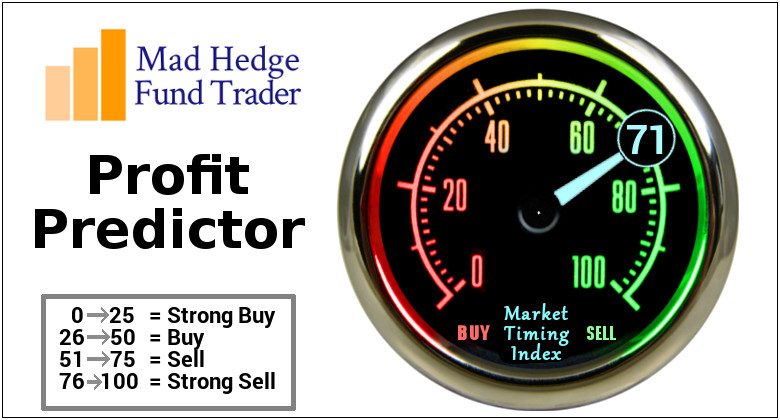 Weekly Jobless Claims – 4 Month Low-13,000 to 228,000
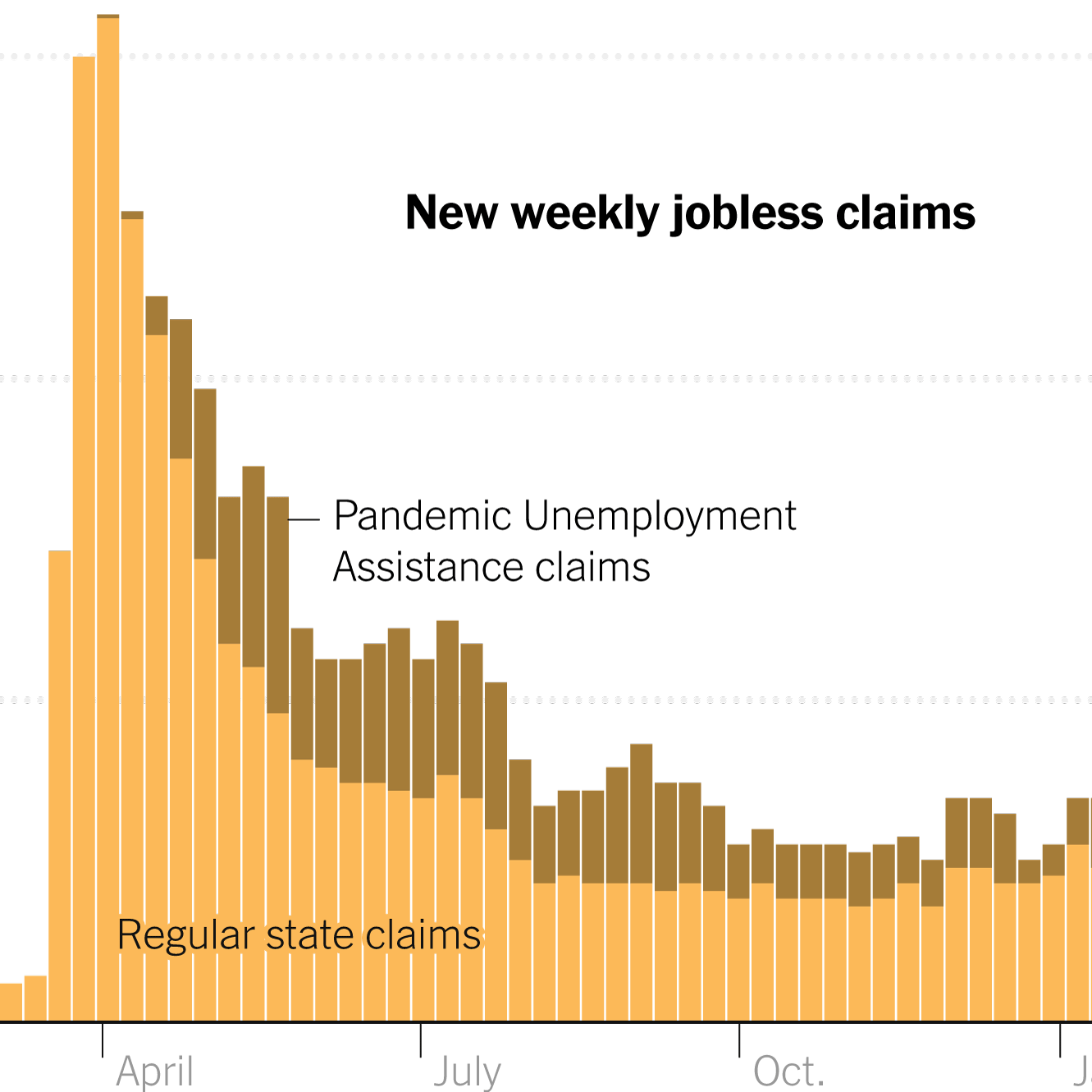 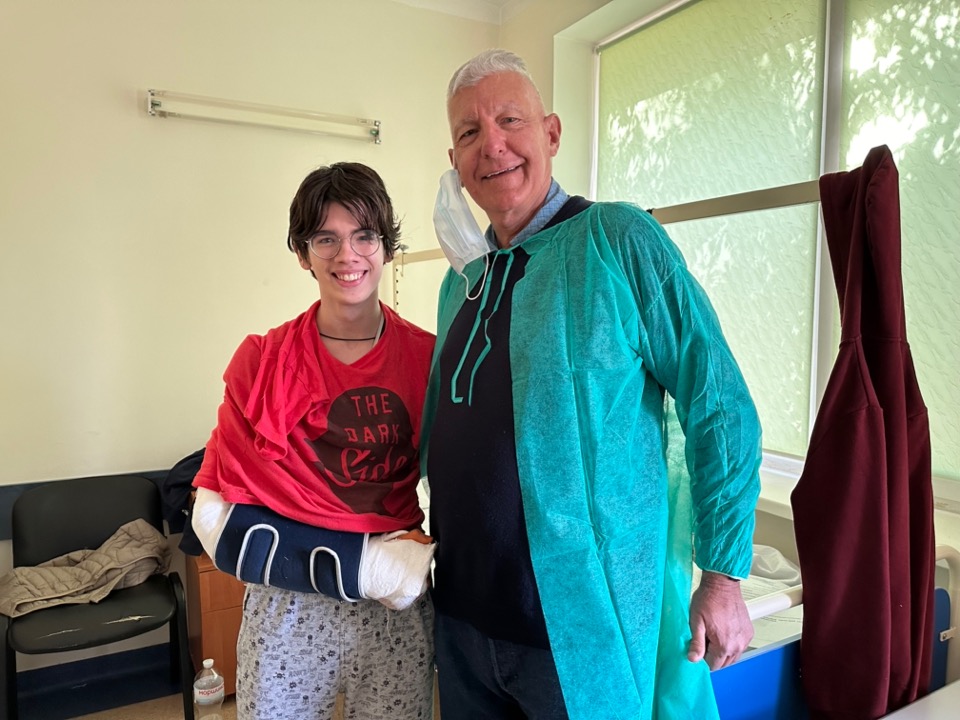 Stocks – China Shock
*Trump whipsaws the market again after folding on most China demands, PE Multiple now at 23*Shorts rush to cover with most institutions just sitting and watch with their mouths hanging open*Volatility Index ($VIX) craters from $30 to$17*Warren Buffet Retires, handing over day-to-day management of Berkshire Hathaway (BRK/B) to Greg Abel *Microsoft Goes Ballistic, with the second 10% move in a month. Indications are that AI spending is continuing unabated *General Motors to take $5 Billion Hit on Tariffs *MacDonalds Reports Worst Same Store Sales in Five Years *Bitcoin Recovers $100,000, for the first time since early February*Disney Pops 10% on Surprise Revenue Beat*Palantir (PLTR) Crashes 14%, on fears of collapsing international business
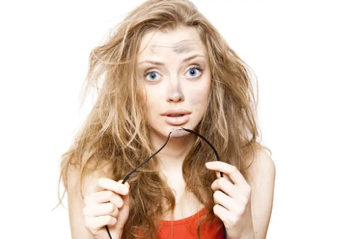 The Ultimate Hedge – Defensive stocks only go down at a slower  rate90 - day US Treasury Bills (Warren Buffet owns $300 billion)
*Government Guaranteed principal*Endless liquidity,trade like water*100% collateral value for margin*Lock in guaranteed income*Can be sold at any time to earnfull interest*Will survive any bear market*Ask your broker how to buy
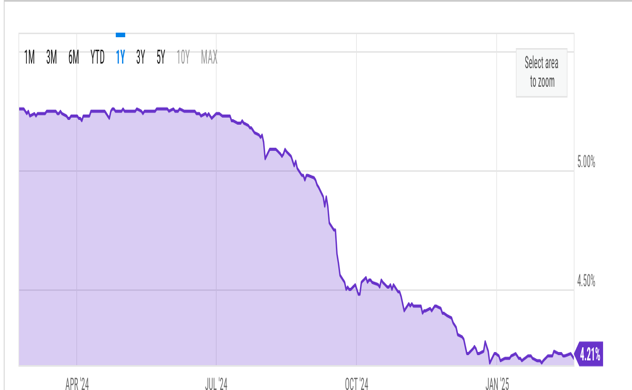 S&P 500 – Downside Targets – down 10% on yearlong 6/$610-$620 put spread-expires in 26 days
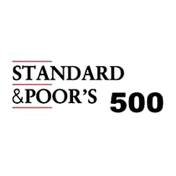 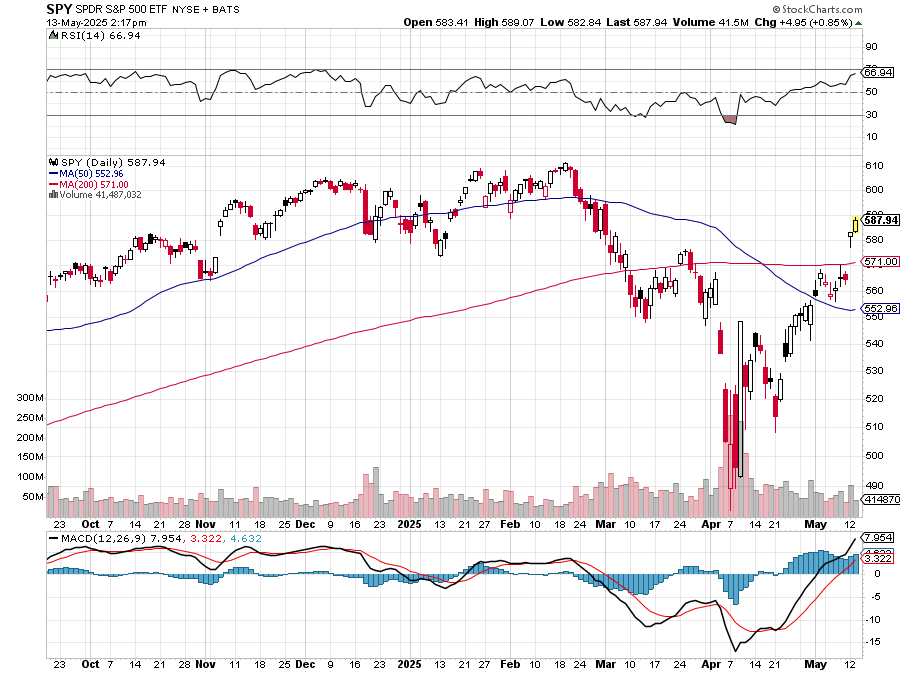 $6130%1st resistance
$540-11.9%1st support
$480-21.7%1st support
ProShares  -2X Short S&P 500 (SDS) - a great 2X hedge for falling long stocks
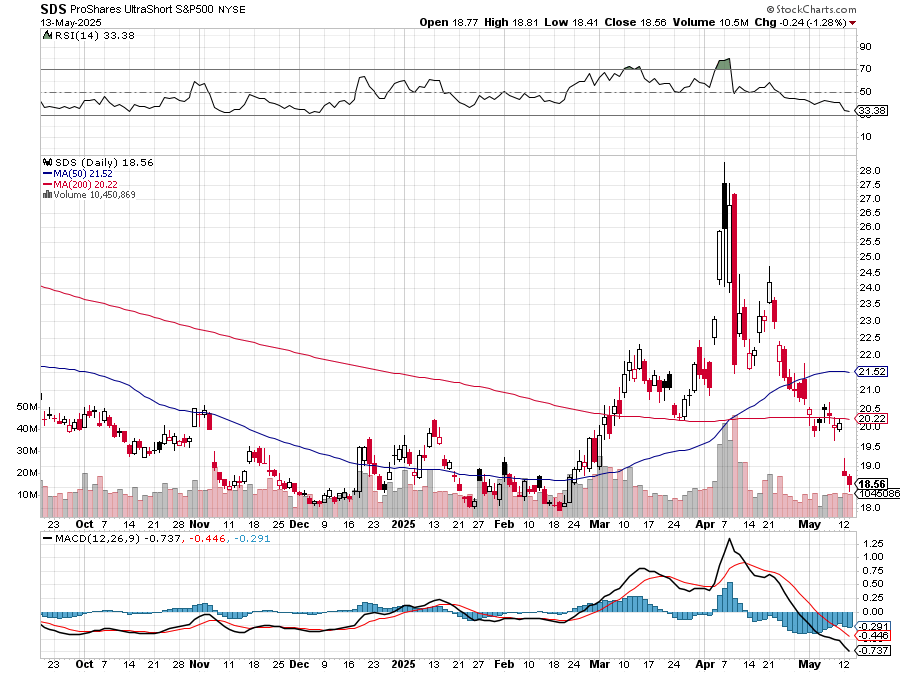 (VIX) – Volatility Index Hits Four Year High at $65, the most since the 2020 pandemic. That implies a 2% move in the S&P 500 (SPX) every day for the next 30 days
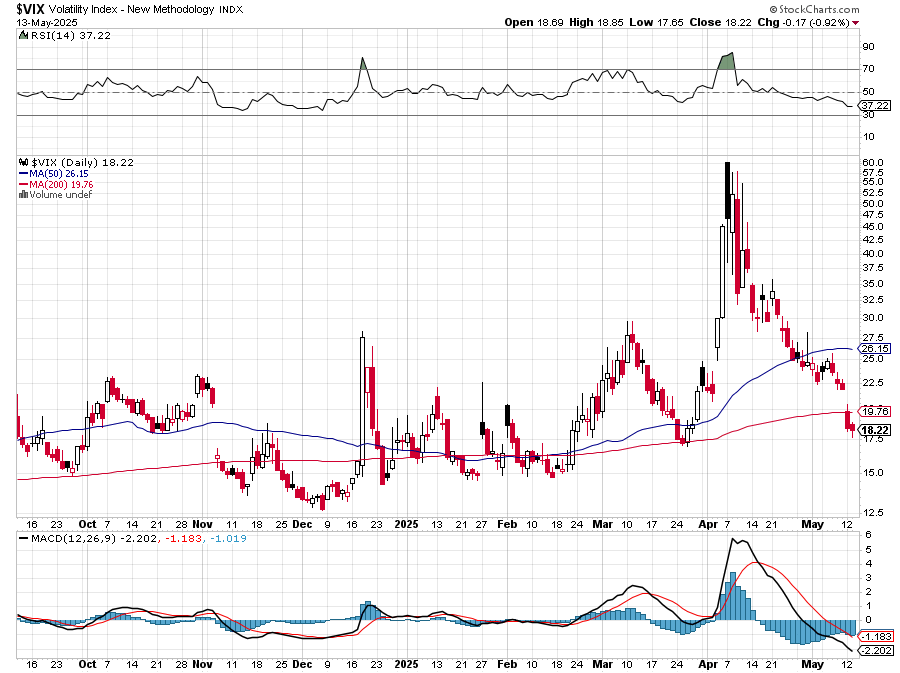 (SVXY) –Short Volatility ETFbought at $36.31 - $32.74 = $3.57
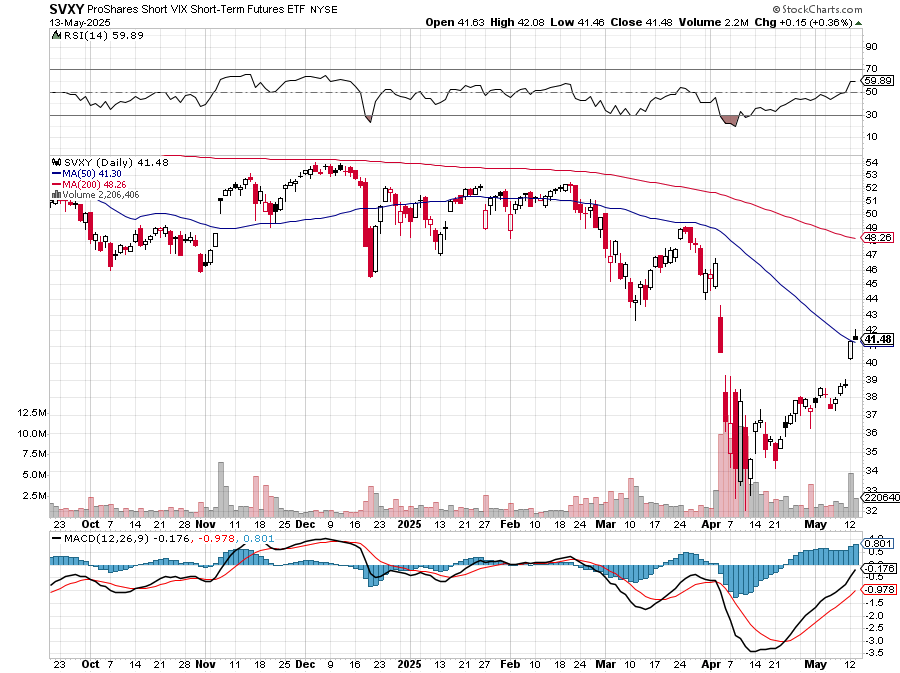 Dow Average ($INDU)-
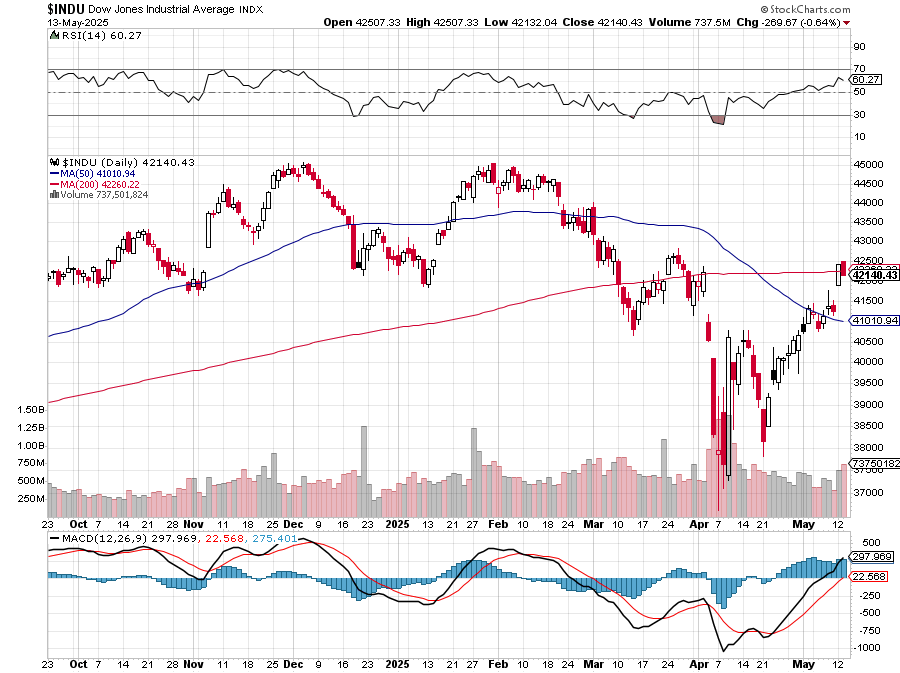 Russell 2000 (IWM)- took profits on Long 10/$137-$142 vertical bull call spreadtook profits on Long 10/$153-$156 vertical bear put spread
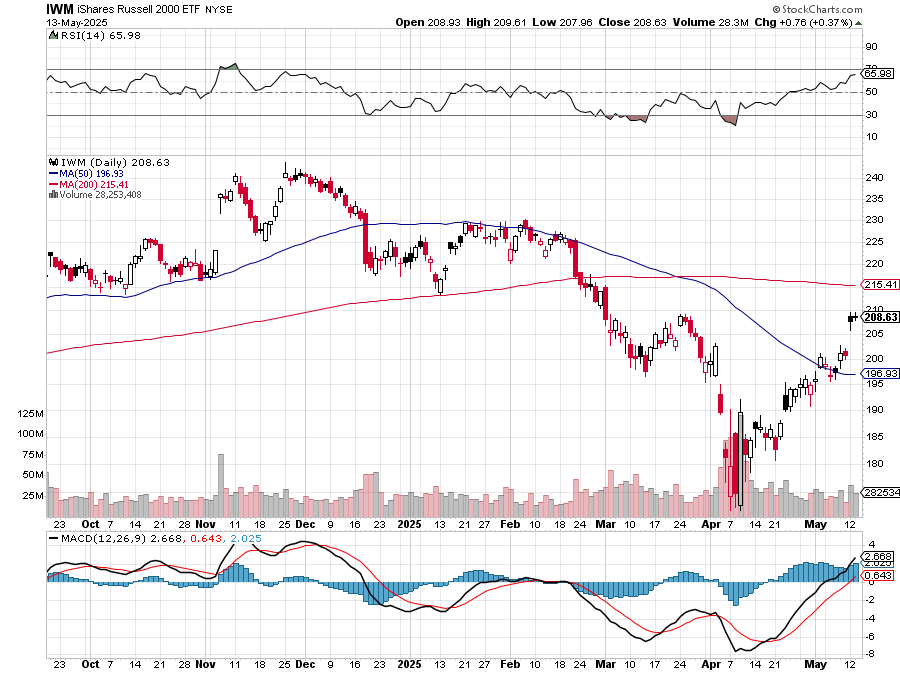 NASDAQ (QQQ) – Down 15%long 6/$540-$550-$345 put spread-expires in 26 days, took profits on Long 5/$335-$345 put spreadtook profits on long (QQQ) /$540-$550 put spread, took profits on long (QQQ) 4/$330-$335 put spread took profits on long (QQQ) 3/$340-$345 put spread, covered long (QQQ) $325-$330 put spread
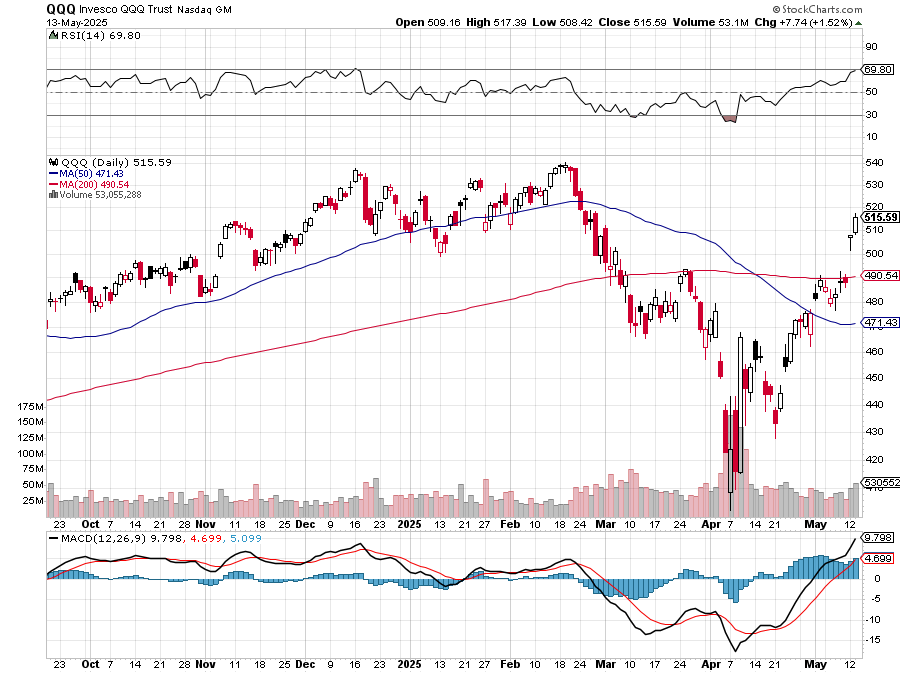 China (FXI) + 36%
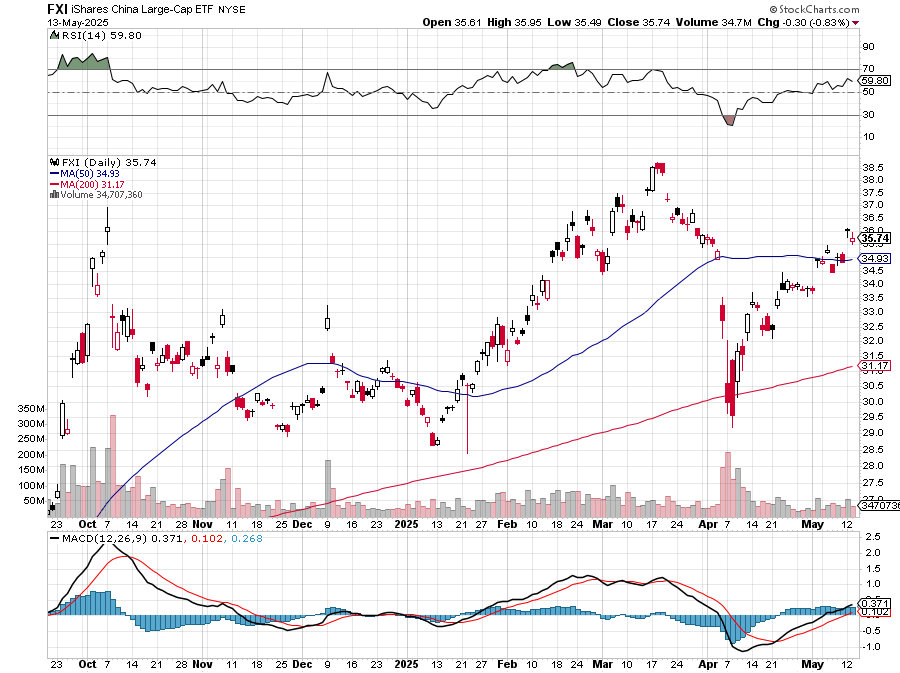 Japan ($NIKK) – down 10%
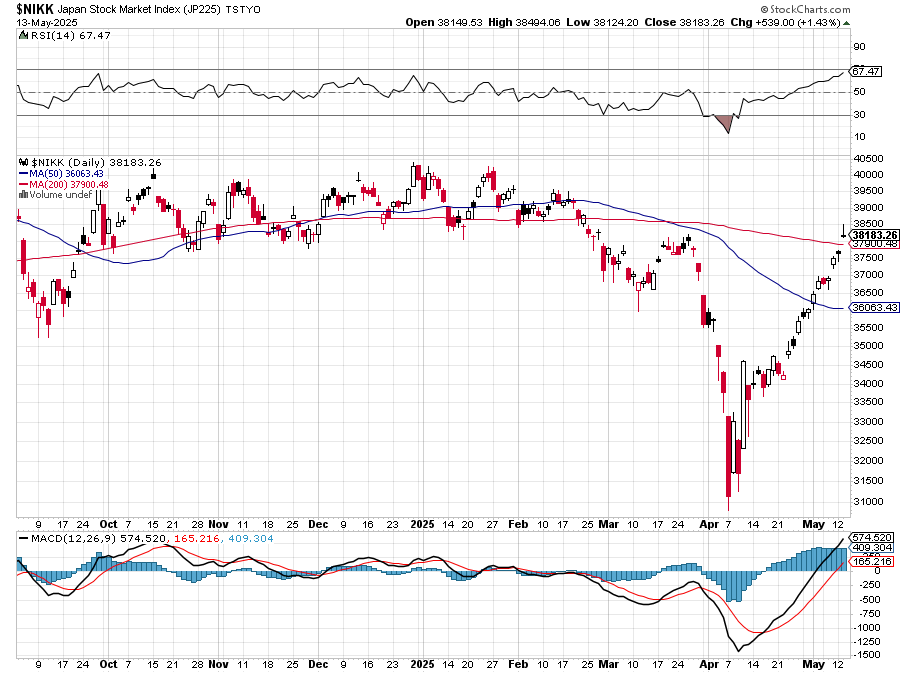 Europe Hedged Equity (HEDJ)- +19%
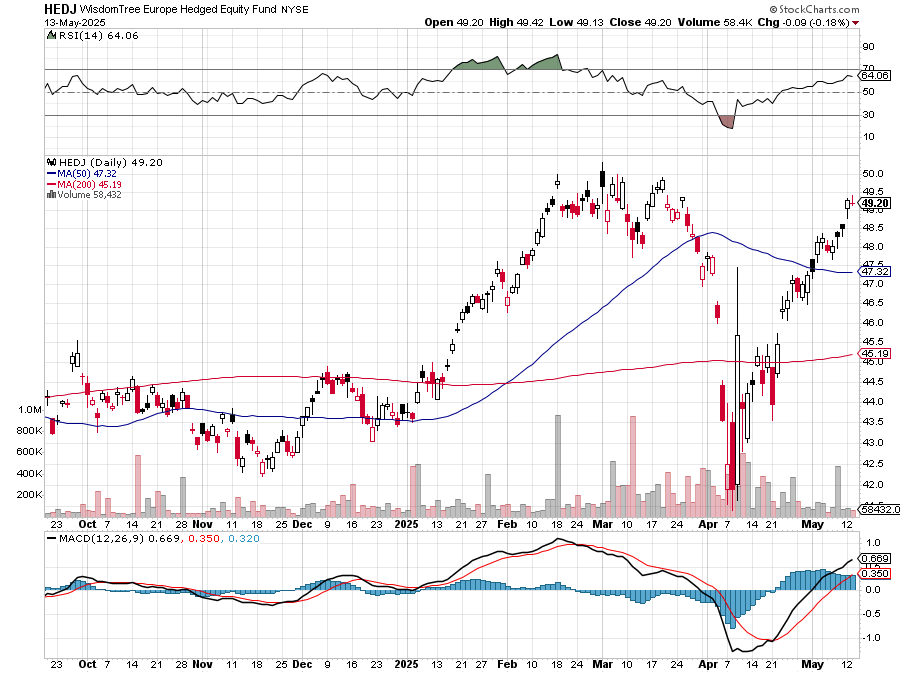 German Dax (DAX)- +30%
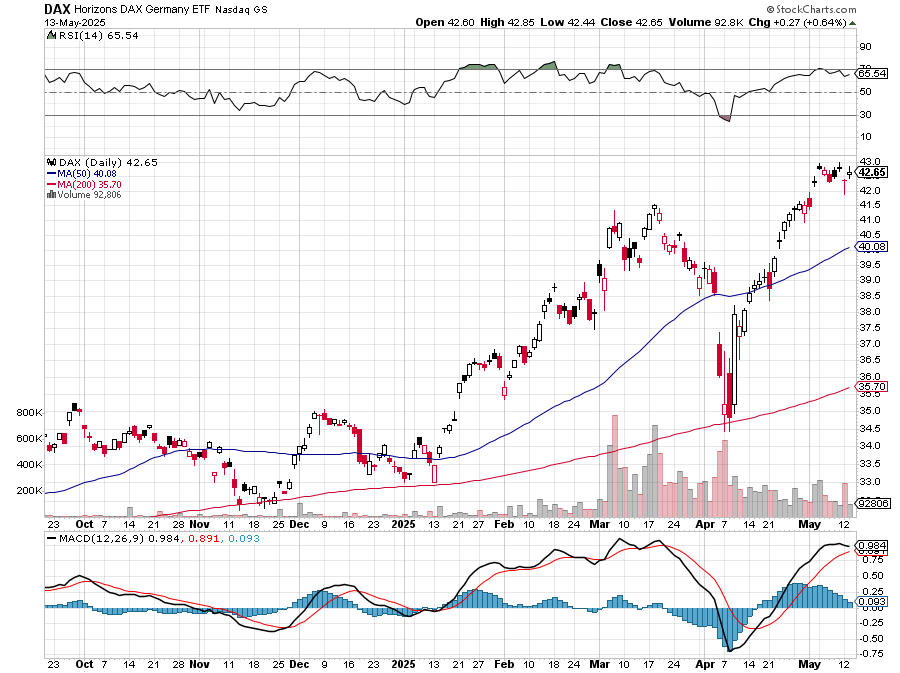 Emerging Markets (EEM) - +8%Weak Dollar, Long Recovery Play
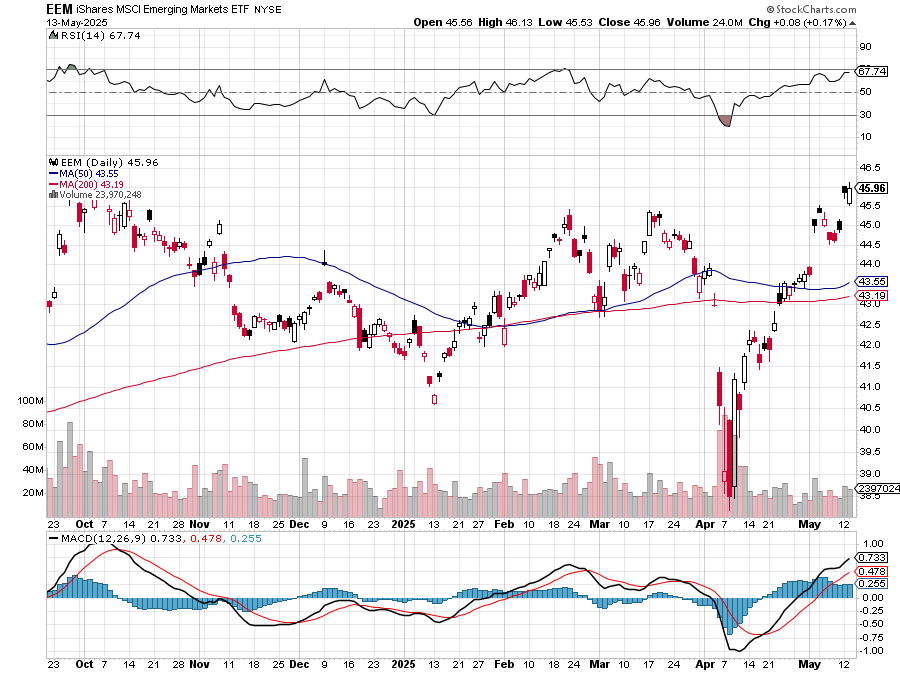 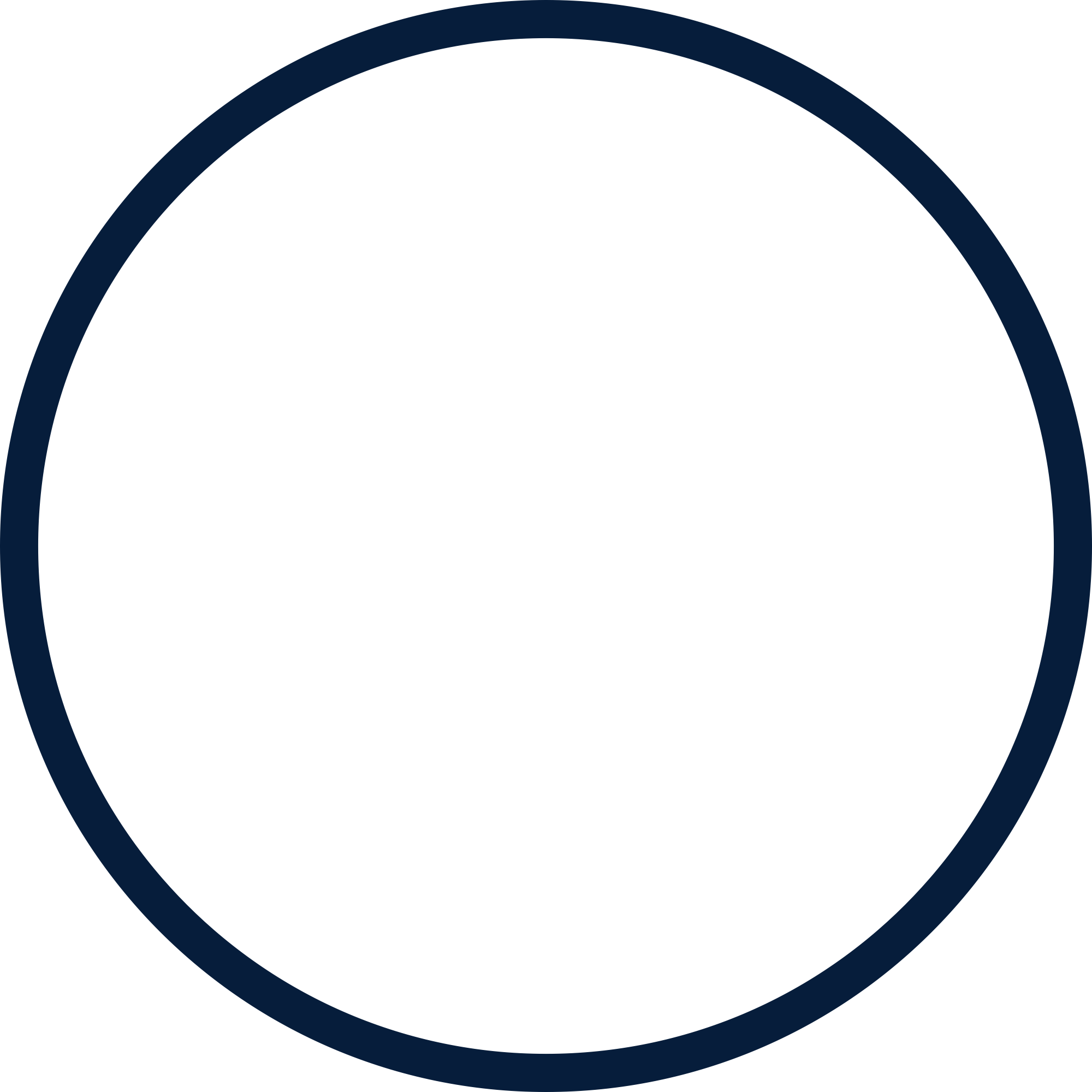 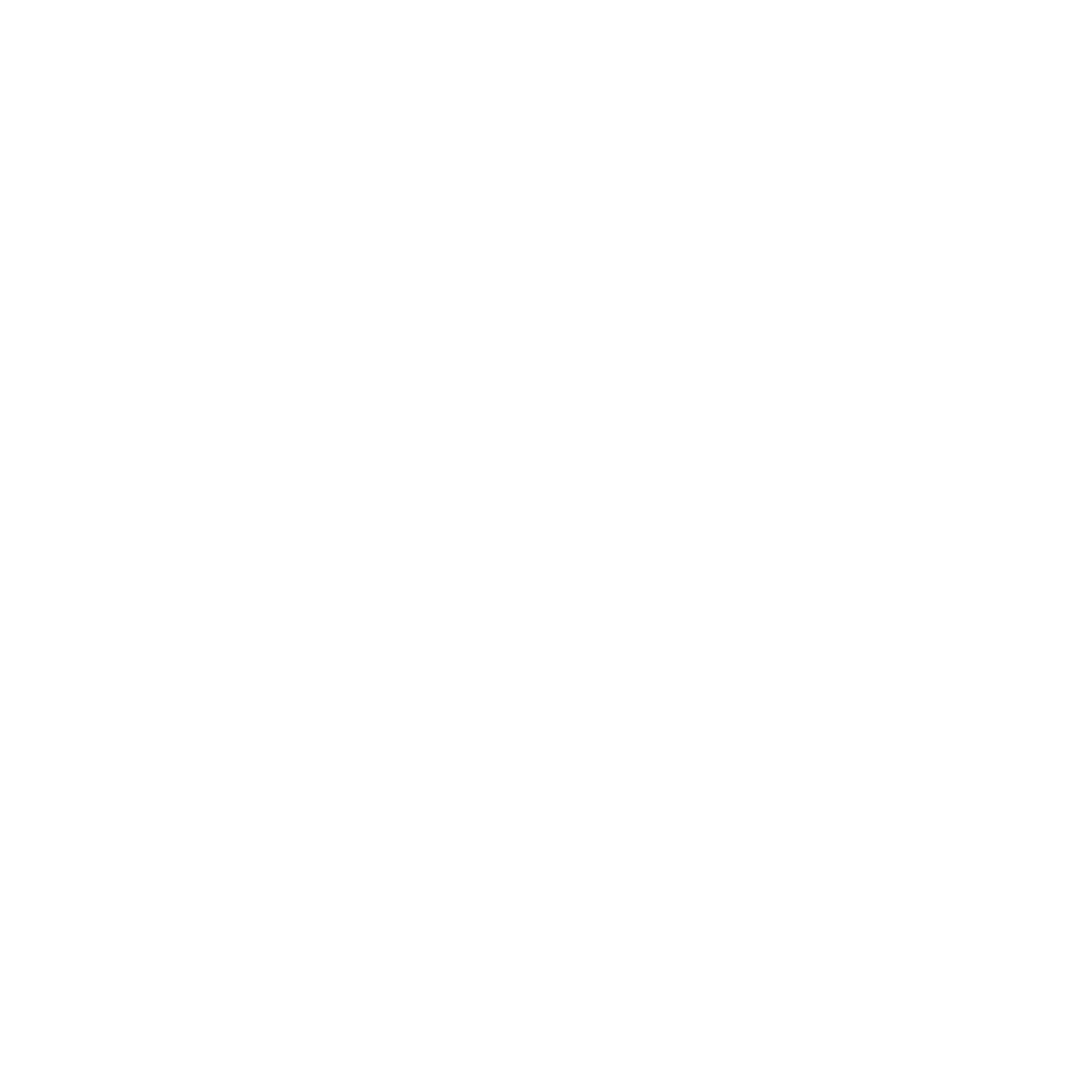 THE MAD HEDGE FUND TRADER
The Barbell Portfolio
*75% Big Tech – 2% of US workforce, 25% of market cap and   25% of US earnings25% Domestic Recovery, including:Railroads, airlines, cruise lines,Couriers, steel companiesBanks, commoditiesConstructionCredit Card CompaniesHotels, casinosOnline Ticket Sales
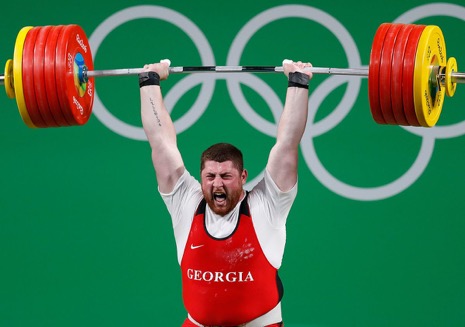 NVIDIA (NVDA) – Blackwell Chips @ $70,000 eachBig Deal in Saudi Arabia with sale of 18,000 Blackwells-but not enough to replace Chinalong 6/$140-$145 puts spread, took profits on long 5/$70-$75 call spreadtook profits on long 3/$88-$90 call spread, took profits on long 4/$140-$145 puts spread  took profits on Long 2/$90-$95 call spread, took profits on Long 12/$117-$120 call spread
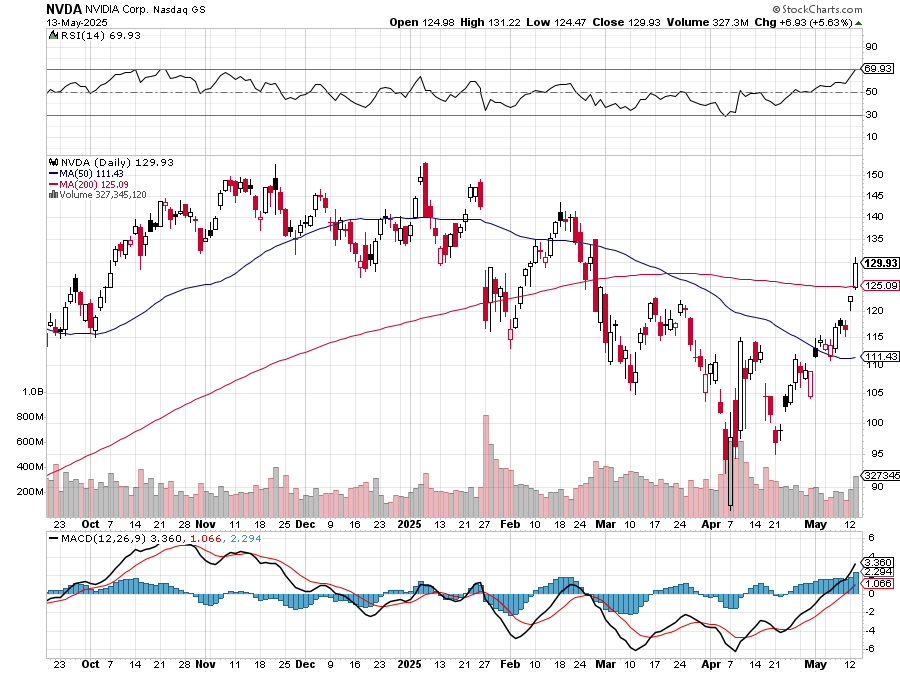 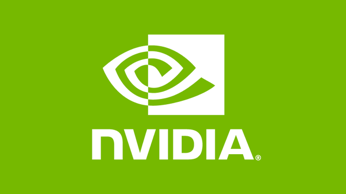 Microsoft (MSFT)-Microsoft Bombs, Microsoft Blows Up on Cloud Guidance took profits on long 5/$430-$440 put spreadTook profits on long 2/$330-$340 call spread, took profits on long 12/$320-$330 call spreadtook profits on long  9/$235-$245 call spread, took profits on long 7/$220-$210 call spread,
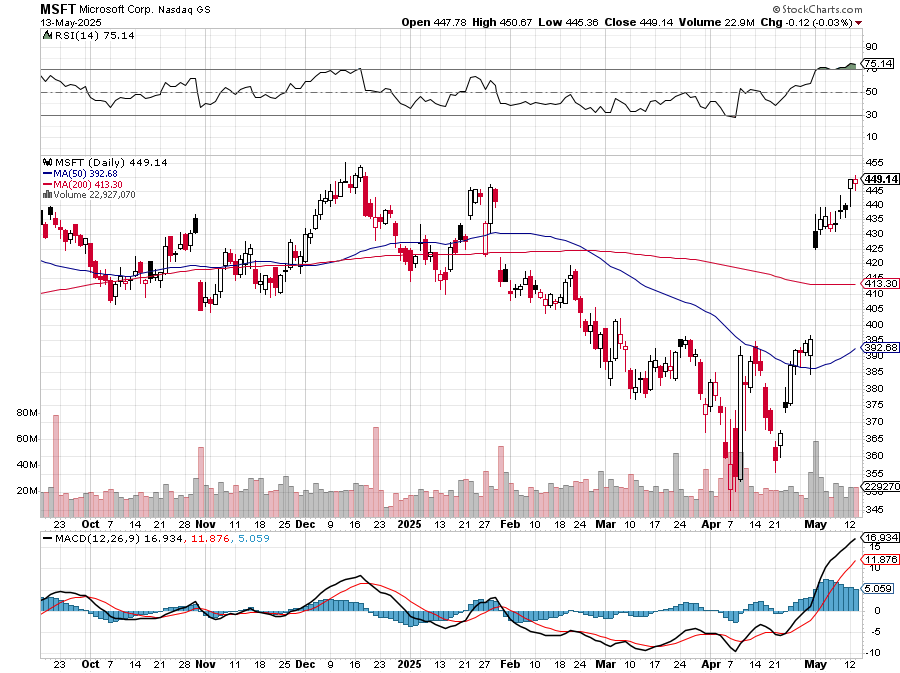 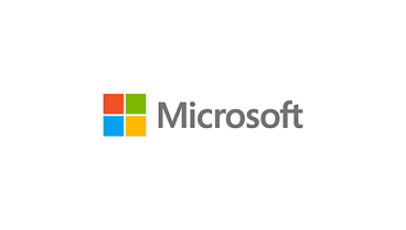 Meta (META)Meta Beats, on improving ad sales, a preeminent AI user took profits on Long 8/$420-$430 call spread took profits on Long 5/$360-$370 vertical bull call spread, took profits on Long 9/$290-$300 vertical bear put spread, stopped out of Long 9/$190-$200 vertical bear put spread
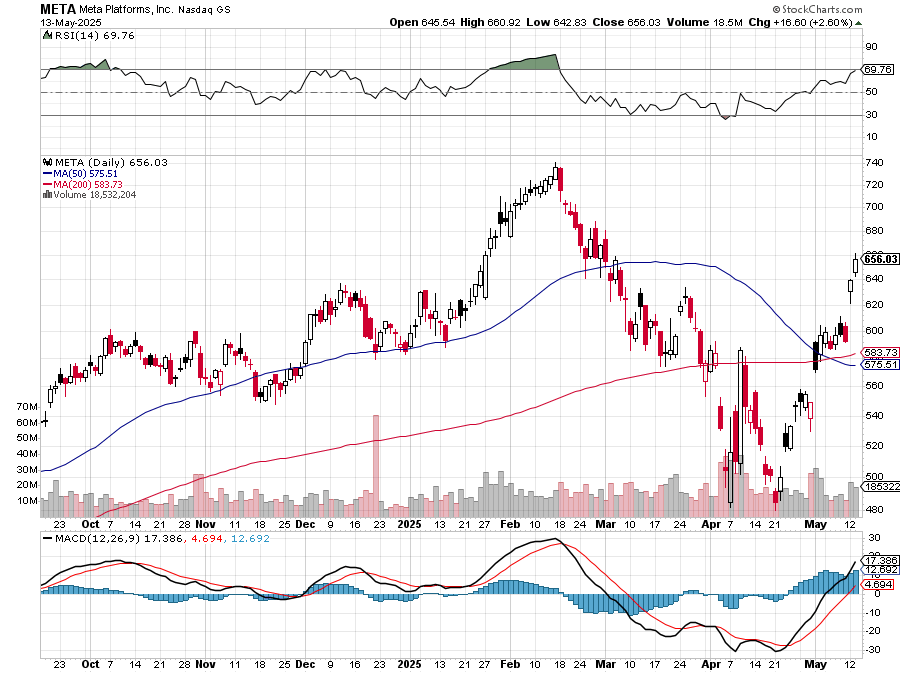 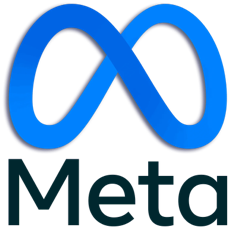 Apple (AAPL)Apple Tanks on Falling Search Revenueslong 6/$220-$230 put spread-expires in 26 days, profits on Long 5/$225-$235 vertical bear put spread, took profits on Long 8/$160-$170 call spread took profits on Long 6/$200-$210 bear put spread,
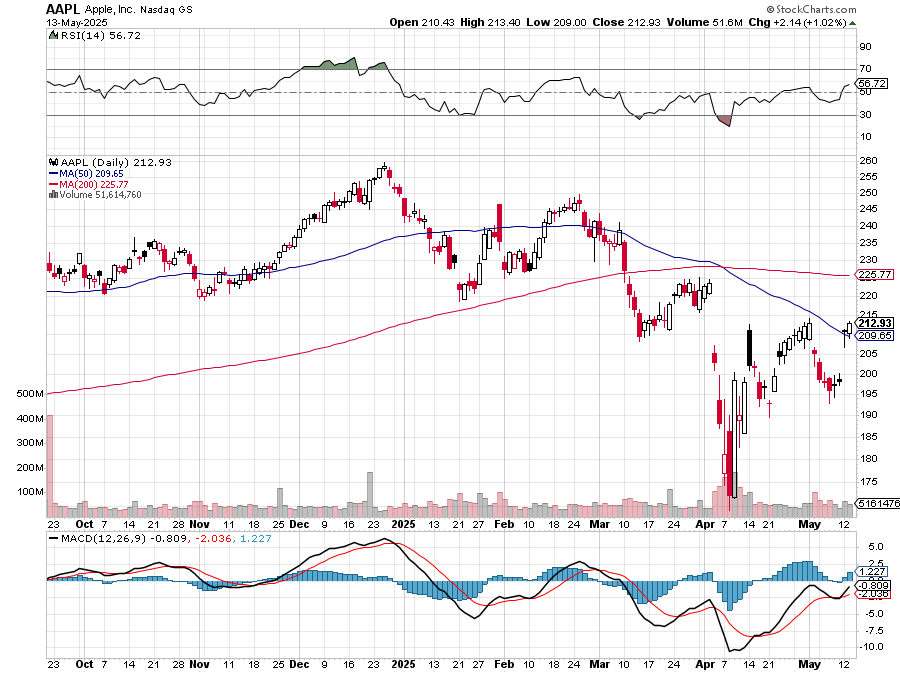 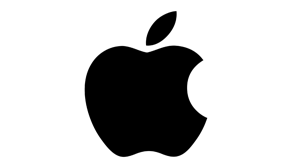 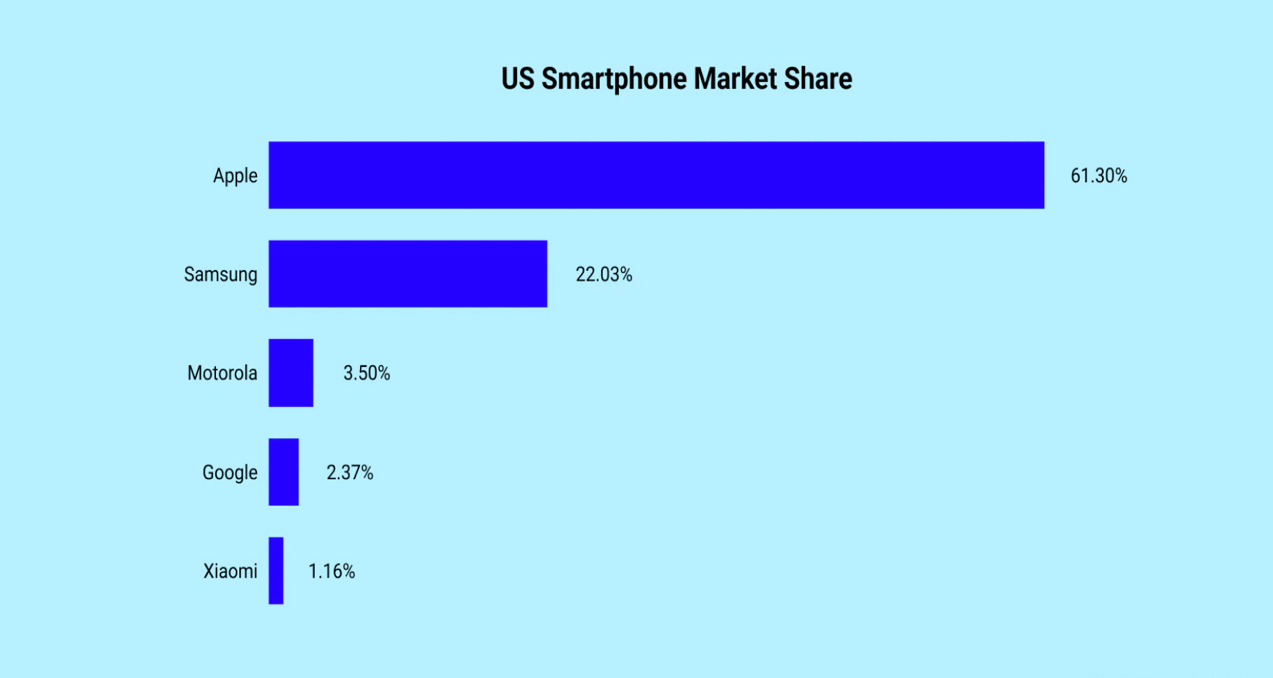 Alphabet (GOOGL) – Breakup TargetTrump Administration to Pursue Alphabet Breakup, Alphabet’s Waymo Expands to Washington DC took profits on long 12/$110-$120 call spread took profits on long 12/$1,200-$1,230 bull call spread, took profits on long 9/$1,030-$1,080 vertical bull call spread
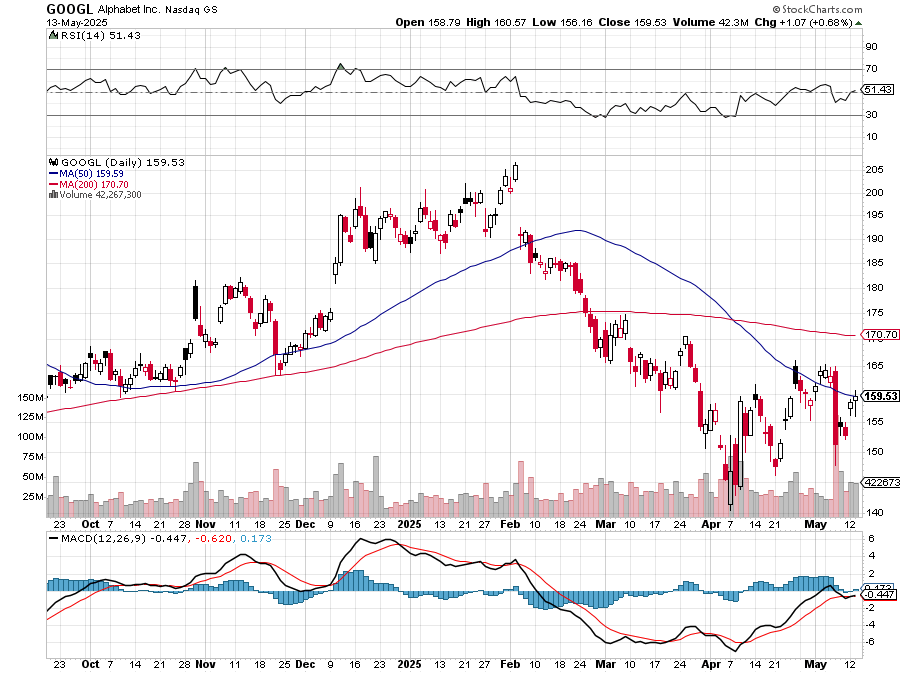 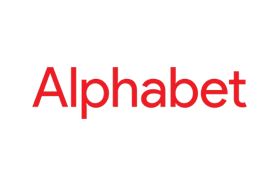 Amazon (AMZN) – Antirust TargetJeff Bezos to Sell $4.7 Billion of Amazon Stock took profits on long 3/$155-$160 bull call spread , took profits on long 2/$130-$135 bull call spread
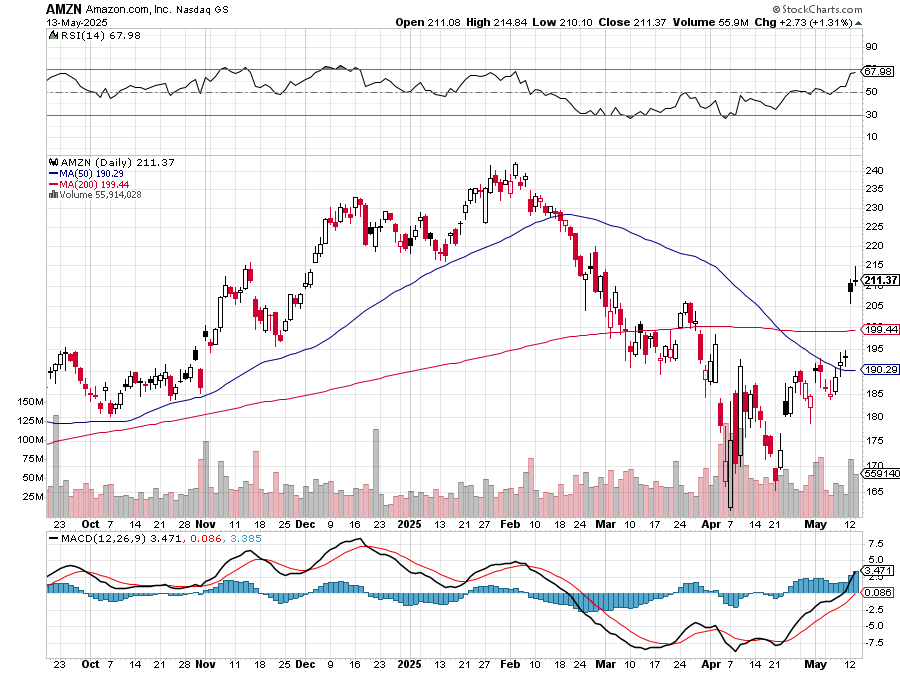 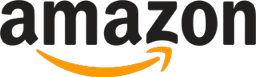 Tesla (TSLA) – Global Brand DestroyedTesla Supplier Panasonic Lays off 10,000, China Sales Down 6%, stopped out of long 6/$370-$380 put spread, profits on long 4/160-$170 call spreadstopped out of long $310-$320 put spread at cost, took profits on long 3/$350-$360 put spread, stopped out of 3/$210-$220 call spread,  profits on long 2/$300-$310 call spread, took profits on long 2/$300-$310 call spread,
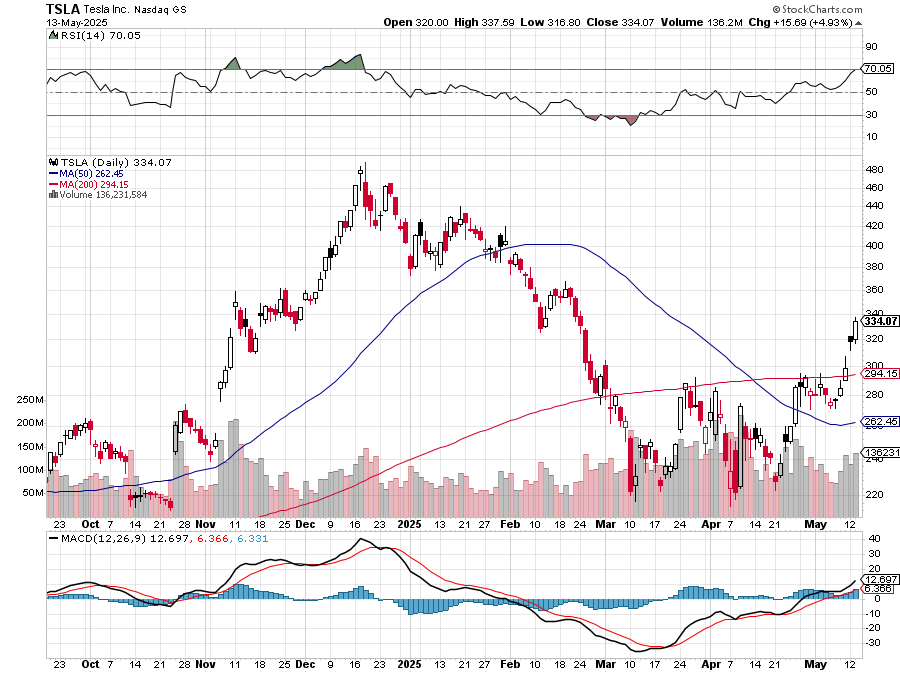 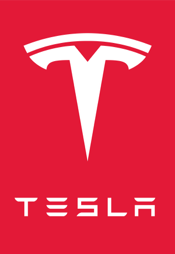 Netflix (NFLX) – Netflix Earnings Rocket, on the back of 19 million new subscriber took profits on long 4/800-$810 call spread
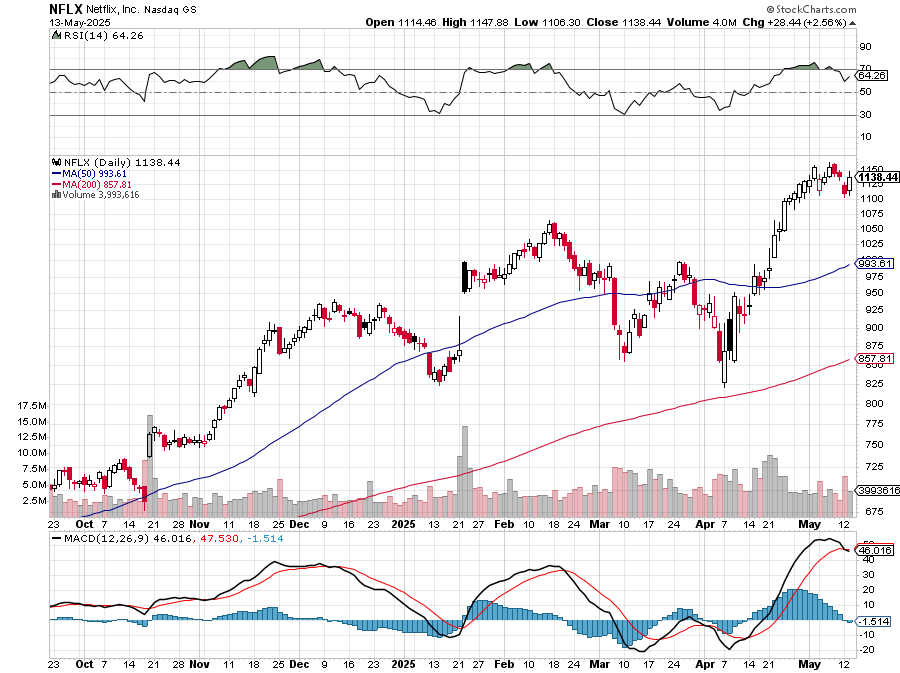 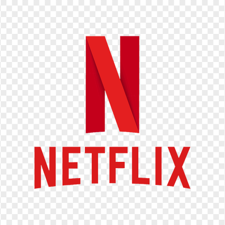 Palo Alto Networks (PANW)- Hacking never goes out of fashionPalo Alto Announced\s 2:1 Splittook profits on long 2/$260-$270 call spread, took profits on long 10/$130-$140 call spread
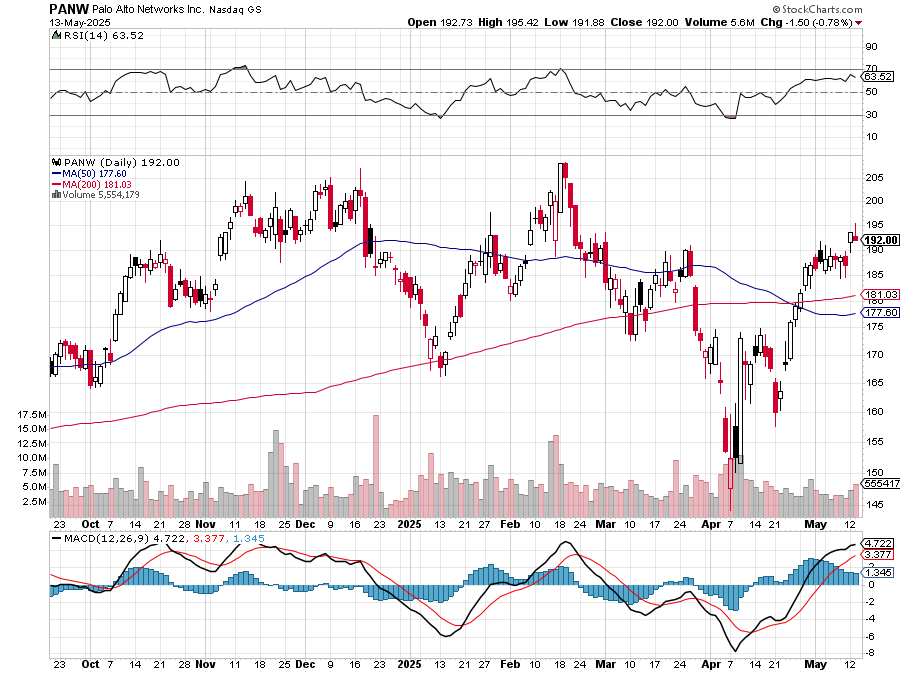 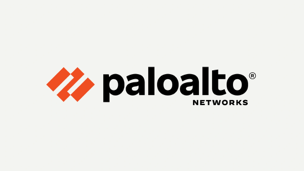 Advanced Micro Devices (AMD)- Recession fearsprogramable logic devicestook profits on long 2/$75-$80 call spread
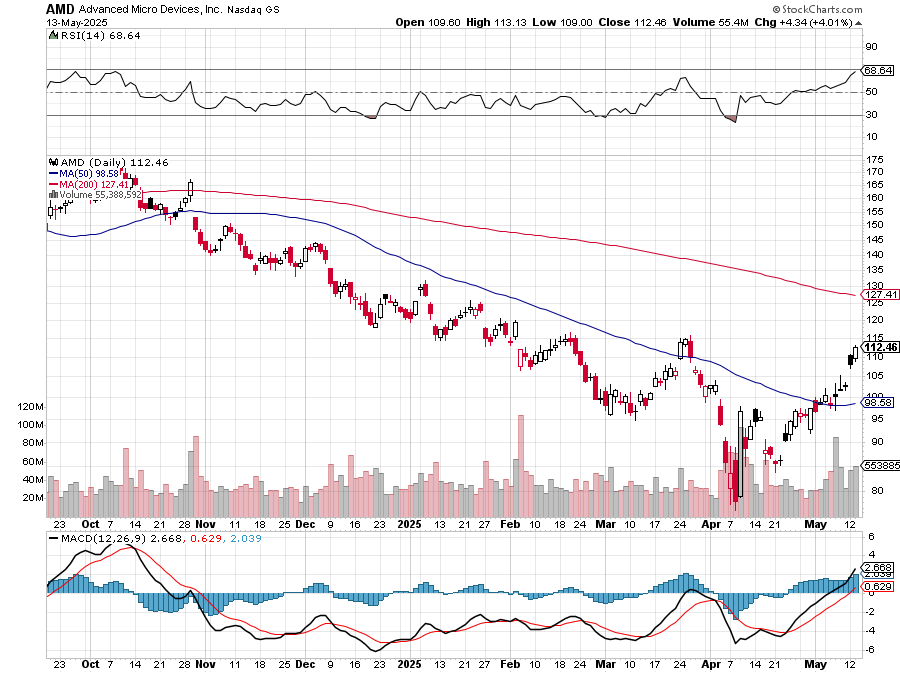 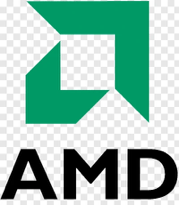 Salesforce (CRM)- Massive Online Migrationtook profits on long 12/$185-$195 call spread, took profits on long 9/$125-$130 vertical bull call spreadtook profits on long 8/$125-$130 vertical bull call spread
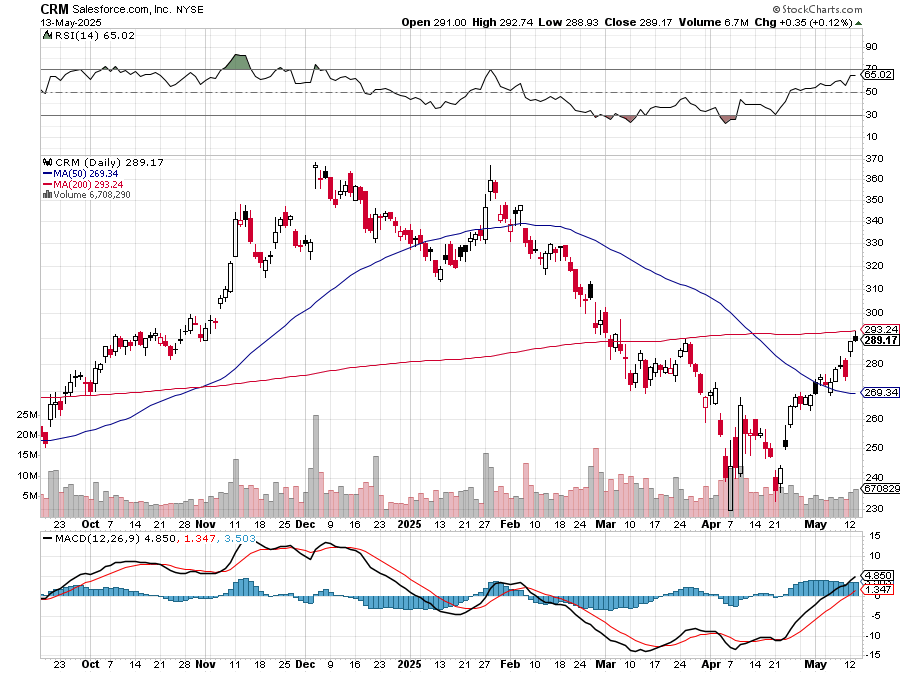 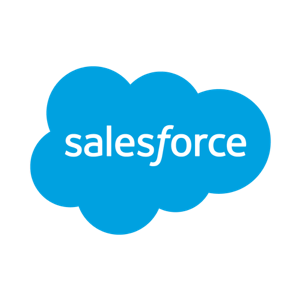 Adobe (ADBE)- Cloud playThe Quality Non-China tech play
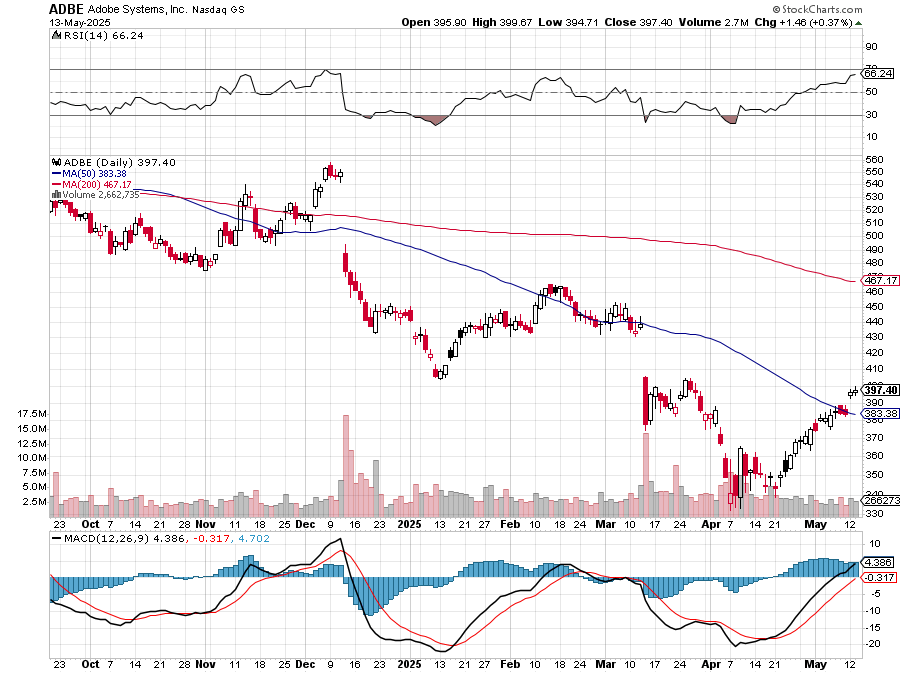 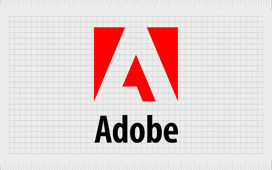 Snowflake (SNOW)- Blockbuster AI Earningsstopped out of long 4/$150-$255 call spread, took profits on long 12/$135-$140 call spread
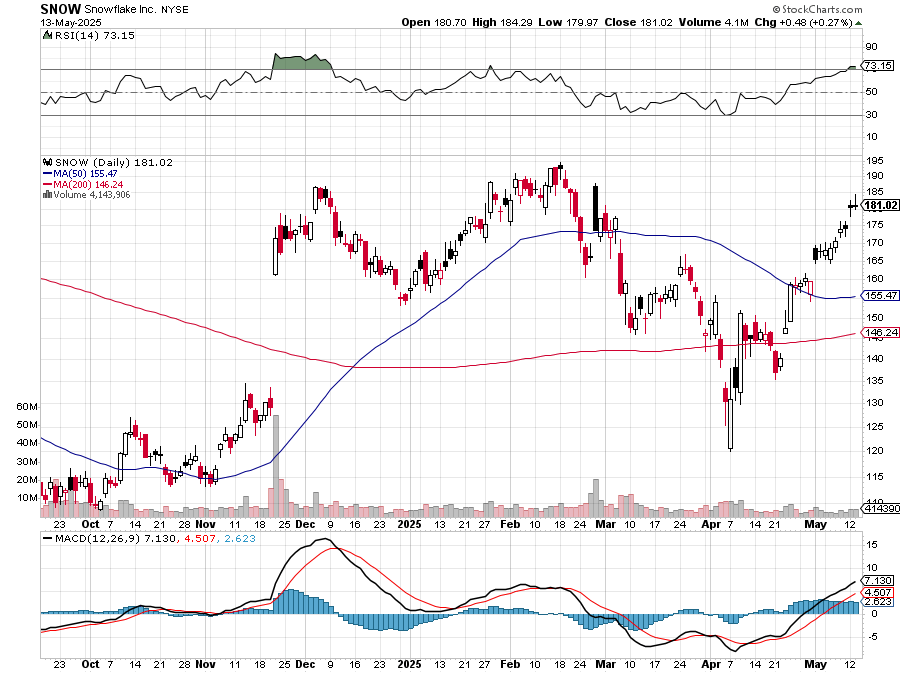 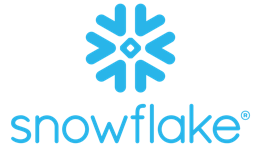 ProShares Ultra Technology ETF (ROM) – 2X Long Technology ETFtook profits on long 10/$62-65 call spread
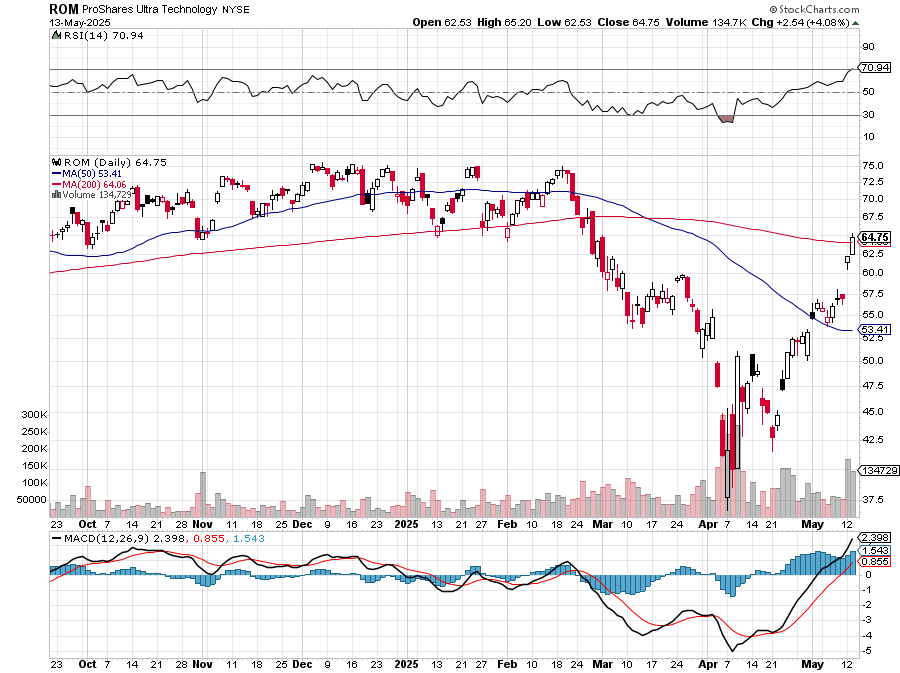 MicroStrategy (MSTR) – Long Bitcoin Playlong 6/$500-$510 put spread-expires in 26 trading daystook profits on long 5/$400-$410 put spread, took profits on long 5/$220-$230-$230 call spread, took profits on long 5/$400-$410 put spread, took profits on long 5/$400-$410 put spread, took profits on long 4/$340-$350 put spread
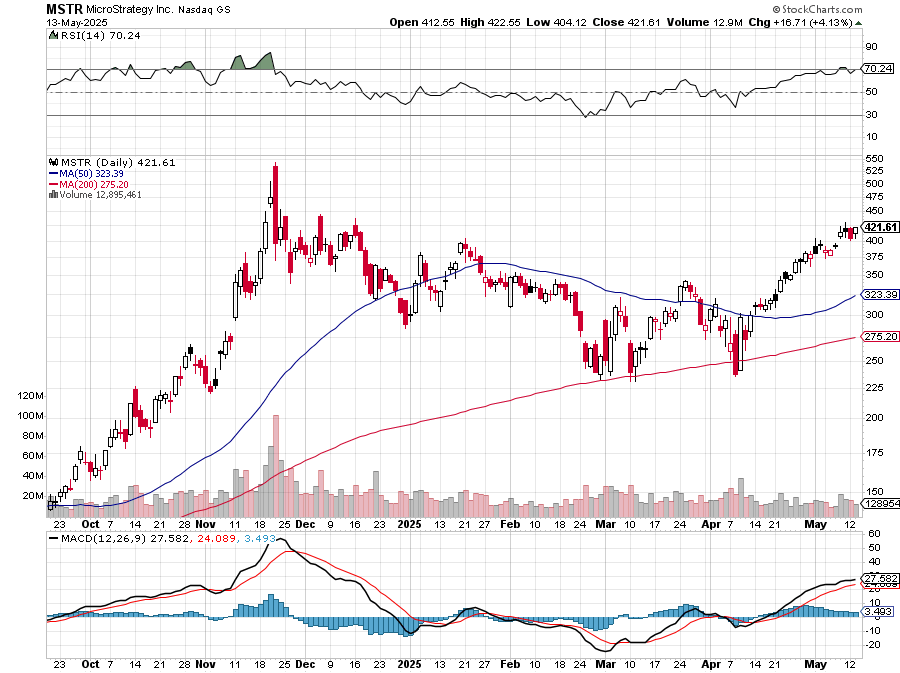 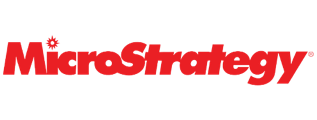 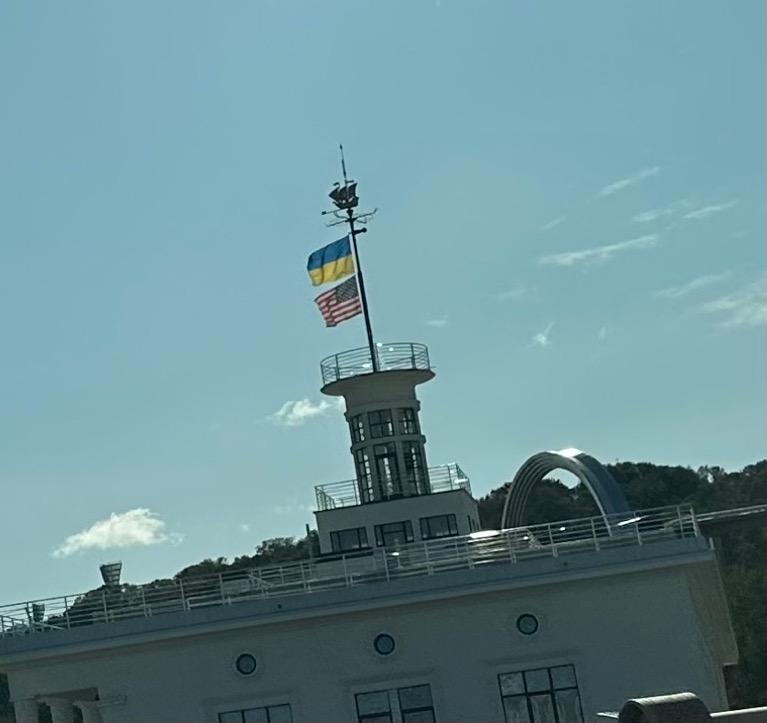 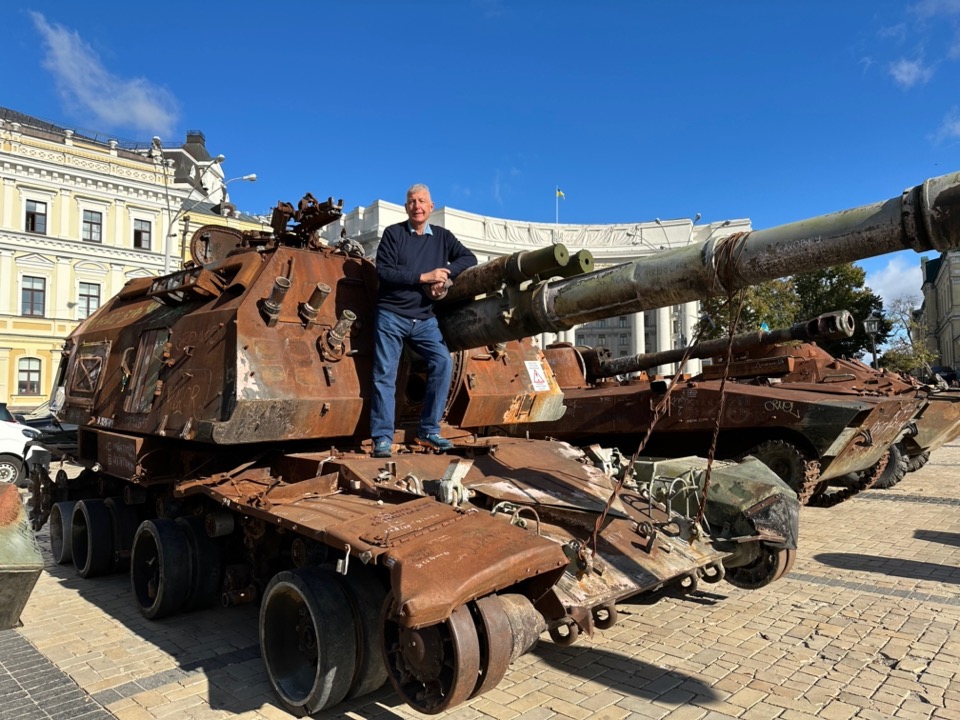 The Second Half of the Barbell
*Bets on a domestic recovery in 2022 Q4*Upside potential in 2024 far greater than tech*Some of these have not moved for 5 or 10 years*Focuses on economically sensitive cyclical industries*Makes a great counterweight to high-growth technology*We could spend all of next ten years rotatingbetween the two groups
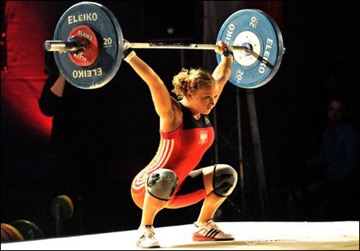 Goldman Sachs (GS) – Goldman Sachs Beats, with Revenues of $12.73 billion vs. $12.46 billion estimatestopped out of 3/$380-$390 call spread, profits on long 12/$330-$350 call spread,  took profits on long 11/$330-$350 call spread
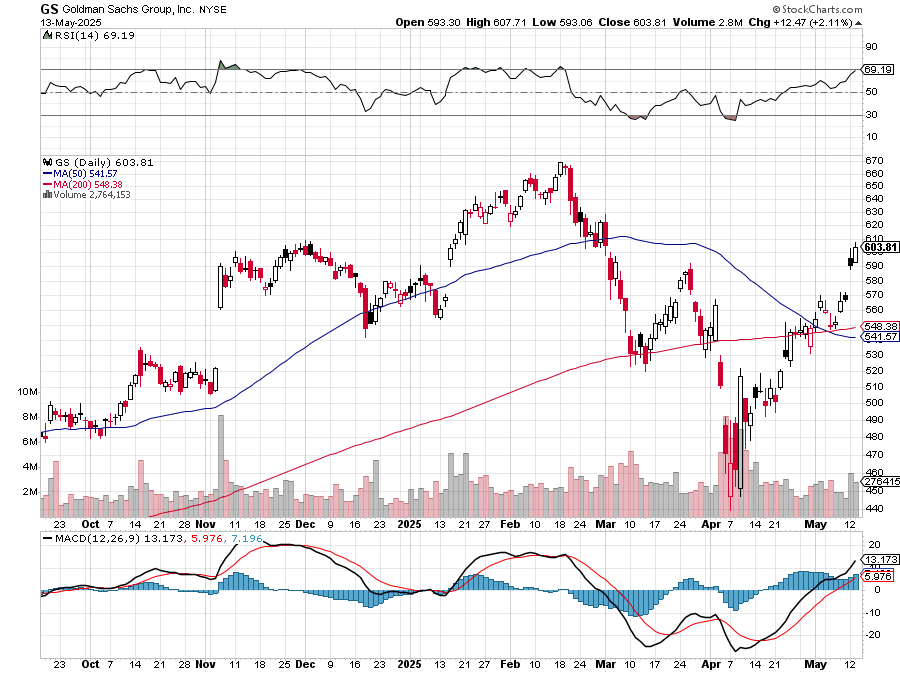 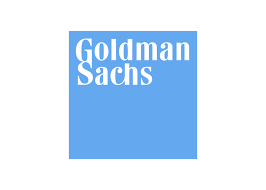 Morgan Stanley (MS) Morgan Stanley Doubles Profits took profits on long $12/210-$220 call spread,Took profits on long $195-$205 call spread, took profits on long 4/$65-$70 call spread
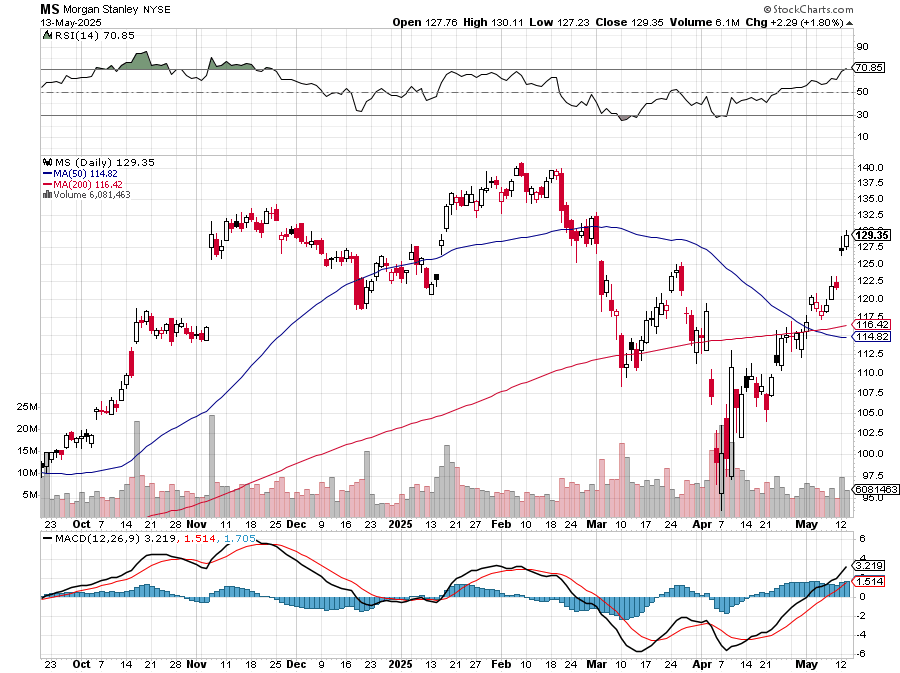 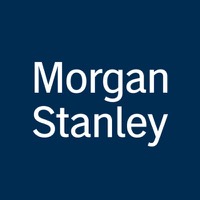 JP Morgan Chase (JPM) – Jamie Diamond Sells 30% of JP Morgan Stock stopped out of 3/$235-$245 calls spread, profits on long 12/$210-$220 call spread, took profits on long 11/$195-$205 call spread, took profits on 4/$215-225 put spread, took profits on long 4/$105-$115 call spread
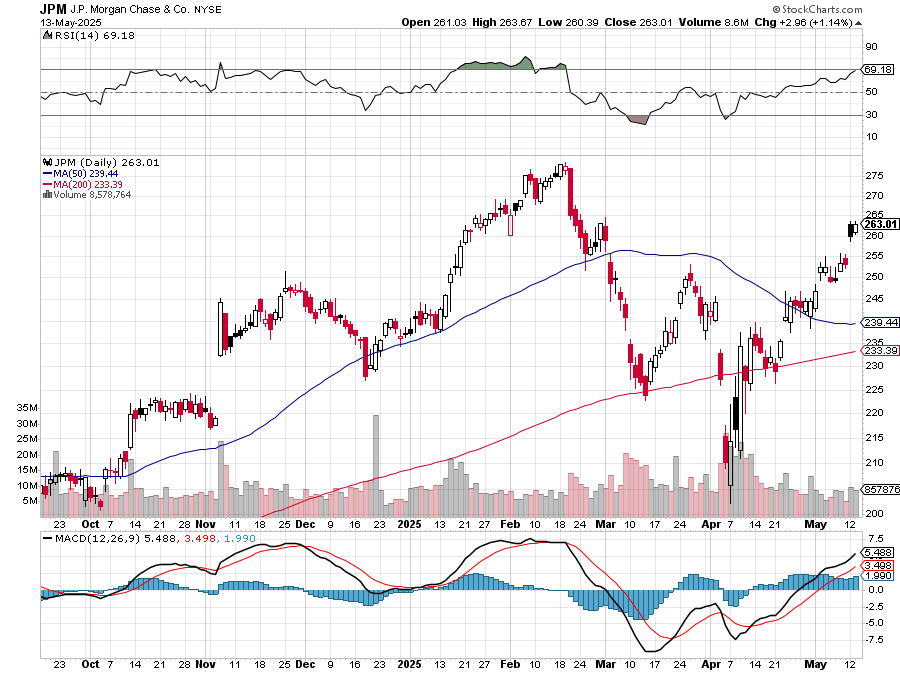 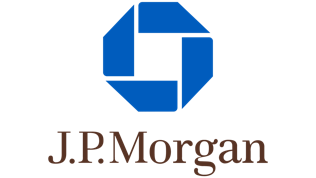 Bank of America (BAC) – Deregulation playtook profits on long long 12/$41-$44 call spread, took profits on long 4/$20-$23 call spread
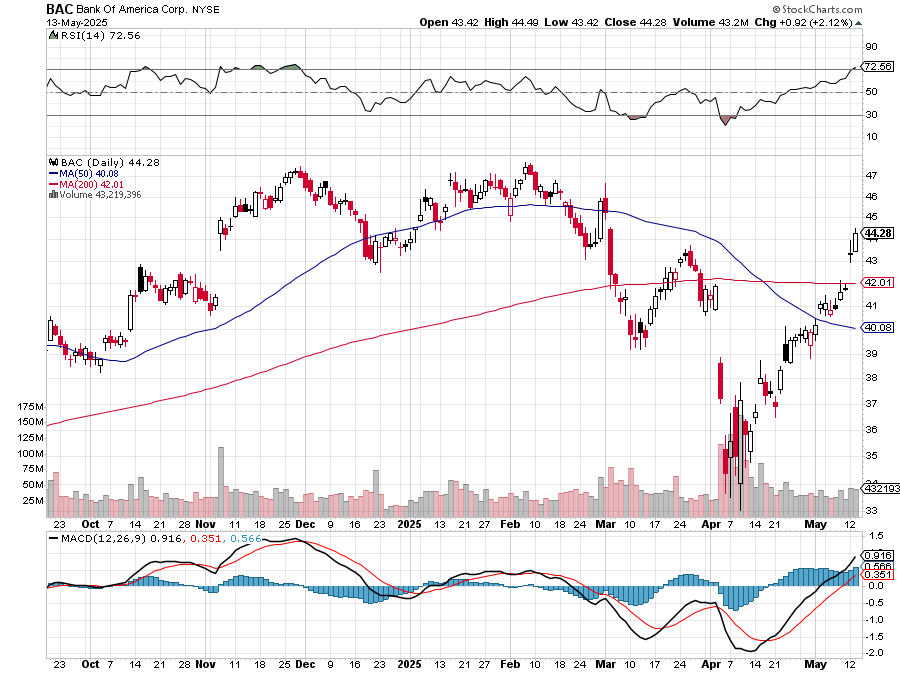 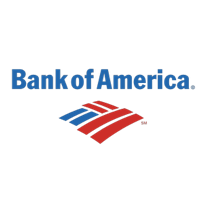 Citigroup (C) – took profits on long long 12/$60-$65 call spread , took profits on long 4/$30-$35 call spread
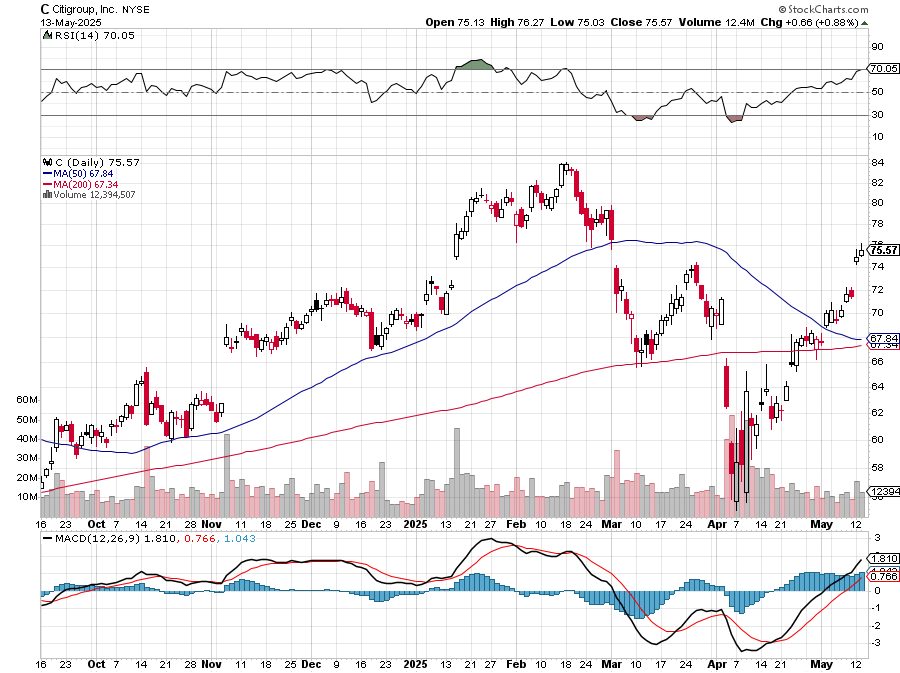 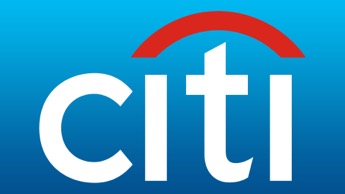 Charles Schwab (SCHW) – LEAPS expire at Max profittook profits on long 4/$30-$35 call spread
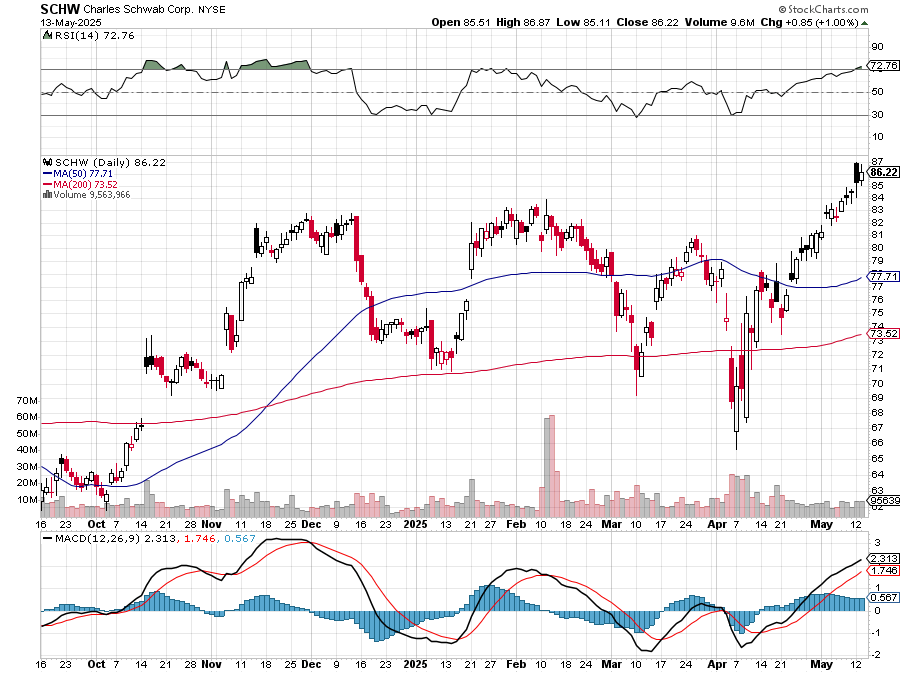 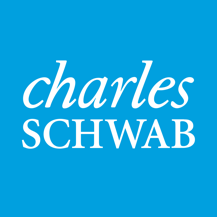 Interactive Brokers (IBKR) – LEAPS expired at Max Profitstopped out of long 3/$160-$170 call spread,  out of long 8/$110-$115 call spread , took profits on long 4/$60-$65 call spread
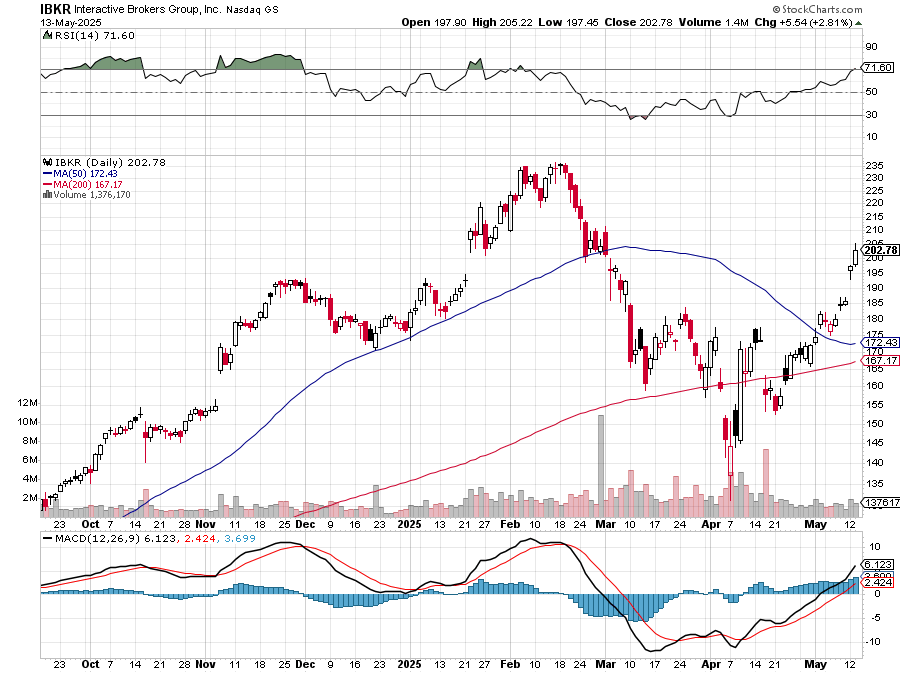 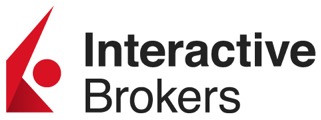 Berkshire Hathaway (BRKB)- Ultimate defensive stockBerkshire Hathaway Builds Record Cash, at $334 billion – Is the new T Bill proxystopped out of long 12/$405-$415 call spread, took profits on long 12/$320-$330 call spread took profits on long 4/$260-$270 call spread, took profits on long 1/$290-$300 call spread
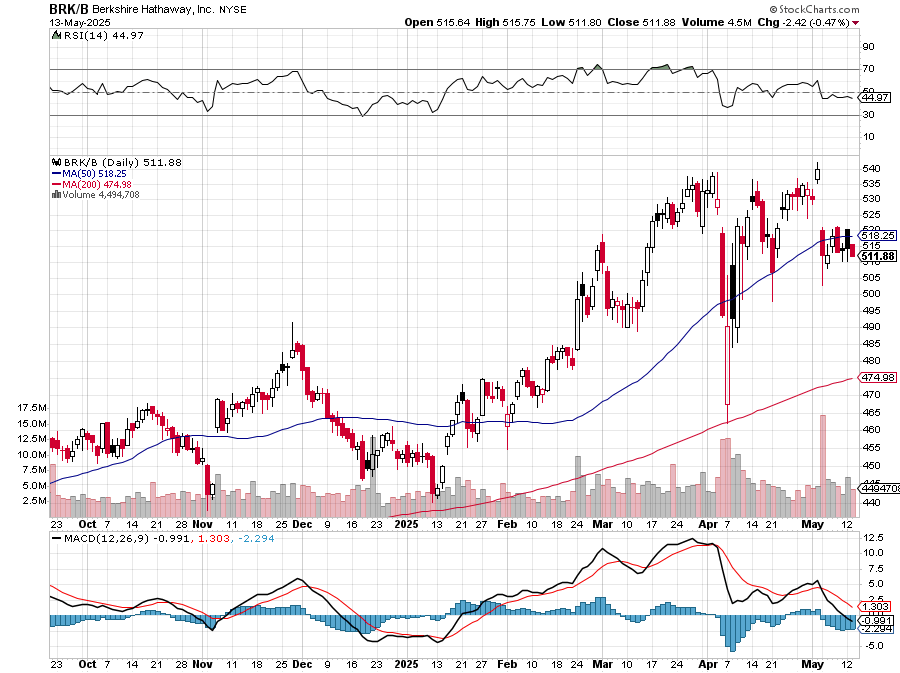 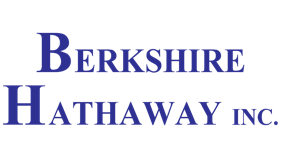 Blackrock (BLK)-Asset Collection Boomtook profits on long 12/$850-$860 call spread took profits on long 3/$770-$790 call spread, took profits on long 3/$310-$340 call spread
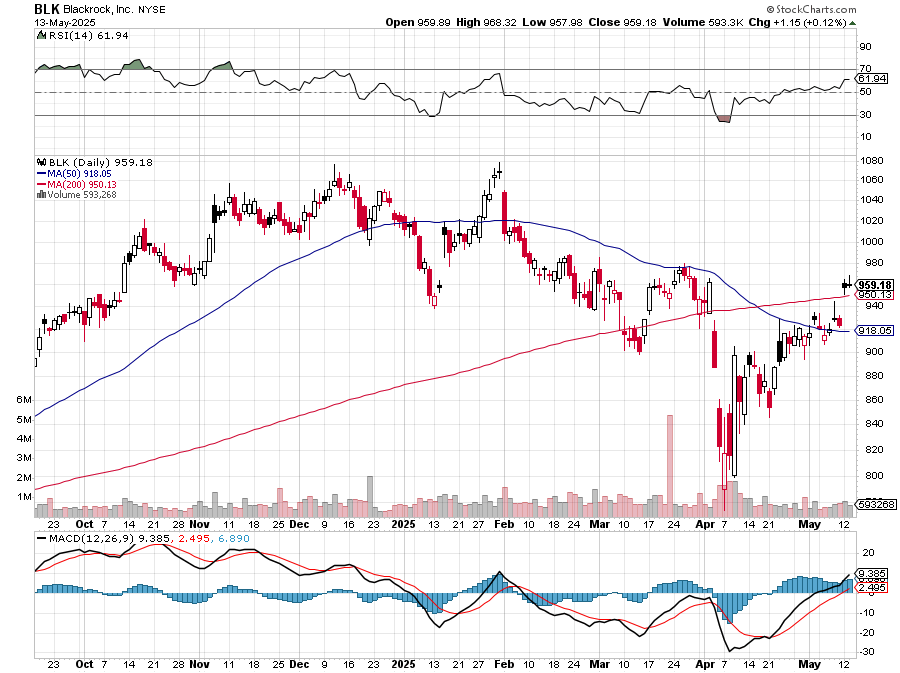 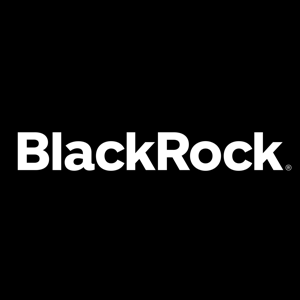 SPDR Metals & Mining ETF (XME) – long 2/$28-$30 call spread
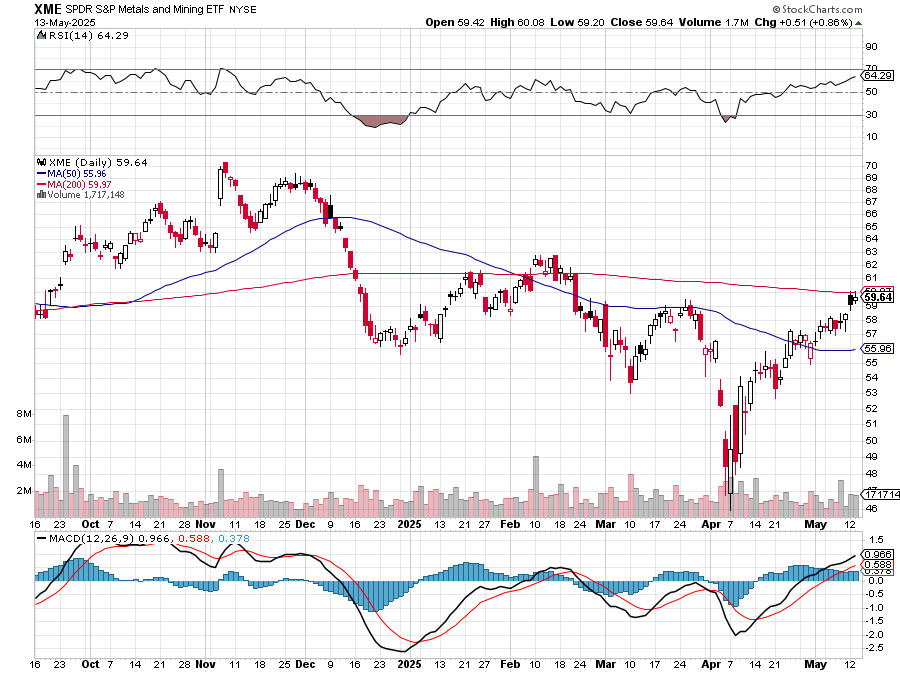 Boeing (BA) –Q3 $6 Billion Loss –b Strike ContinuesQatar Airways to Buy 100 Boeing Jets “il pesce marcisce dalla testa”
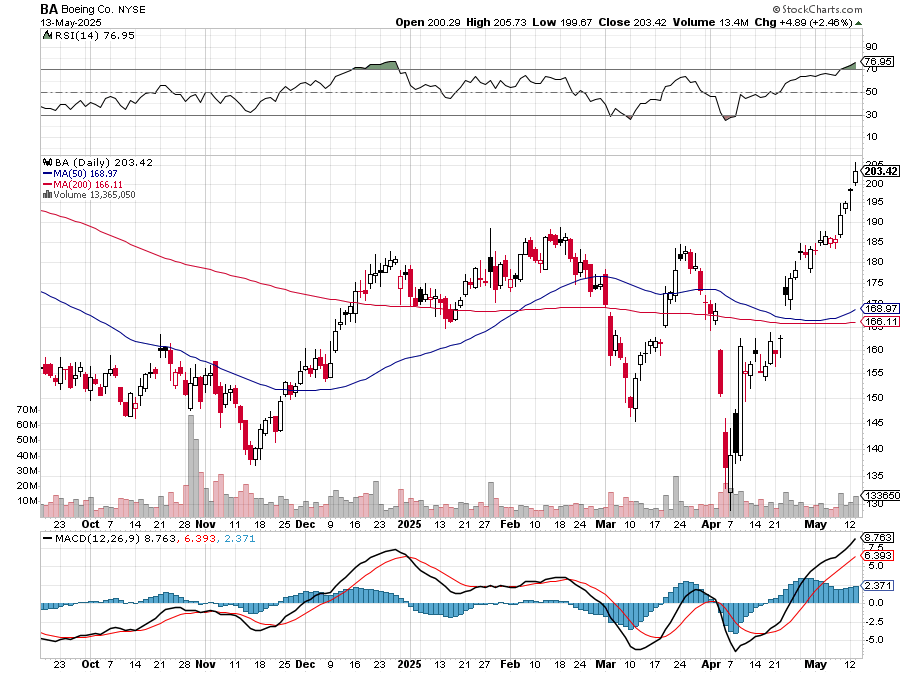 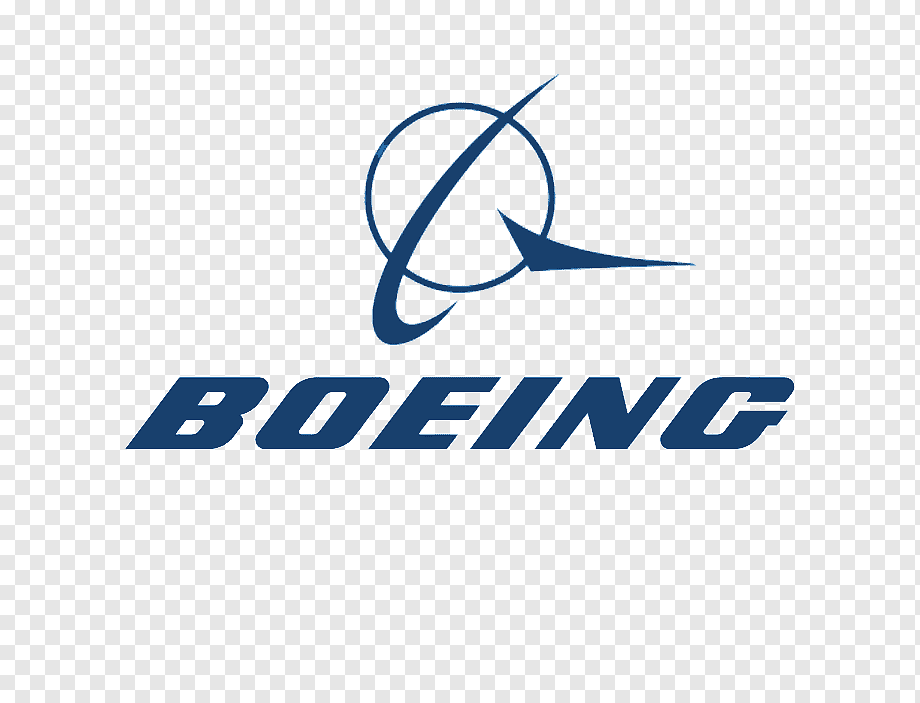 General Motors (GM) – Worst Off Trade War Victimstopped out of long 4/$52.50-$57.50 put spread at cost, long 3/$53-$56 put spread
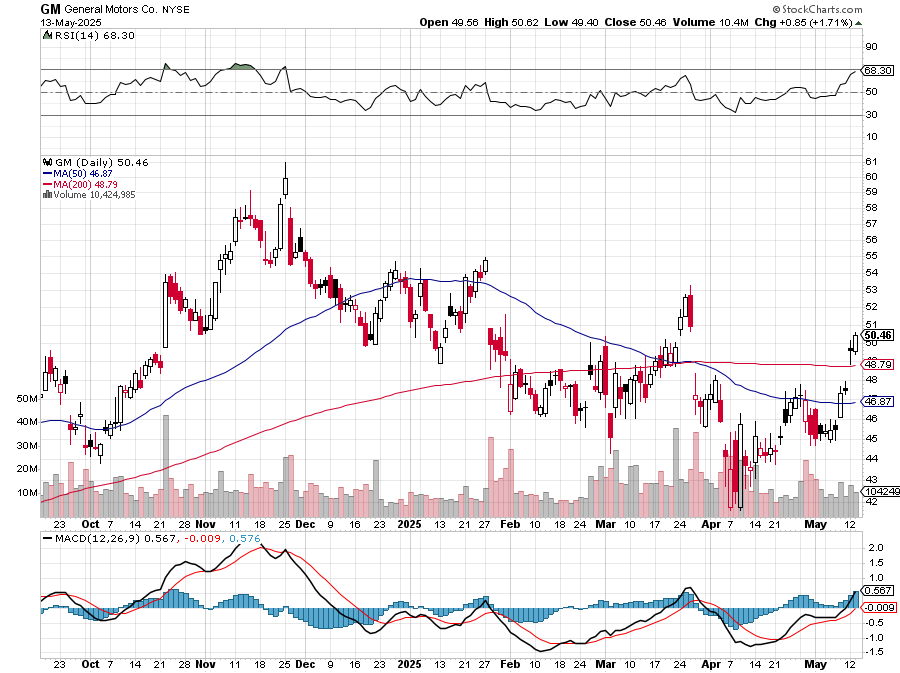 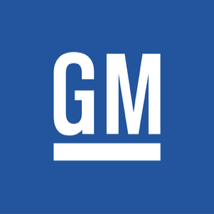 Package Delivery- United Parcel Service (UPS) – strike avertedtook profits on long 11/$130-$140 call spread
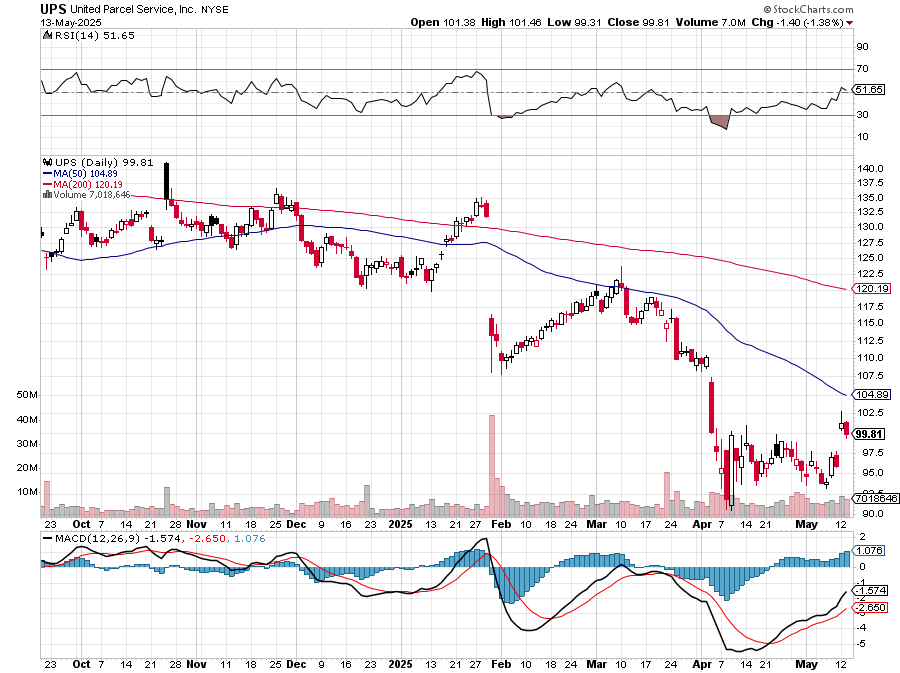 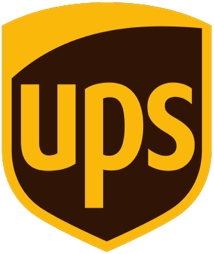 Caterpillar (CAT)- Ag + Infrastructure + Housingstopped out of long 8/$310-$320 call spread, took profits on long 12/$220-$230 calls spreadtook profits on long 12/$145-$150 call spread, took profits on long 11/$125-$135 call spread
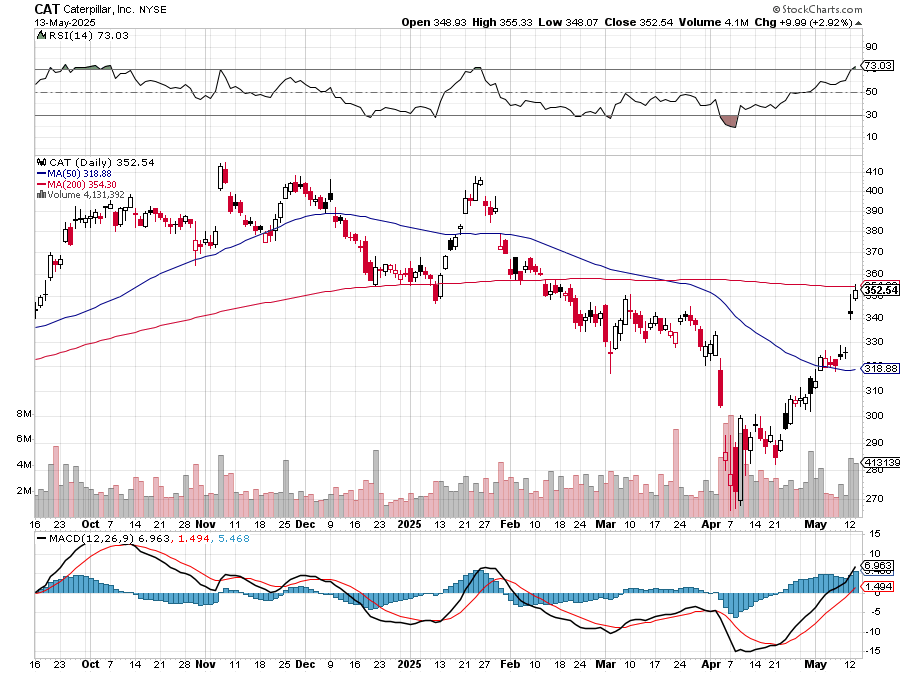 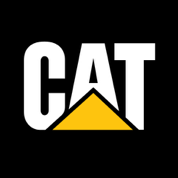 Deere & Co. (DE)- Ag + Infrastructure + Housing took profits on long 8/$330-$340 put spread stopped out of long 8/$330-$340 calls spread
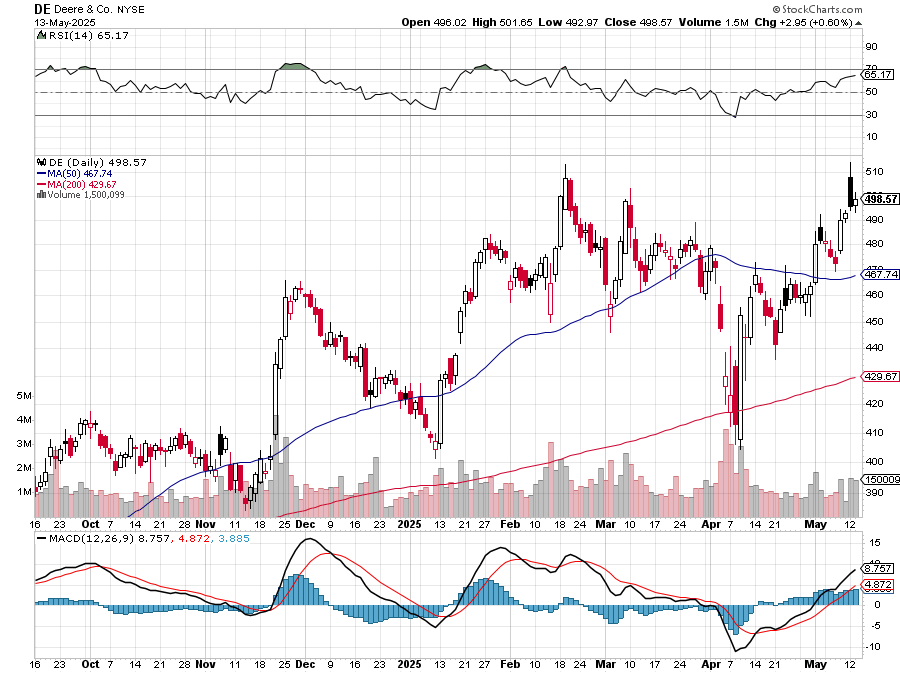 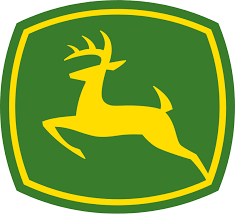 Freeport McMoRan - (FCX)- Coming Copper CrisisFreeport McMoRan Beats, helped by higher production and easing coststook profits on long 4/$37-$40 call spread, took profits on long 5/$42-$45 call spread,stopped out of long $48-$51 put spread, profits on long 6/$32-$35 call spread took profits on long 4/$30-$33 call spread, took profits on long 10/$20-$23 call spread
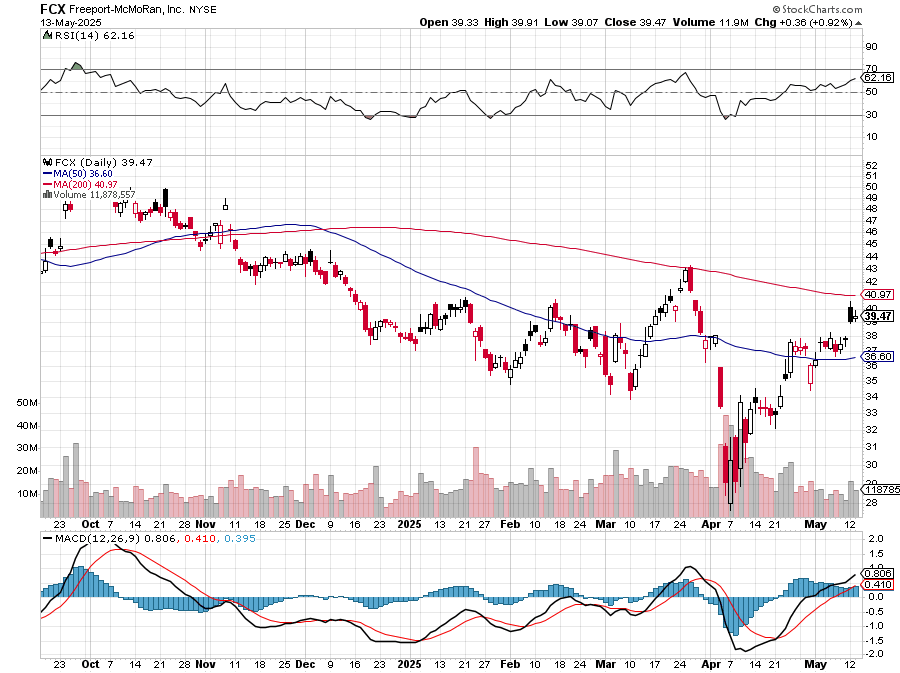 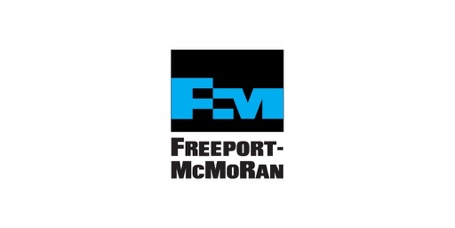 Walt Disney (DIS) -Disney BeatsDisney Dives on Earnings Bust, although streaming broke even versus an expected loss
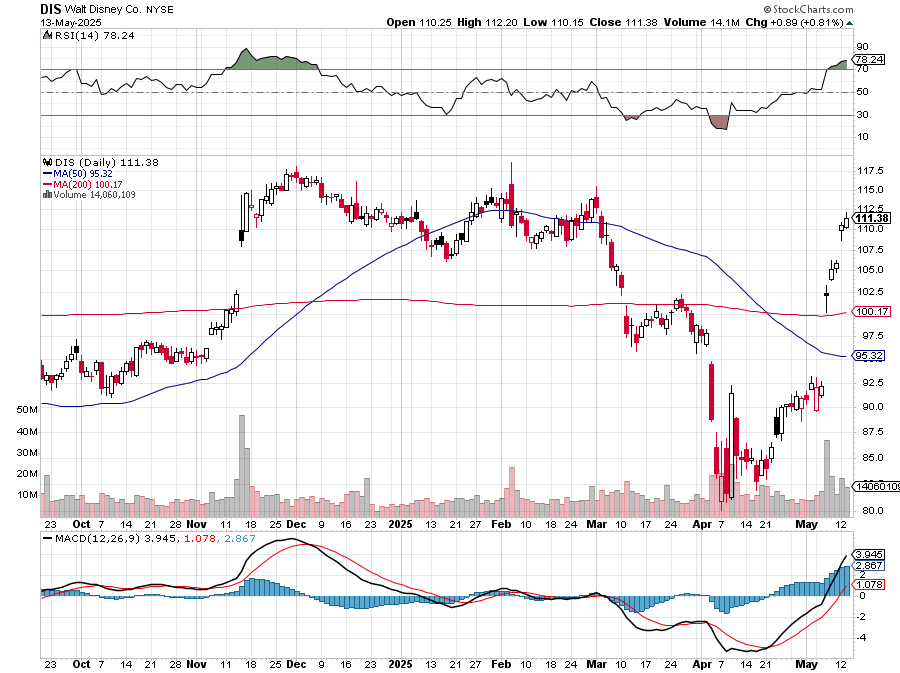 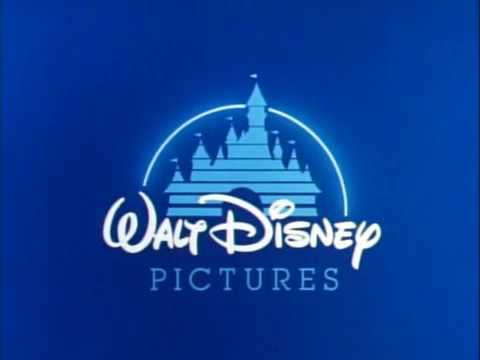 Industrials Sector SPDR (XLI)-(GE), (MMM), (UNP), (UTX), (BA), (HON)
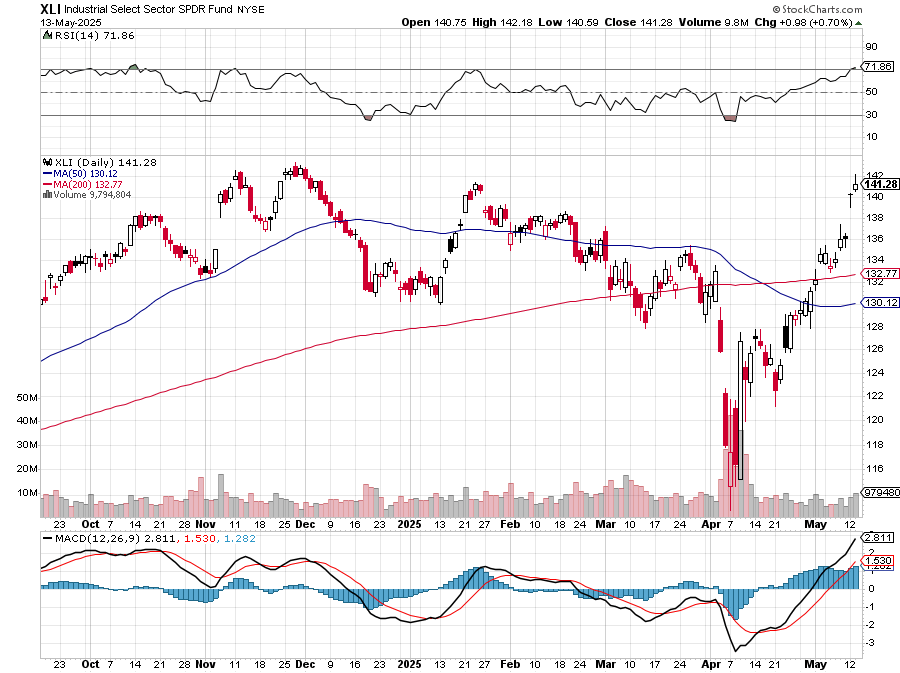 Union Pacific RR (UNP)- Big Stuff to Shiptook profits on long 5/$200-$210 call spreadtook profits on 11/$150-$160 call spread
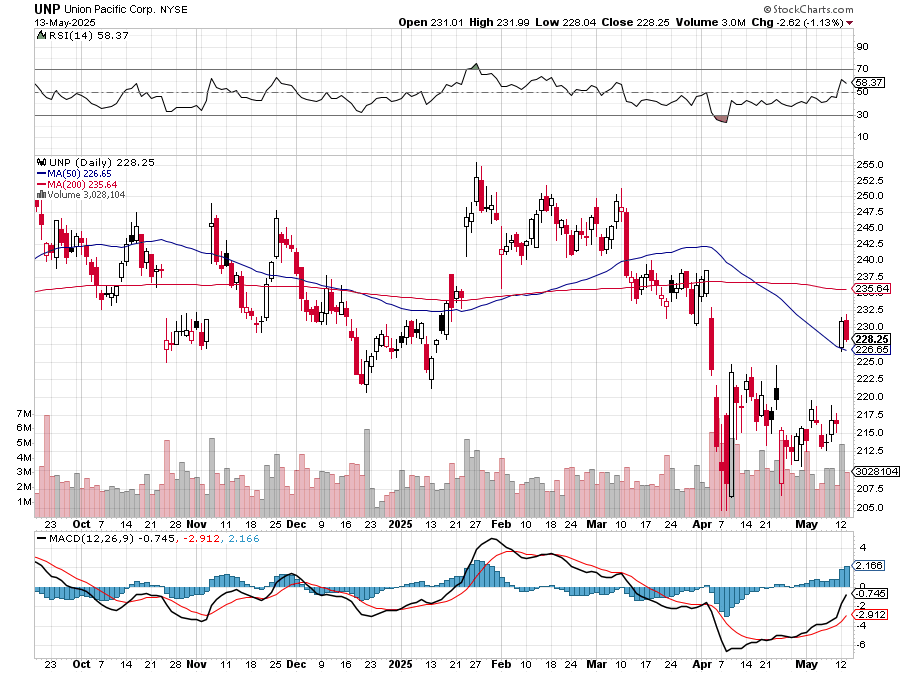 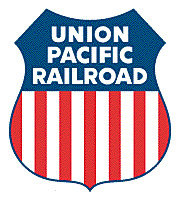 Walmart (WMT) – The New AI Stocktook profit on Long 11/$125-$130 bear put spread, took profit on Long 10/$119-$121 bear put spreadtook profits on Long 8/$114-$117 bear put spread
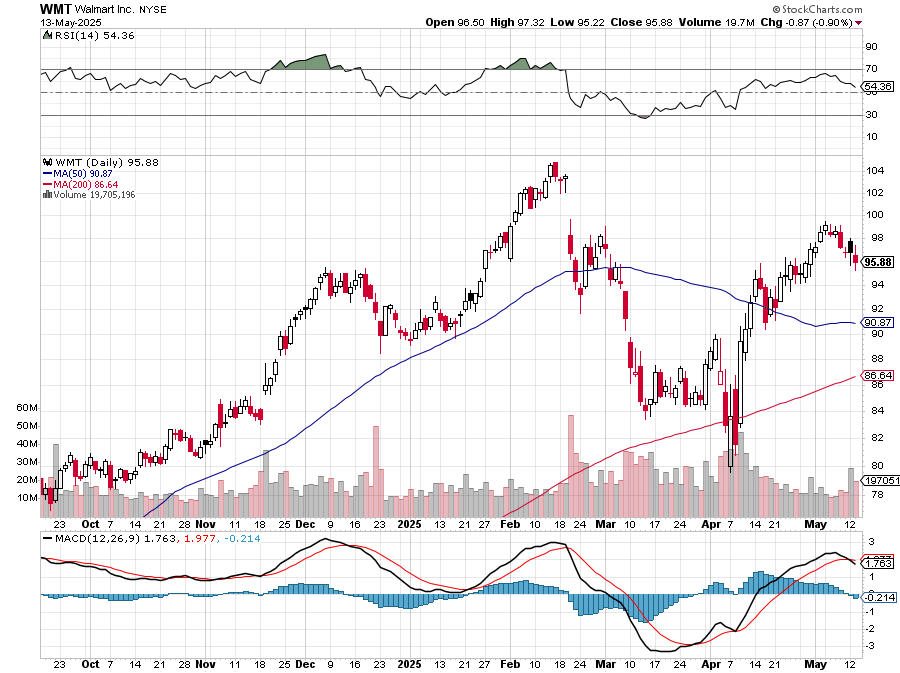 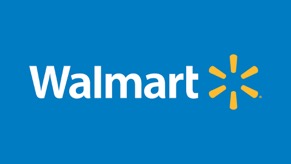 Costco (COST) – Permanent Compoundertook profits on long 4/$840-$850 call spread
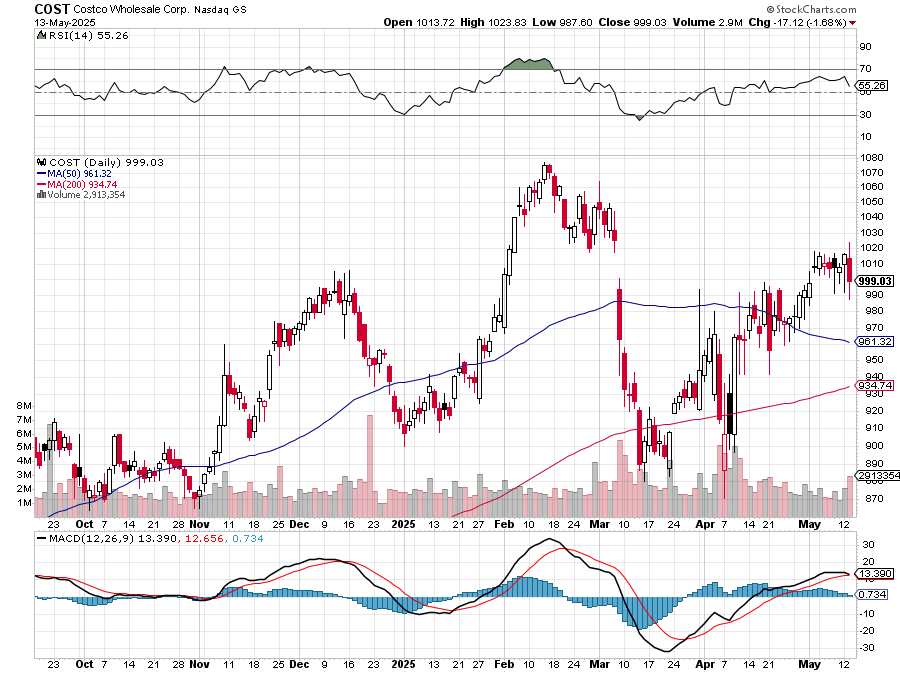 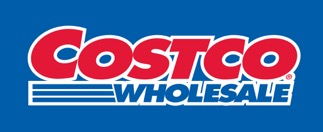 Delta Airlines (DAL) – Recession Warning-Travel CollapseThe Non-Boeing Airline – uses Airbuses
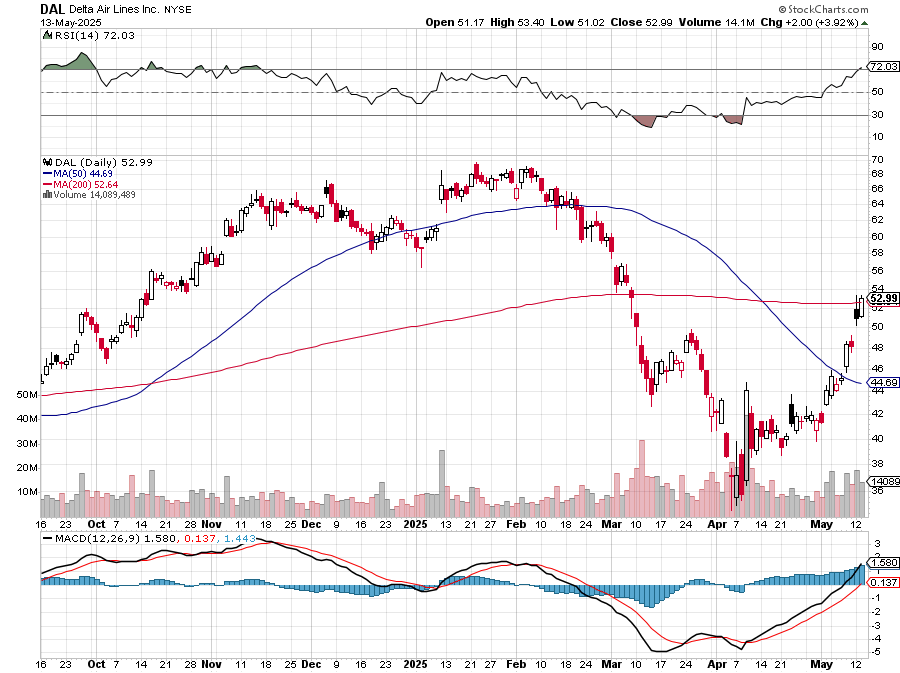 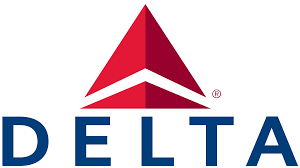 Transports Sector SPDR (XTN)- Worst Hit Sector(ALGT),  (ALK), (JBLU), (LUV), (CHRW), (DAL)
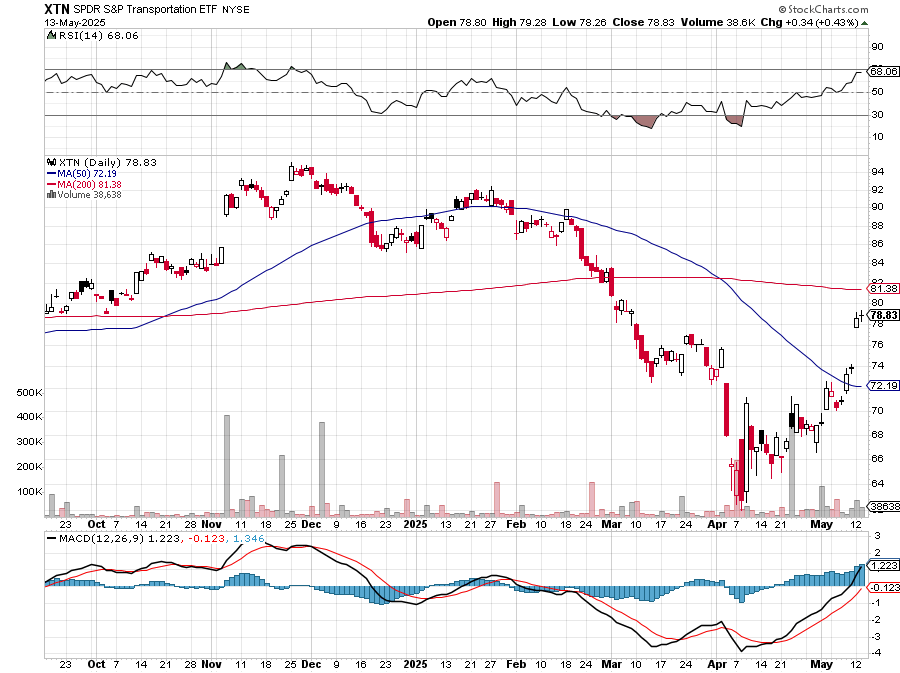 Health Care Sector (XLV) – Defensive Play and Cheap(JNJ), (PFE), (MRK), (GILD), (ACT), (AMGN)
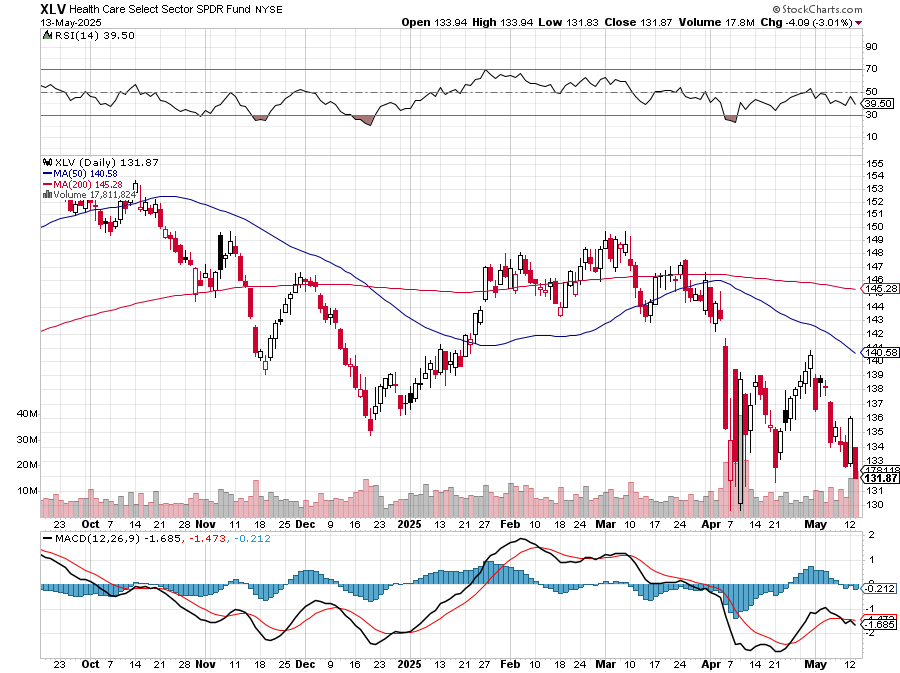 Amgen (AMGN)took profits on long 11/$185-$200 bull call spread
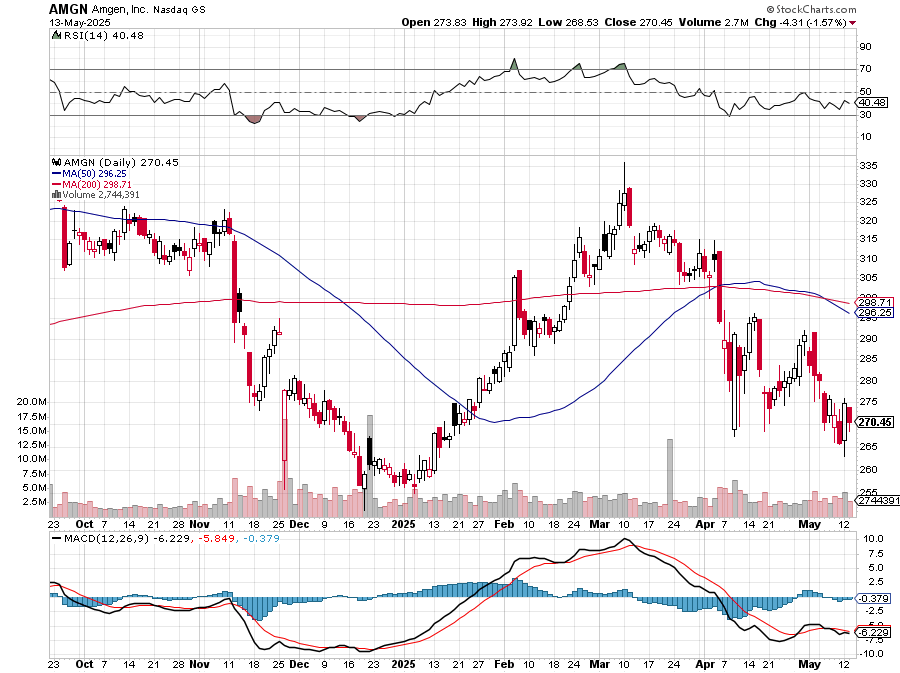 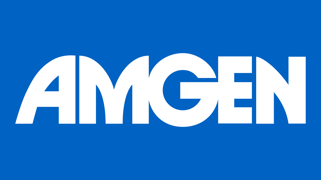 Visa (V) – Inflation boostJustice Hits Visa (V) with Antitrust Suit, with a 47% market sharetook profits on long 2/$240-$250 bull call spread took profits on long 10/$160-$170 bull call spread, took profits on long 6/$150-$160 bull call spread
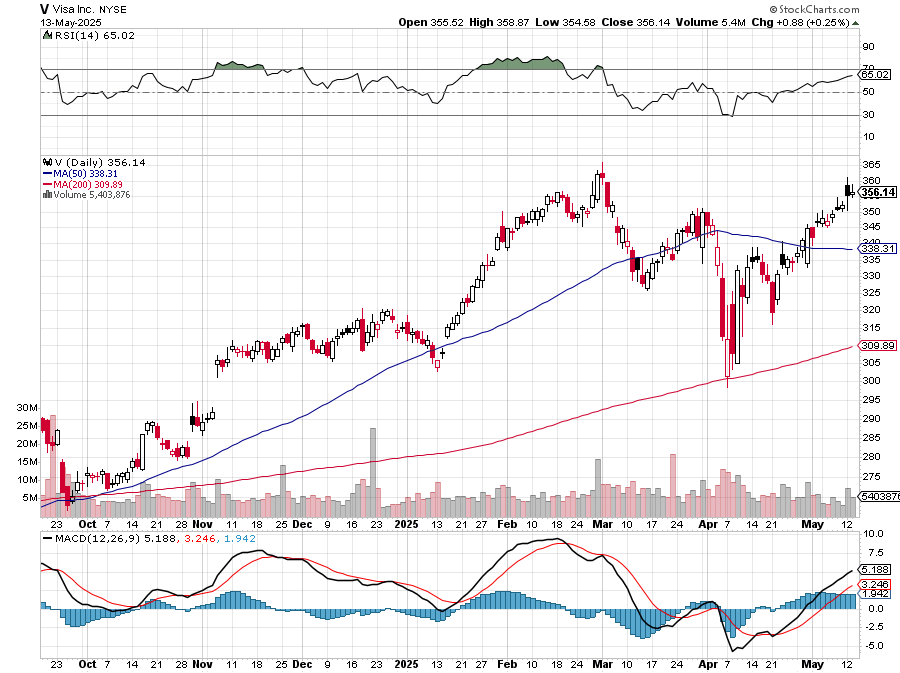 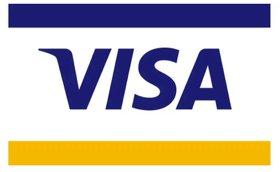 Consumer Discretionary SPDR (XLY)(DIS), (AMZN), (HD), (CMCSA), (MCD), (SBUX)
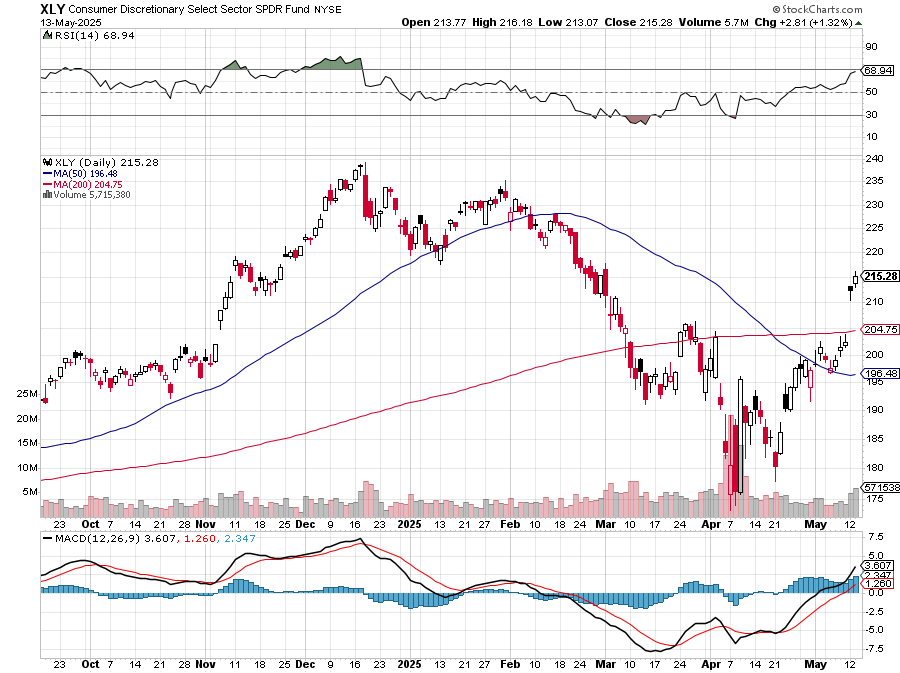 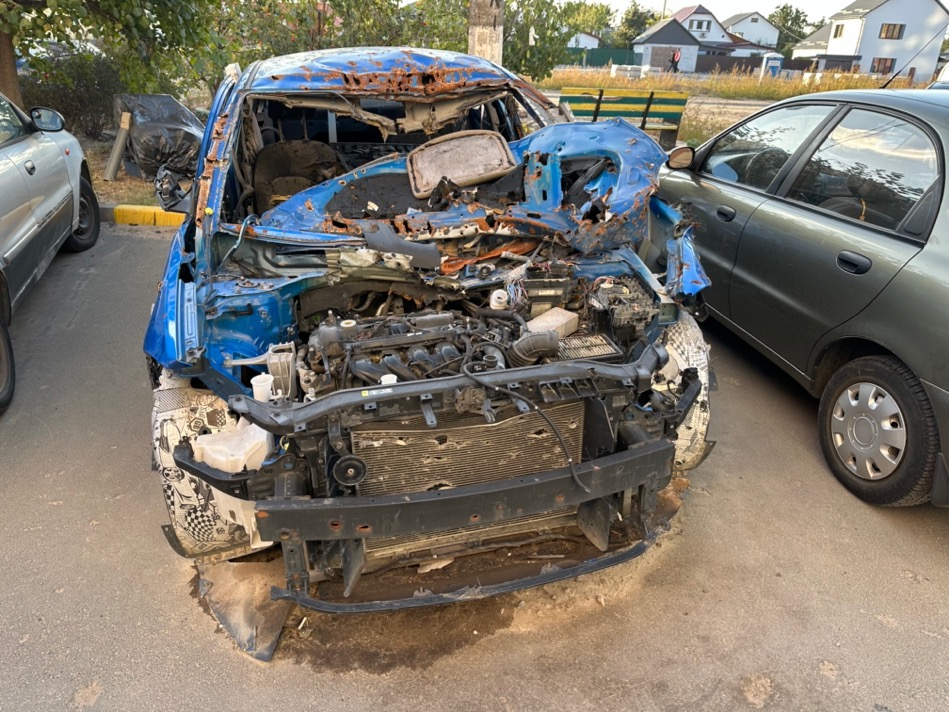 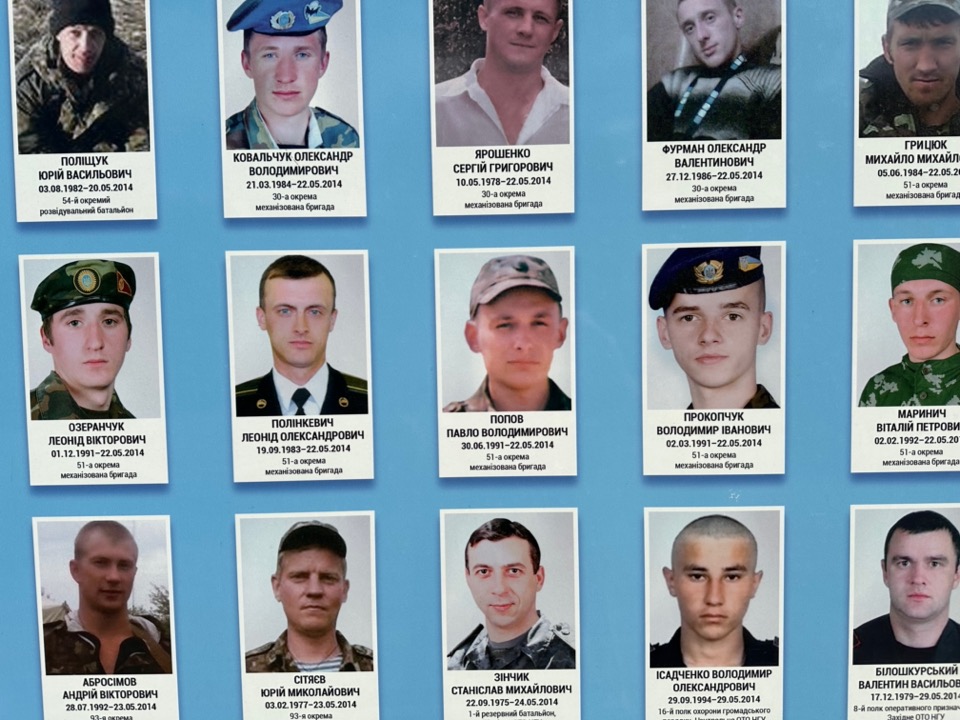 Bonds – Recovery Selloff
*Trump cave on China trade puts recovery hopes back on, along with inflation*Bonds recover sharply to a 4.50% yield*Foreign investors panic sell abates, but but hey still own $38 trillion in US assets*Confidence and the US brand are still permanently damaged*Even just even a 10% selloff generates $3.8 trillion of selling*Why own the US when Germany is doing so much better with no currency risk*US Budget deficit set to double this year to $5 trillion*Avoid (TLT), (JNK), (NLY), (SLRN) and REITS
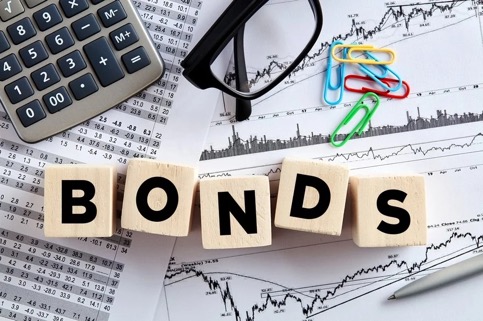 Treasury ETF (TLT) – long 6/$80-$83 call spread-expires in 26 trading days, took profits on long 4/$84-$87 call spread stopped out of long 1/$82-$85 call spread, took profits on long 10/$103-$106 put spreadtook profits on long 6/$$94-$97 put spread, took profits on long 5/$82-$85 calls spread
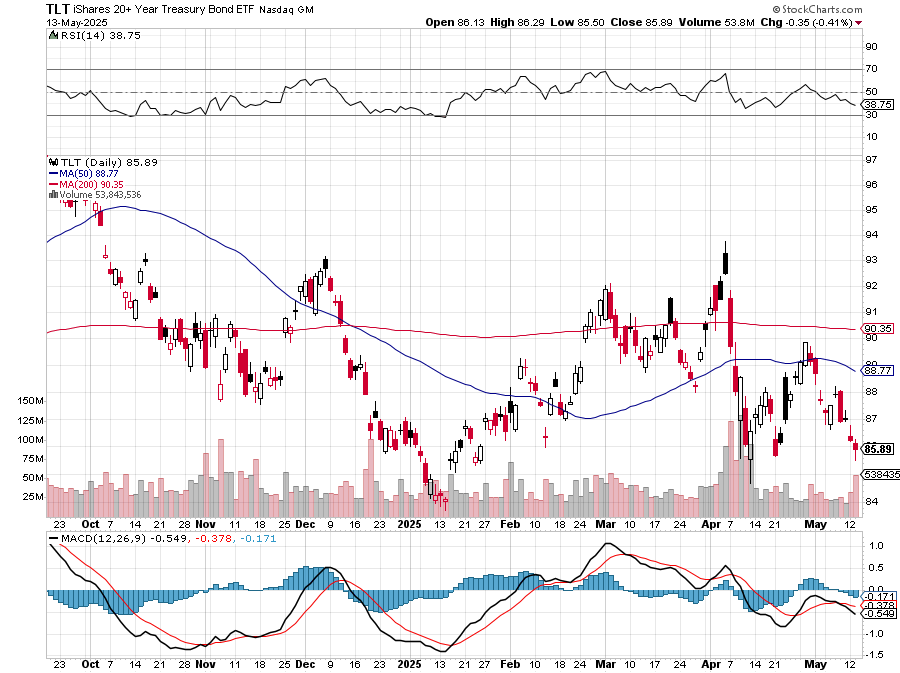 Ten Year Treasury Yield ($TNX) – 4.15%
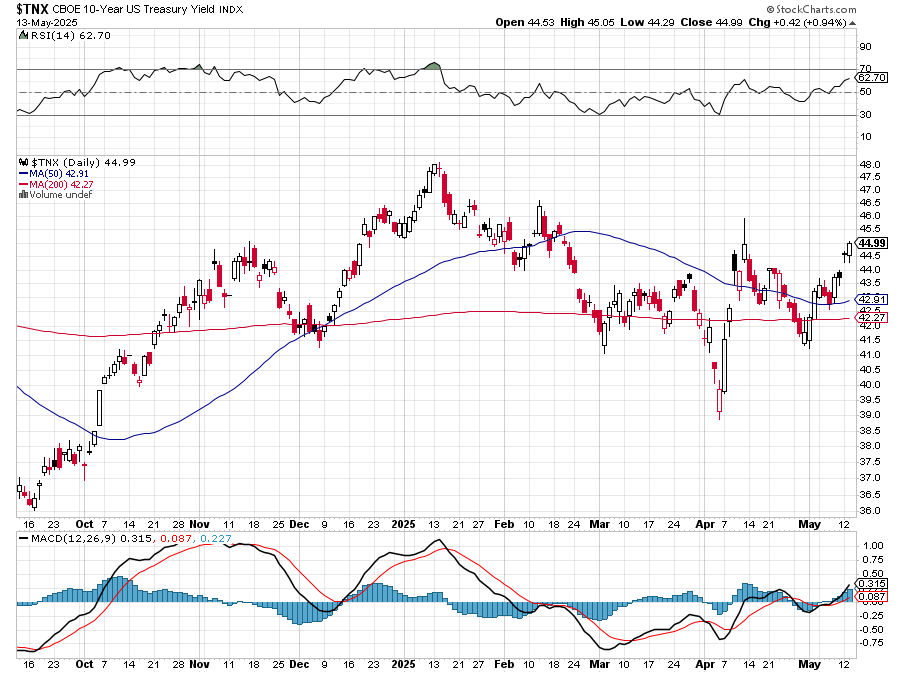 Junk Bonds (JNK) 6.54% Yield
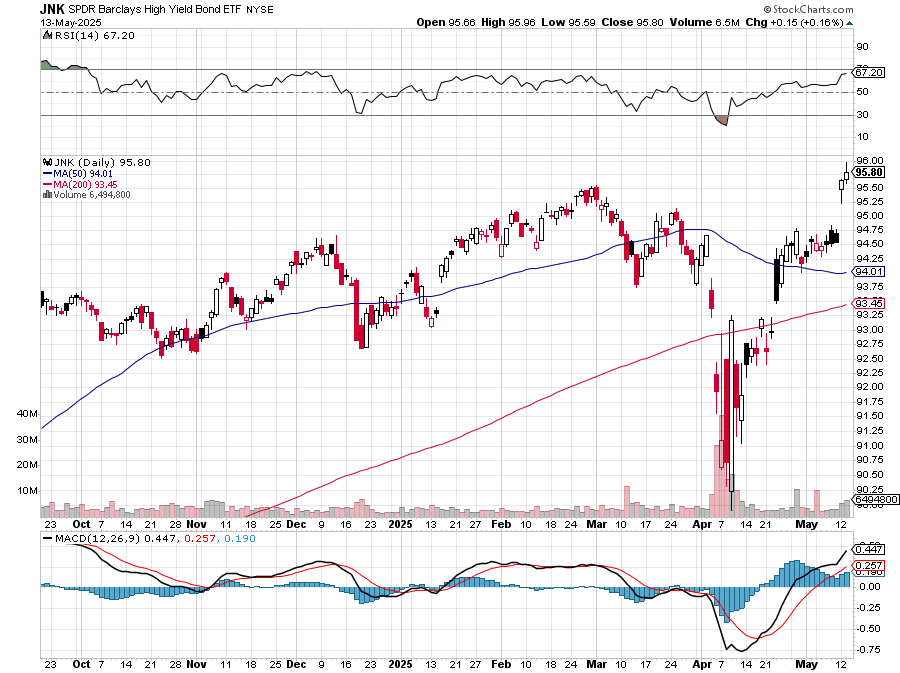 Municipal Bonds (MUB) 4.21% Yield-
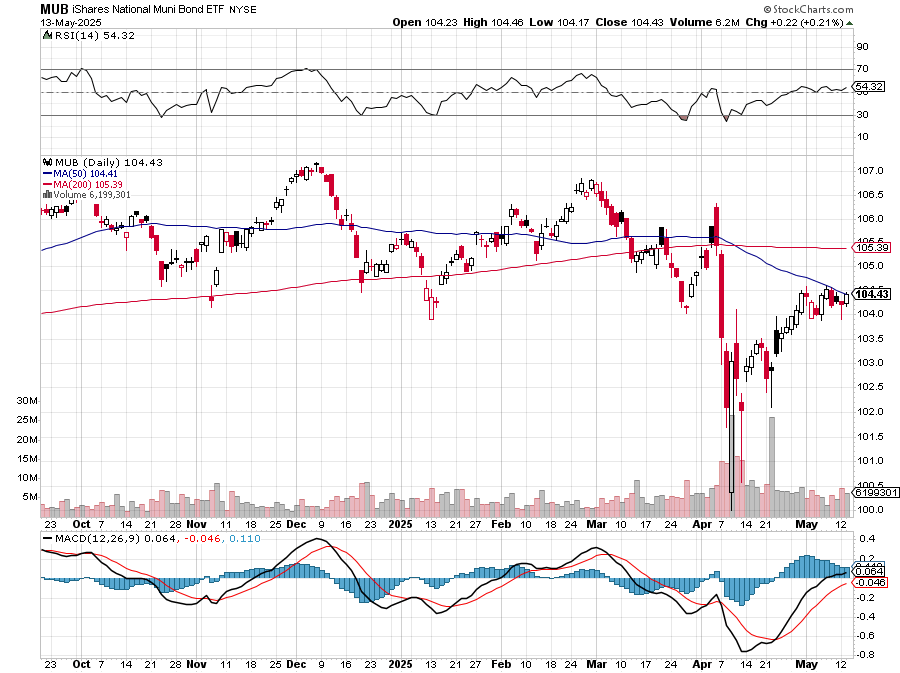 Emerging Market Debt (ELD) 5.62% Yield-
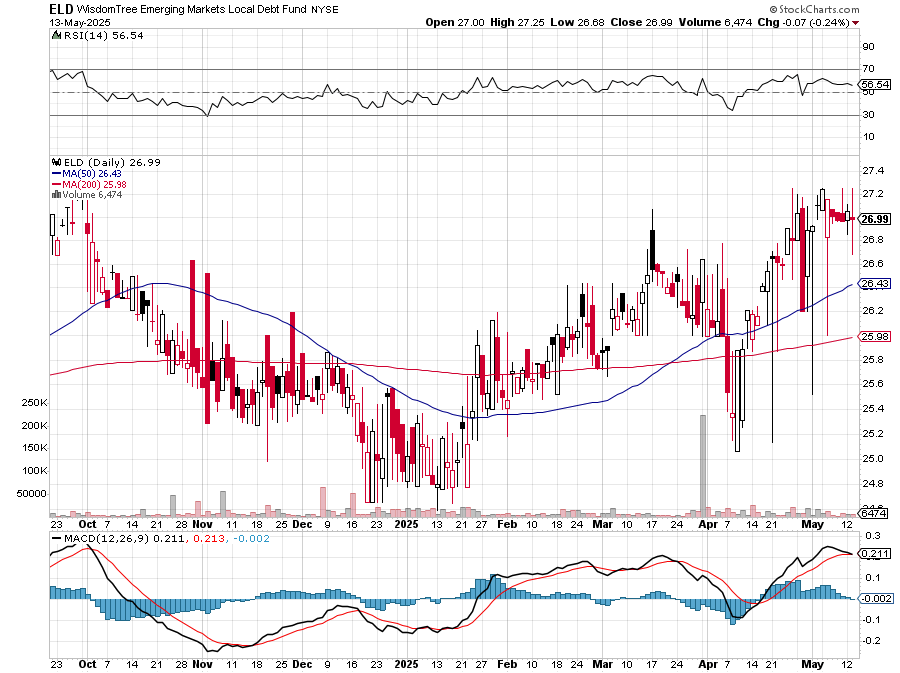 2X Short Treasuries (TBT)-Out of Favor
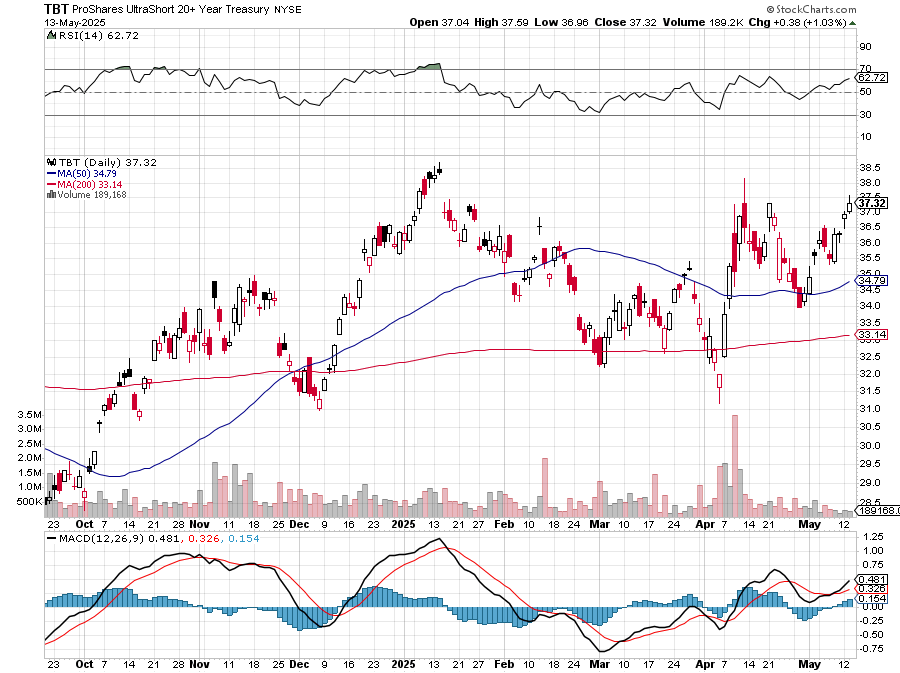 Anally Capital Management (NLY) – Leveraged REIT PlayYield 13.25%took profits on long 12/$15-$16 call spread
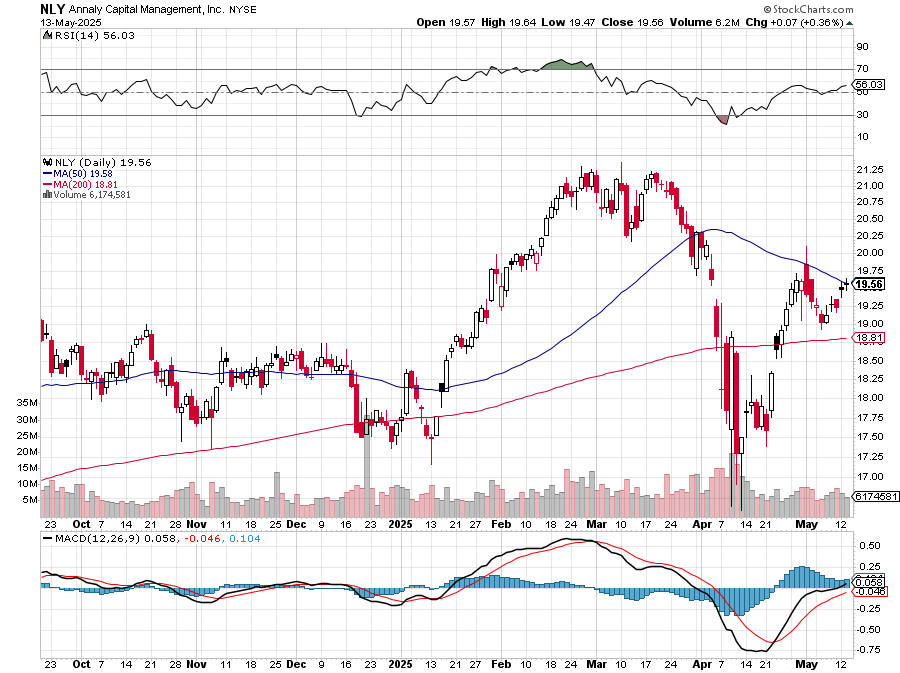 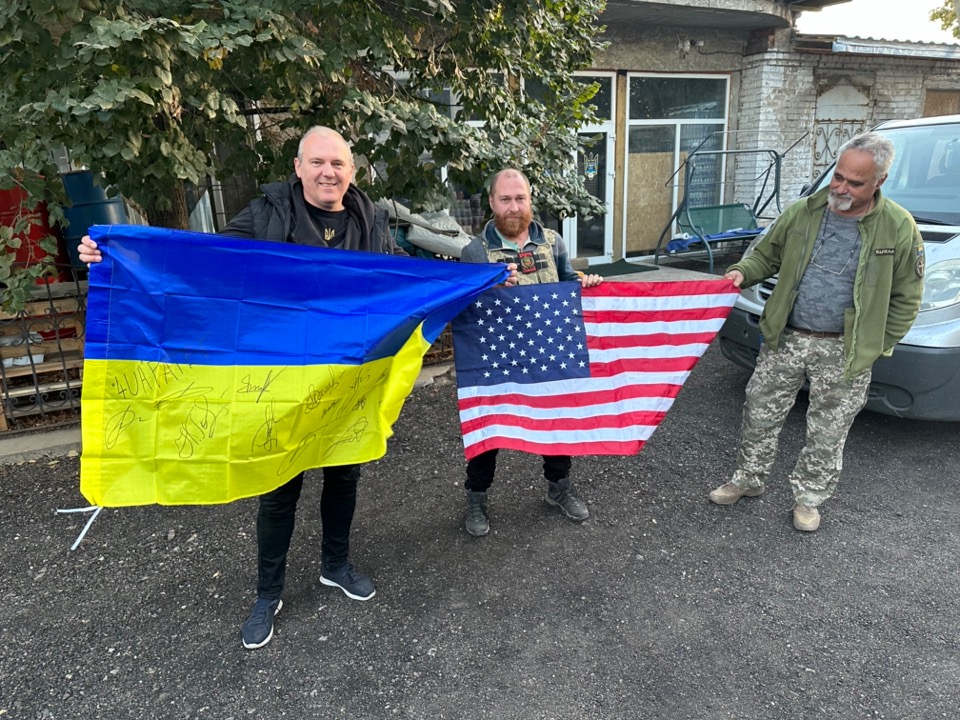 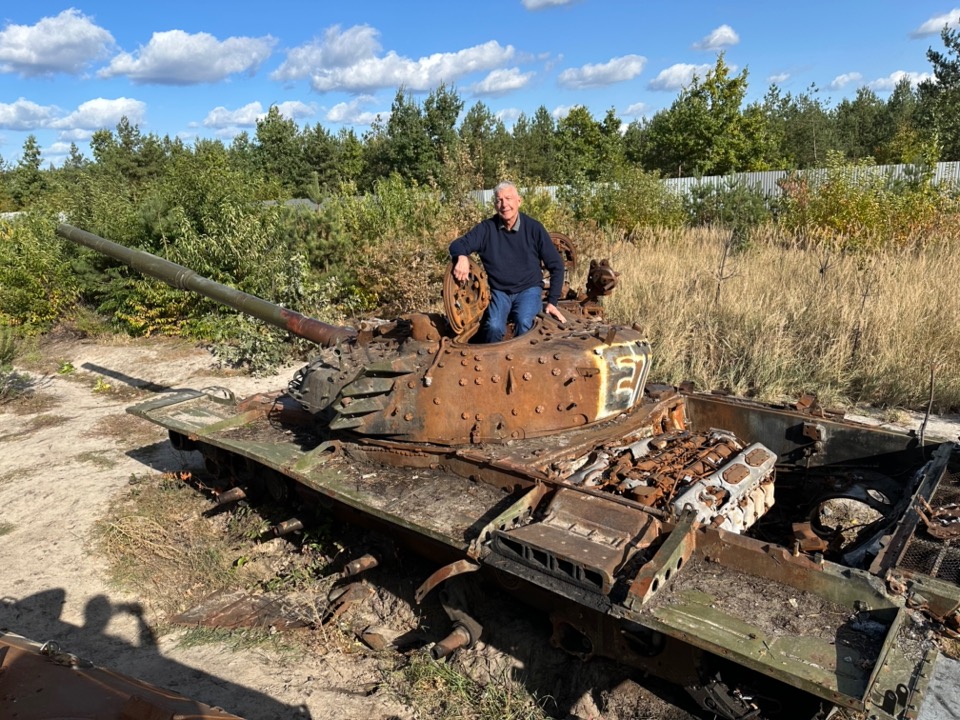 Foreign Currencies – Trade War Relief
*Trump cave in trade war brings US dollar rally*Profit taking hits foreign currencies, which have had massive runs this year*Interest rate differentials are back as the driver of currencies, with the US at a high 4.25%, at least for this week*Next dollar weakness will come with evidence of a recession in weeks*Flight to safety takes a vacation but it will be back*Buy (FXA), (FXE), (FXB), (FXC), and (FXY)
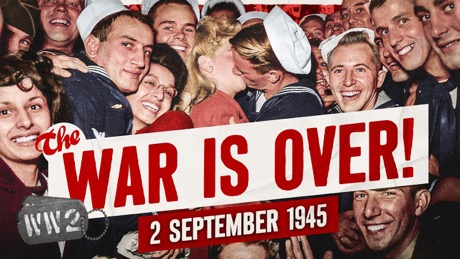 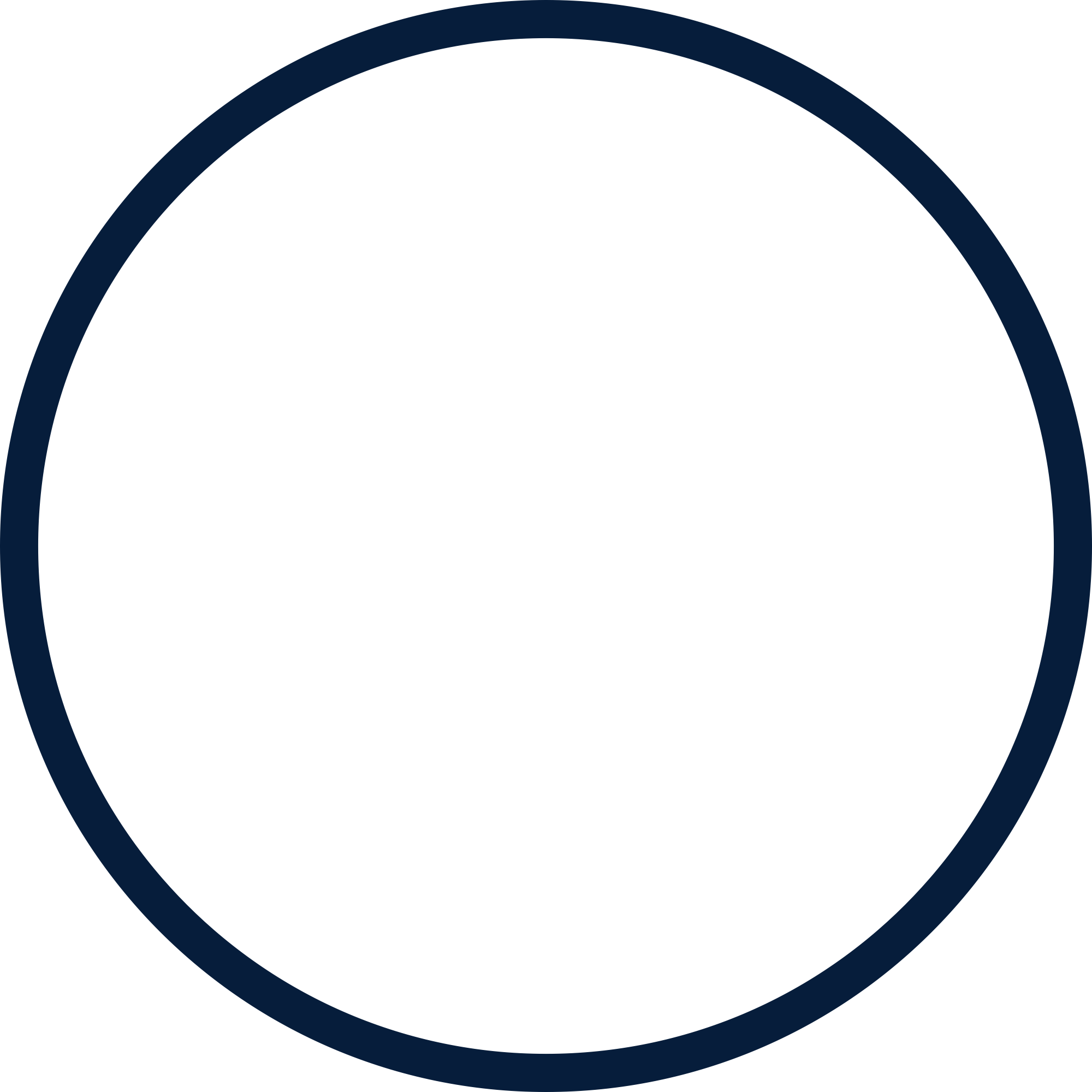 THE MAD HEDGE FUND TRADER
Australian Dollar (FXA) - Major Long-Term Bottom is In Targeting Parity – A call option on a global synchronized recovery
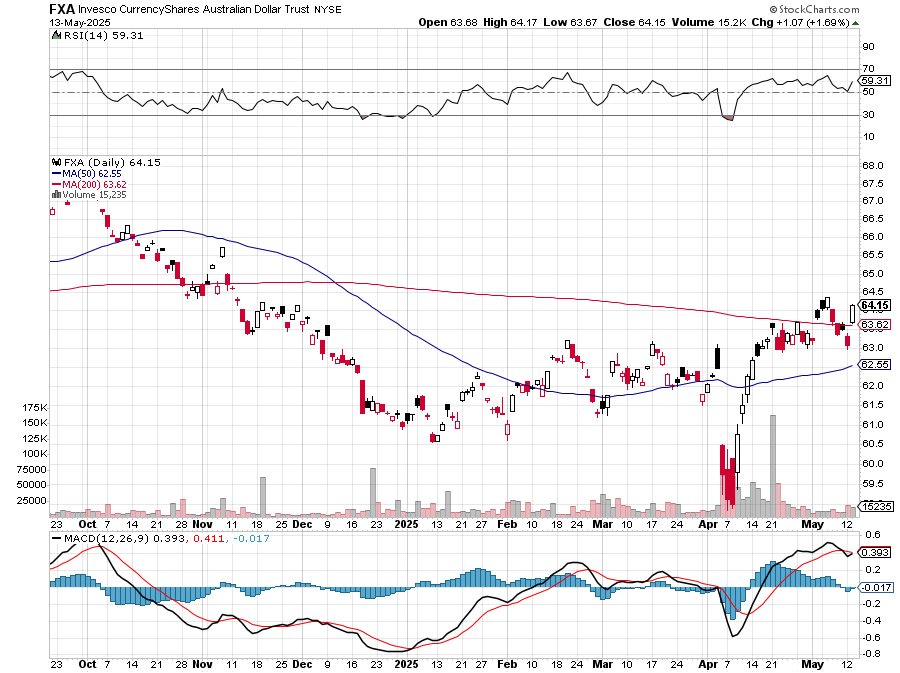 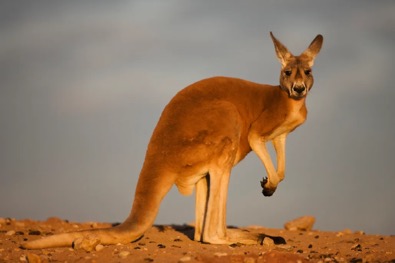 Japanese Yen (FXY)
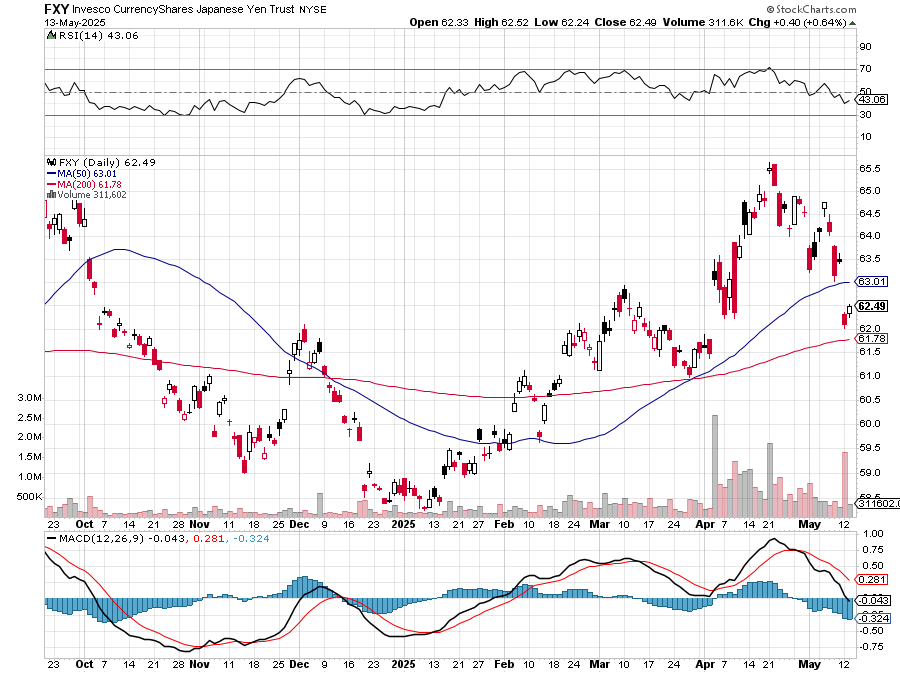 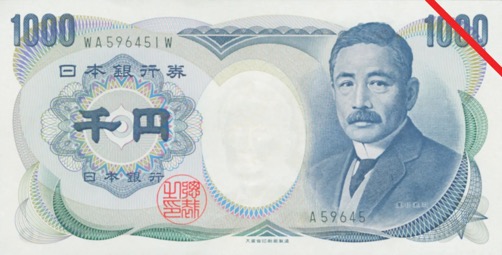 Euro (FXE)-
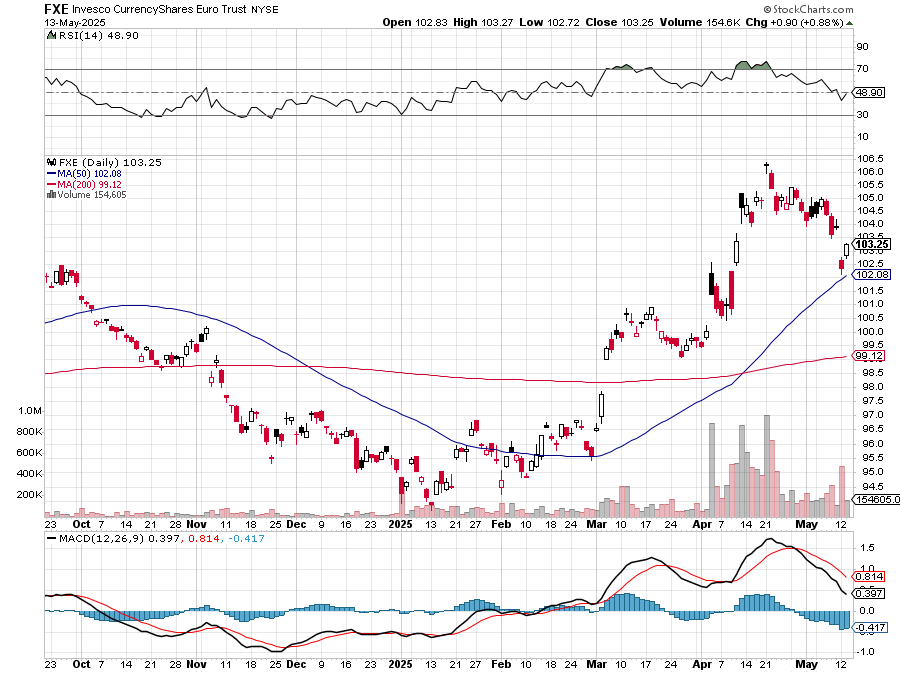 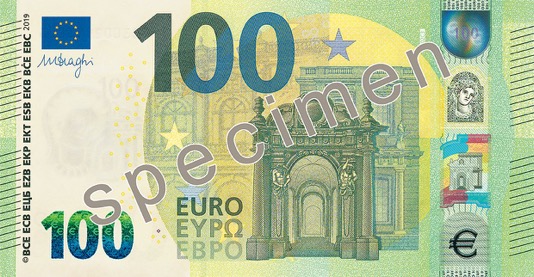 British Pound (FXB)-
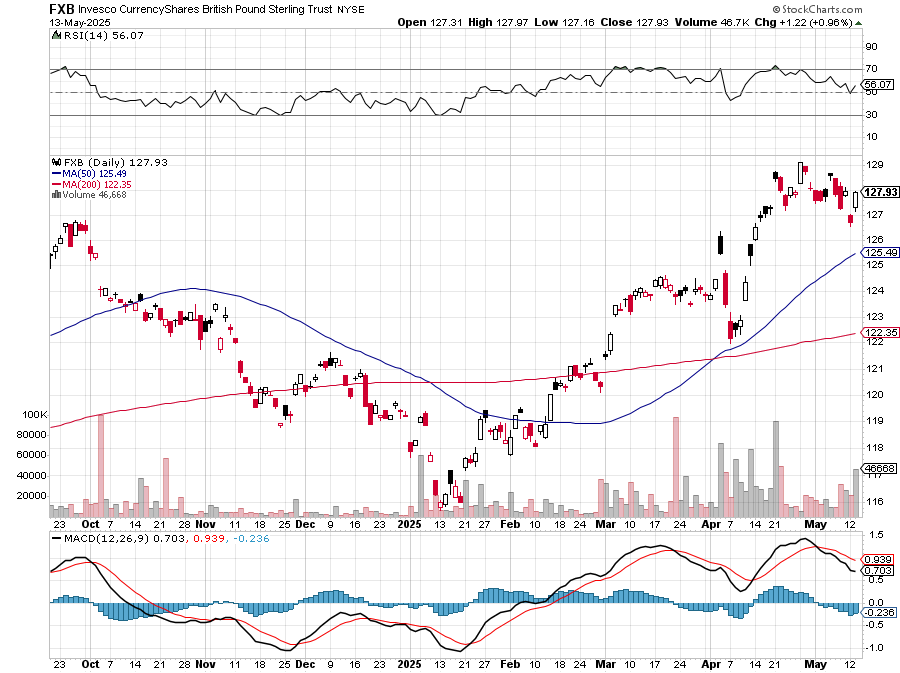 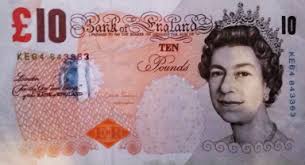 Emerging Market Currencies (CEW)
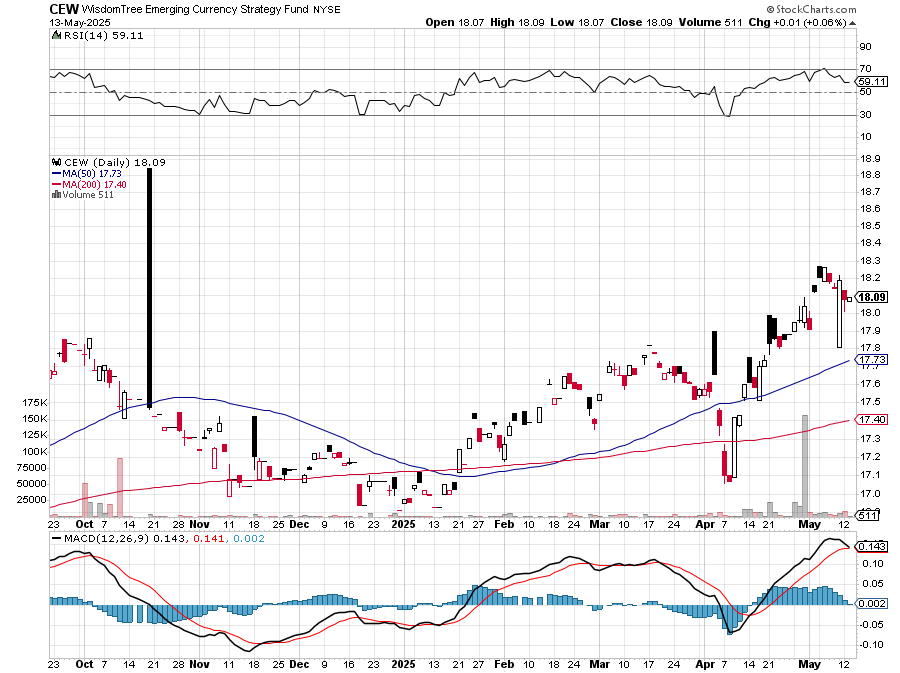 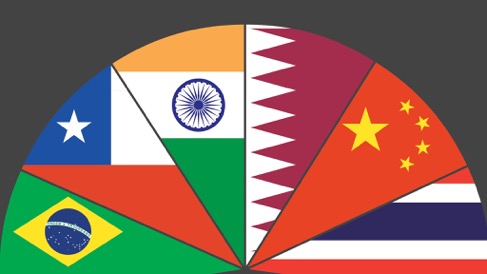 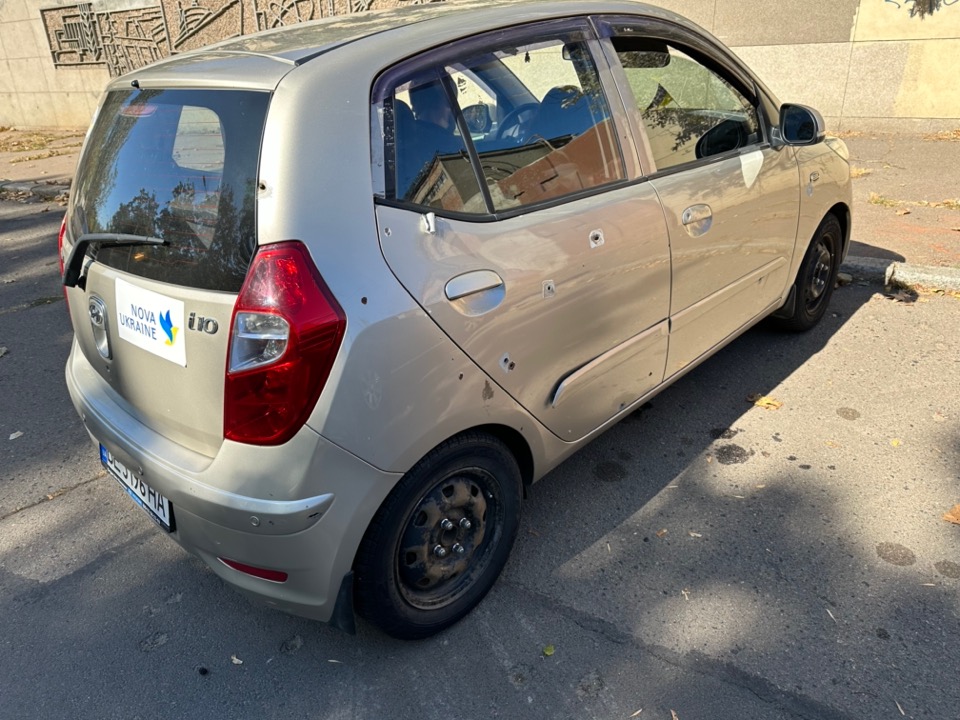 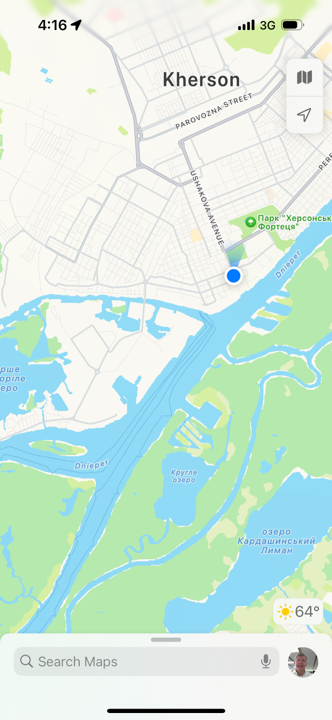 Energy & Commodities – Bounce
*Trade war relief give oil a bounce*Oil Production has Peaked, thanks to the collapse in prices triggered by recession fears*Saudi Arabia playing a market share game and increasing production is another factor*We’re headed for $30 a barrel*The U.S.-China trade war is dominating investor sentiment in moving oil prices, superseding nuclear talks between the U.S. and Iran and discord within the OPEC+ coalition*Markets have been rocked by conflicting signals from U.S. over whatprogress was being made to de-escalate a trade war that threatensto sap global growth.
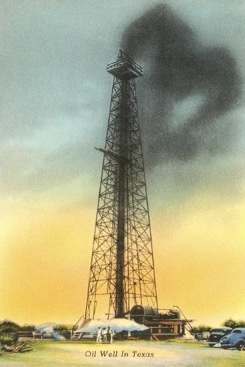 Oil-($WTIC)
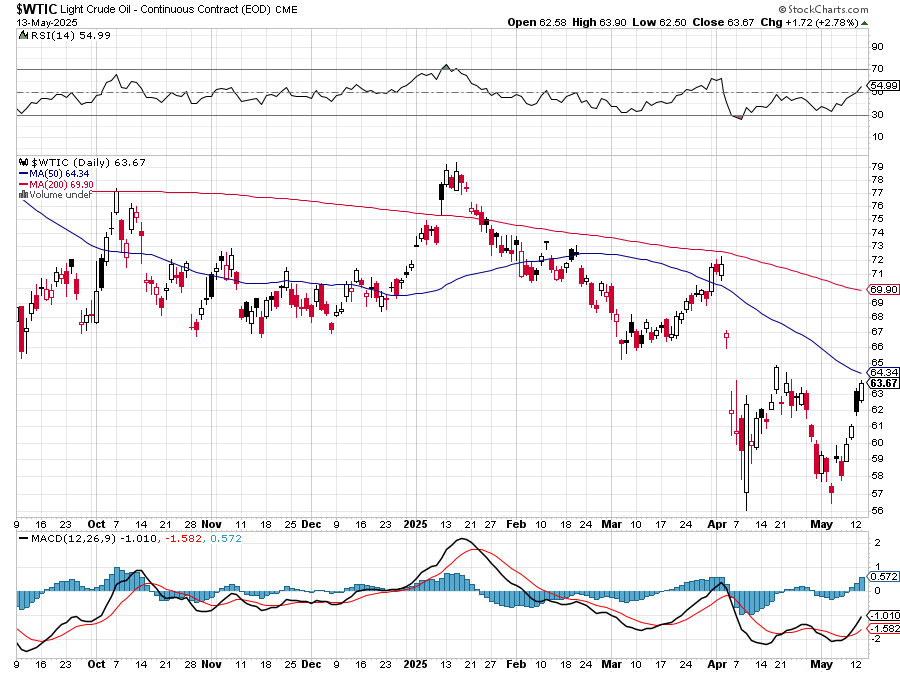 United States Oil Fund (USO)
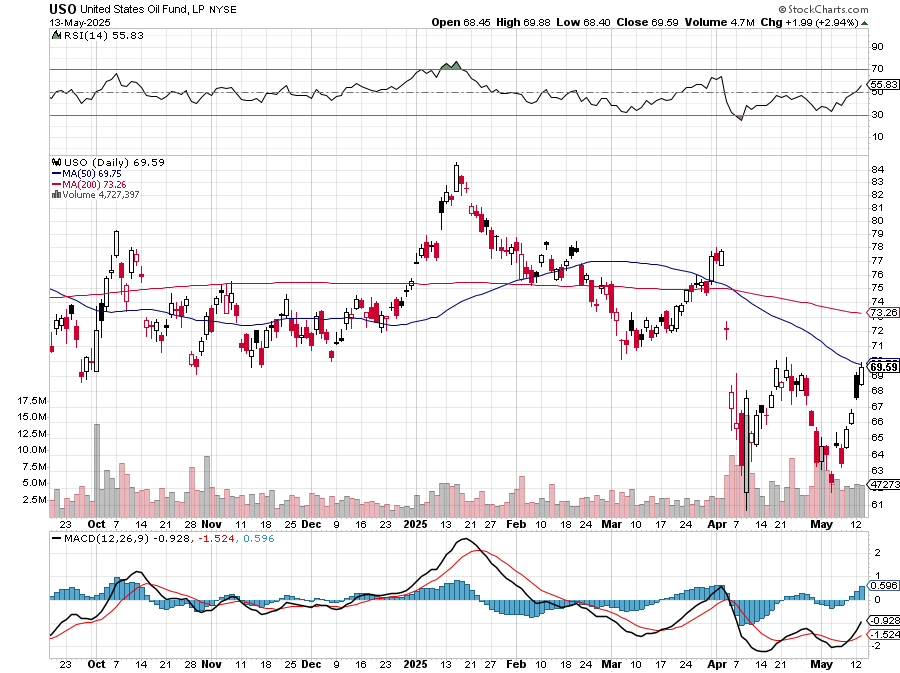 Energy Select Sector SPDR (XLE)-No Performance!(XOM), (CVX), (SLB), (KMI), (EOG), (COP)
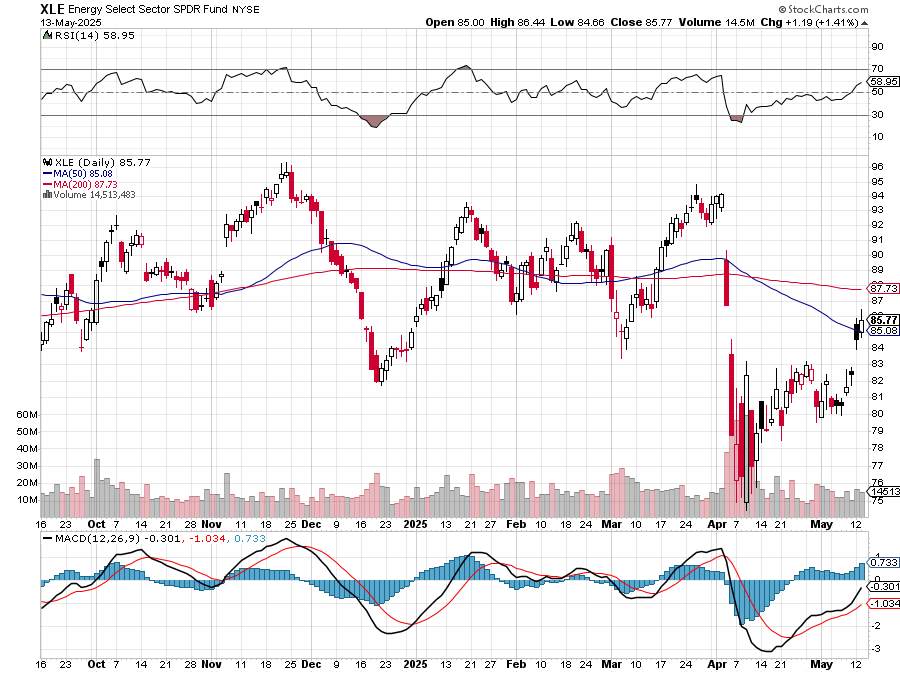 ExxonMobil (XOM)-Exxon Moves Big into Lithium, with the construction of a major mining operation in Arkansas took profits on Long 4/$100-$105 call spread, took profits on long 12/$120-$125 put spread
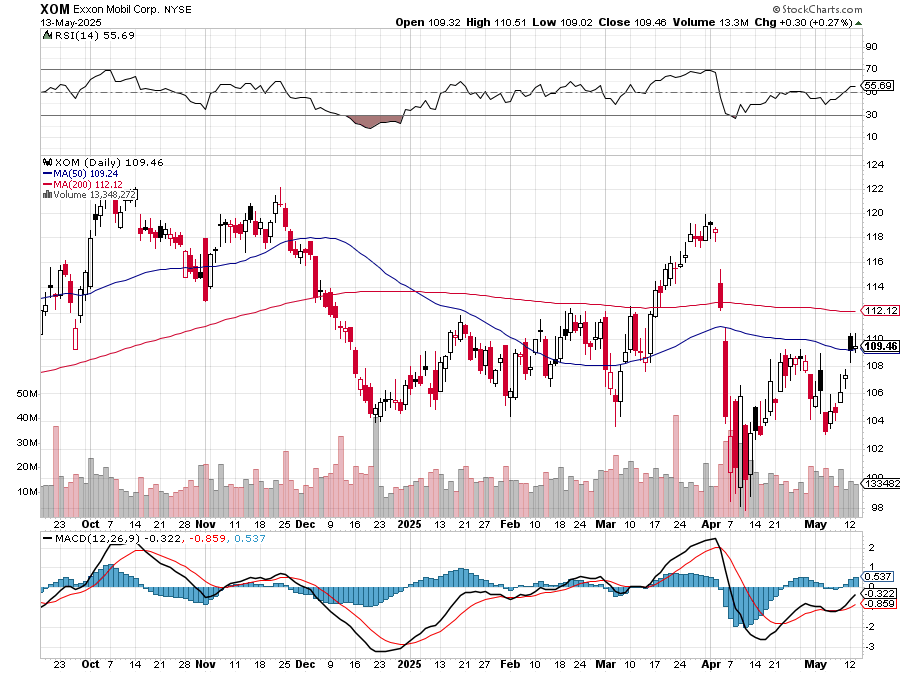 Occidental Petroleum (OXY)- Buffet’s a Buyertook profits on long 4/$59-$62 call spread took profits on long 2/$55-$60 call spread, took profits on long 12/$77.50-$82.50 put spread
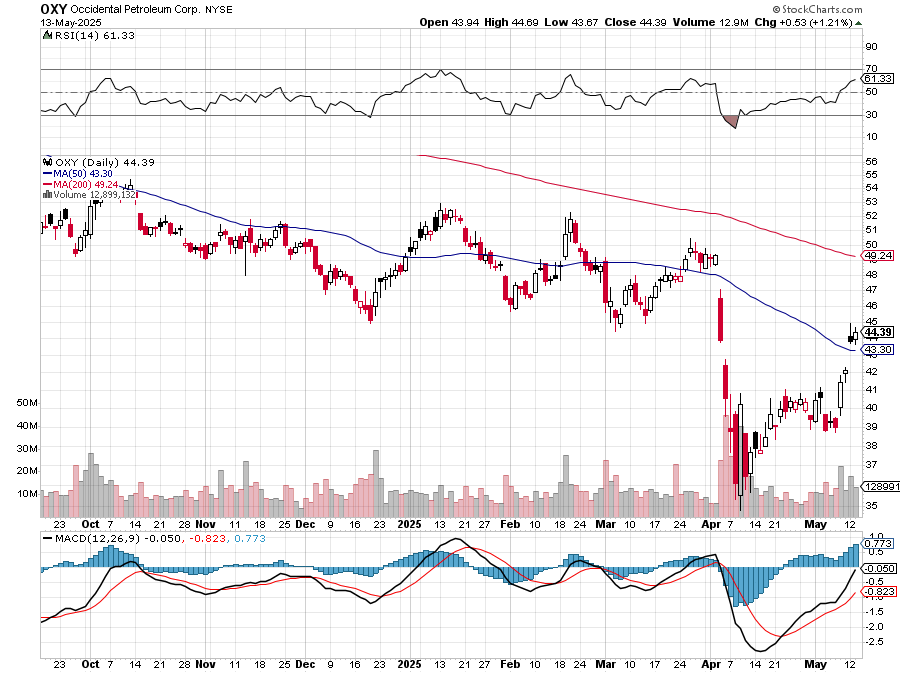 Natural Gas (UNG) – Free Fall on Warm Wintertook profits on Long January 2025 $7-8 Call Spread LEAPS
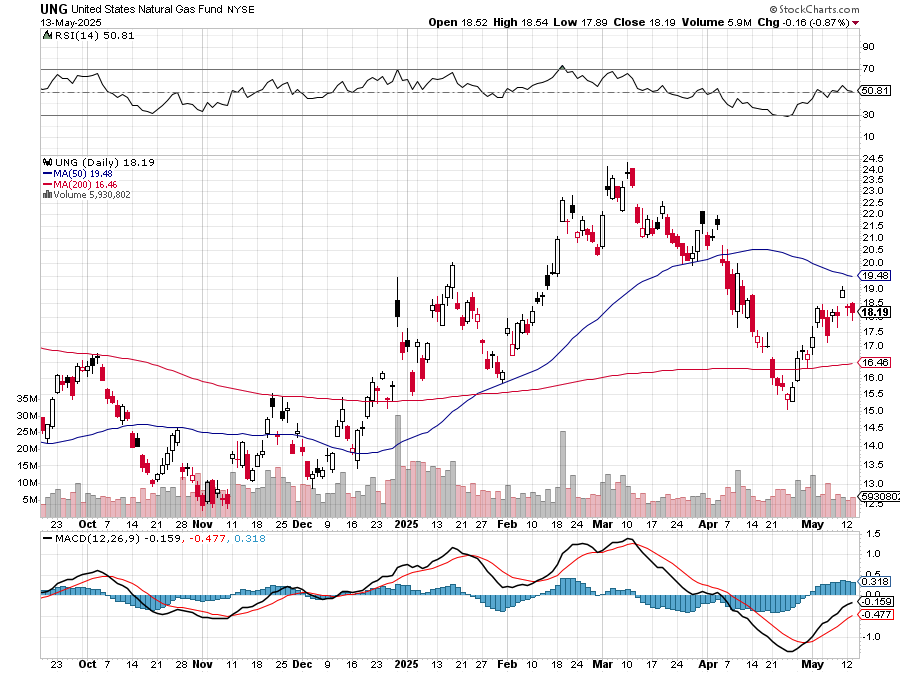 Cameco (CCJ) – Global Uranium RenaissanceMicrosoft to Reopen Three Mile Island to power AI data centerstook profits on long 12/$41-$44 call spread,took profits on long 12/$35-$38 call spread,  took profits on long 5/$20-$23 bull call spread
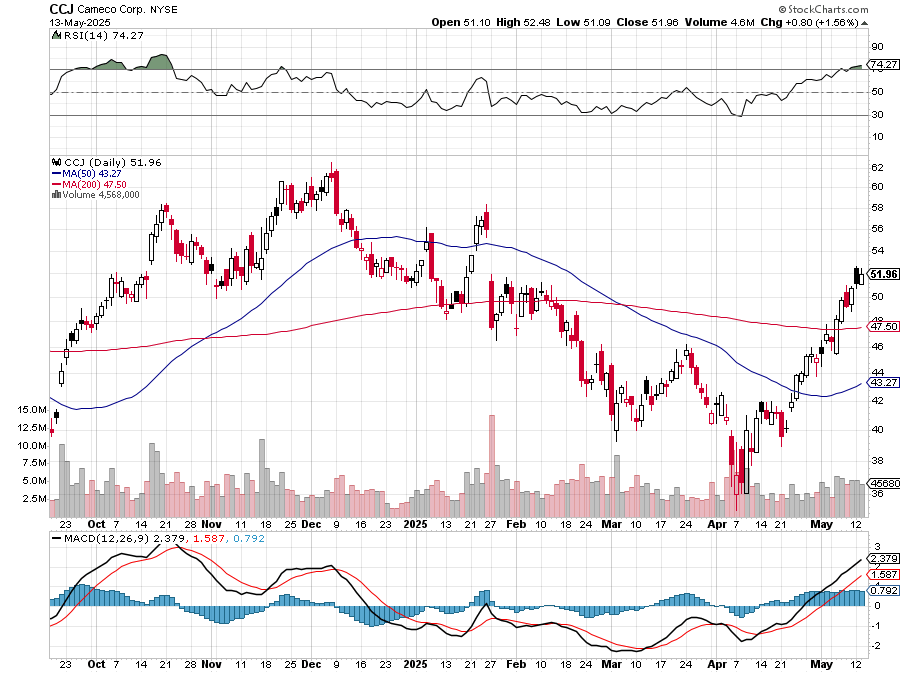 Vistra Corp. (VST) – Global Uranium Renaissancetook profits on long 2/$100-$110 call spread
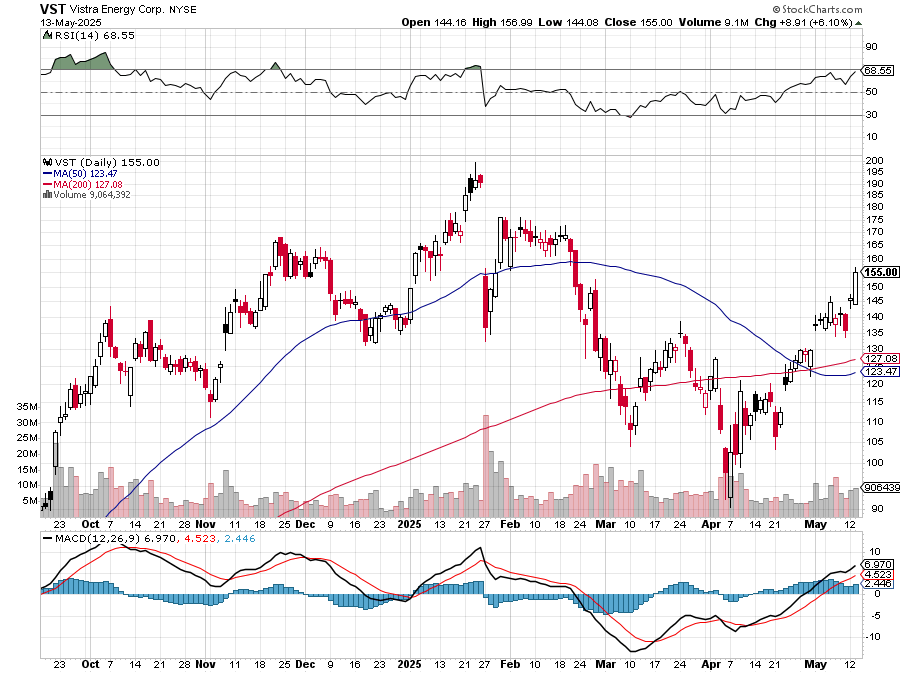 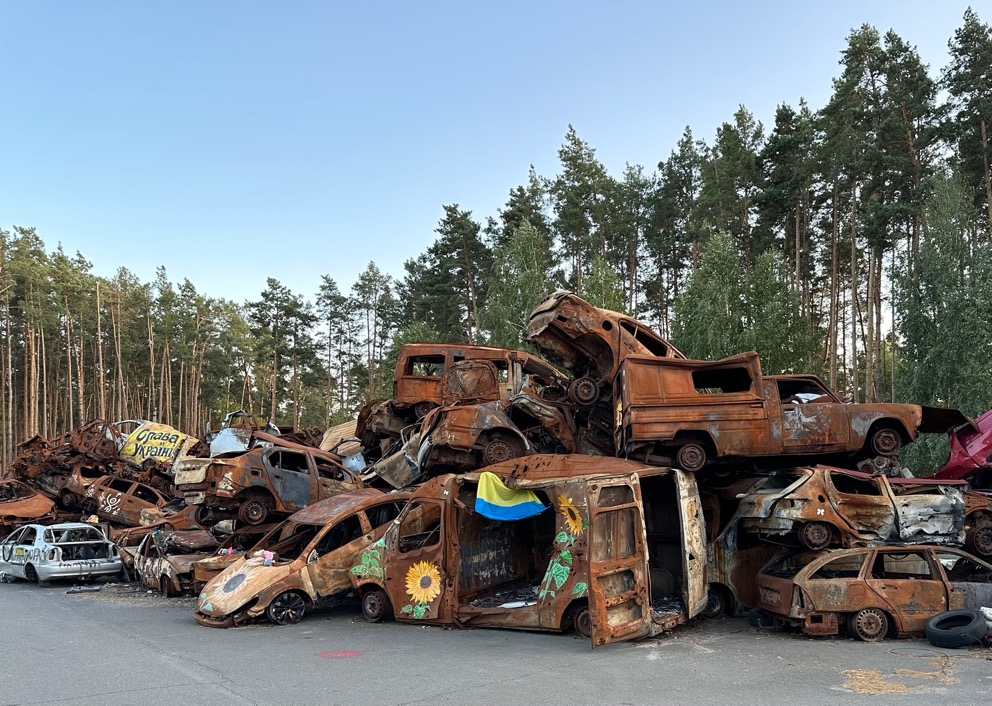 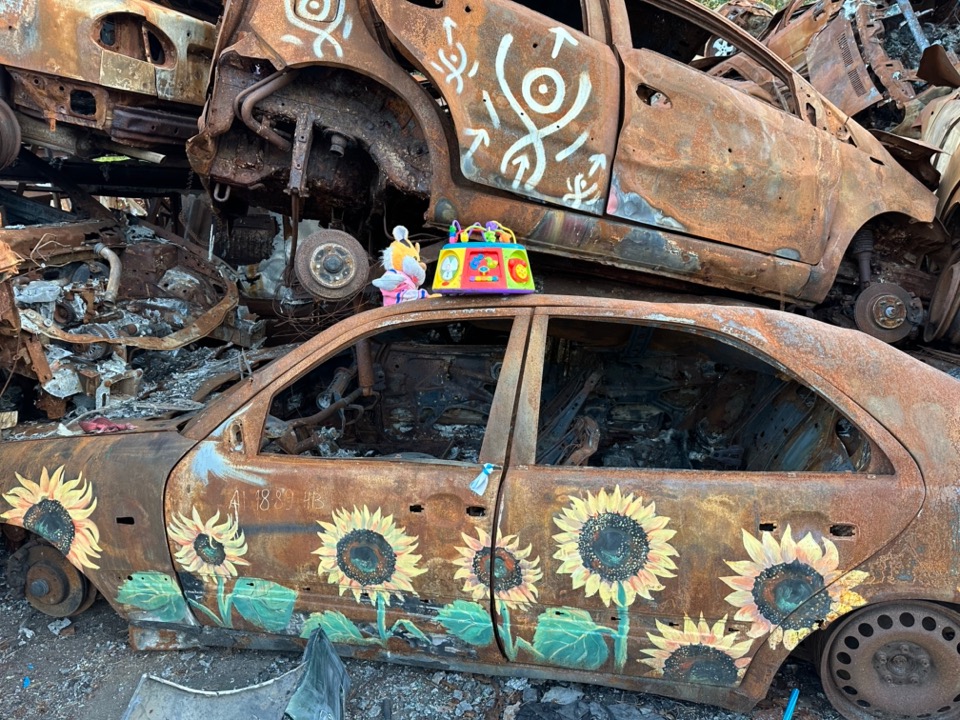 Precious Metals – Profit Taking
*Gold takes a break after a massive 35% rally since the election*My target is still  $5,000. *Rising US interest rates have also delivered a hitQ1 Gold Inflows Hit Three Year High, according to the World Gold Council*Gold ETFs saw an inflow of 226.5 metric tonnes worth $21.1 billion in the first quarter, *Central bank buying and Chinese savings demand continues unabated with China devaluing its currency*Keep buying all (GLD) metal dips.
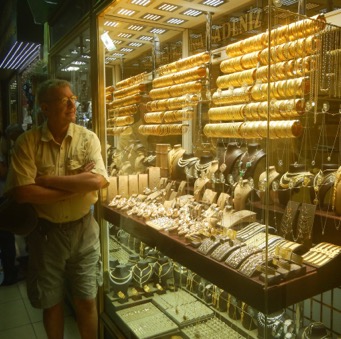 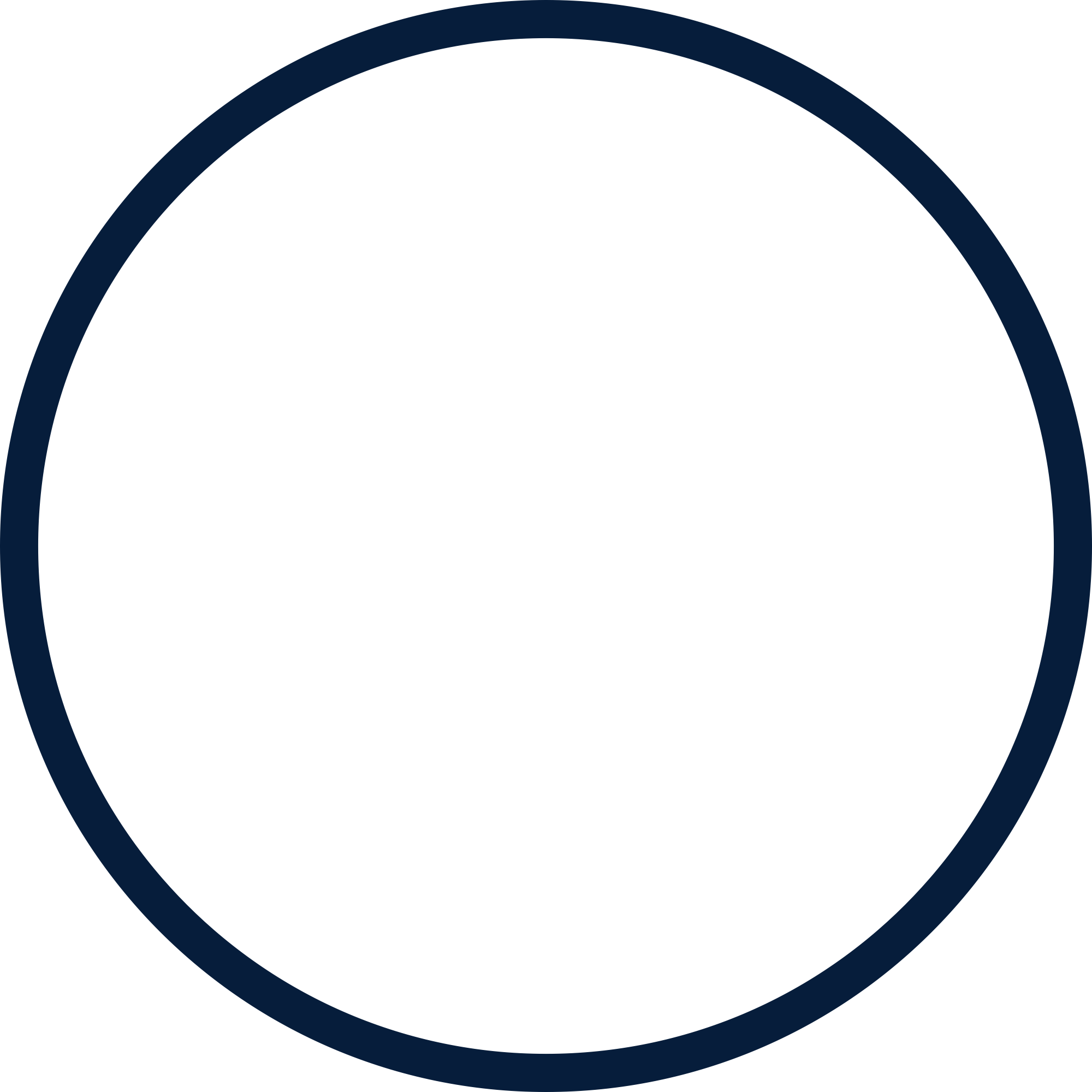 THE MAD HEDGE FUND TRADER
Gold (GLD)-A New Leglong 6/$275-$285 call spread-expires in 26 trading days, took profits on long 5/$275-$285 call spreadtook profits on profits on long 10/$230-$235 call spread took profits on Long 10/$220-$225 call spread, took profits on Long 8/$210-215 call spread,took profits on Long 7/$200-205 call spread, Long 6/$207.5-$212.5 call spreadtook profits on Long 4/$194-$197 call spread,  took profits on long 5/$165-$170 bull call spread
$5,000in 2028+66%
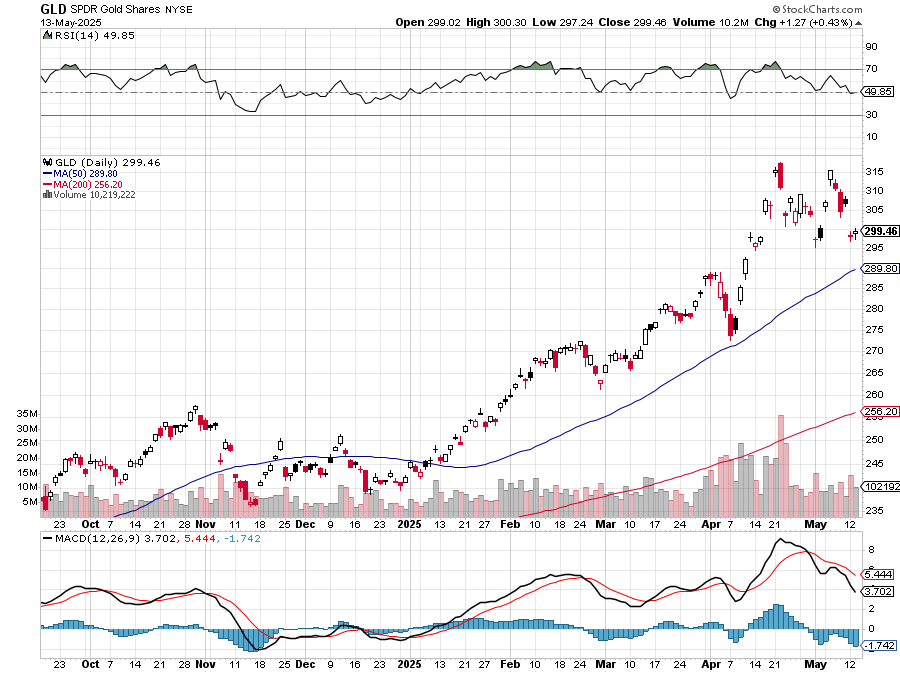 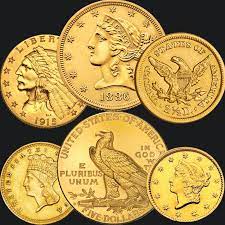 BUY
Gold (GLD) –Falling Ratetook profits on Long 10/$230-$235 call spread took profits on Long 10/$220-$225 call spread, took profits on Long 8/$210-215 call spread,took profits on Long 7/$200-205 call spread, Long 6/$207.5-$212.5 call spreadtook profits on Long 4/$194-$197 call spread,  took profits on long 5/$165-$170 bull call spread
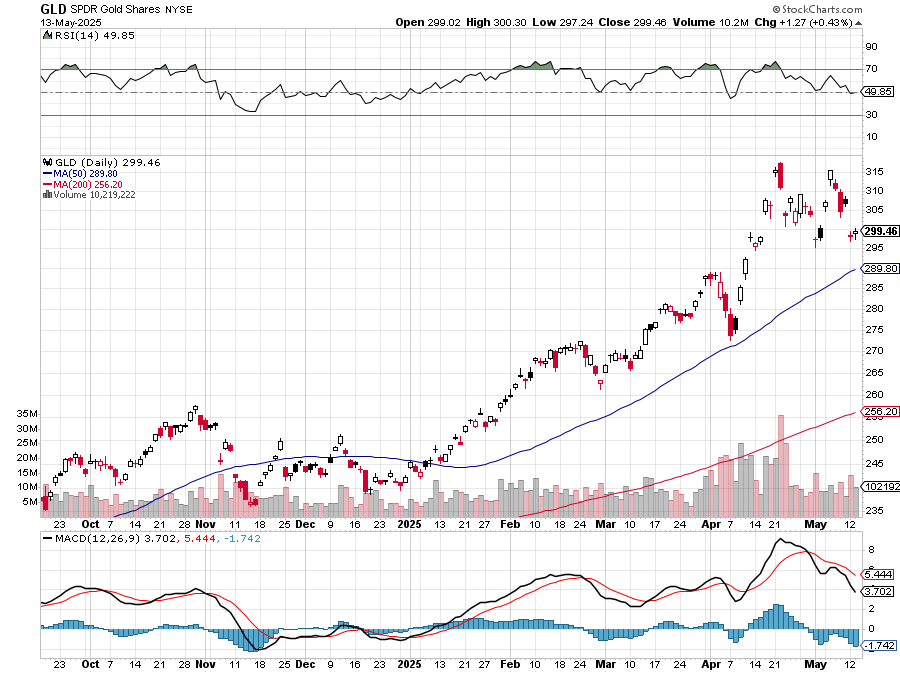 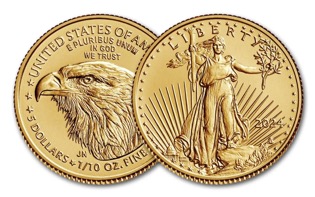 Market Vectors Gold Miners ETF- (GDX) – took profit on long 6/$207.50-$212.50 call spread, took profit on long 7/$200-$205 call spread
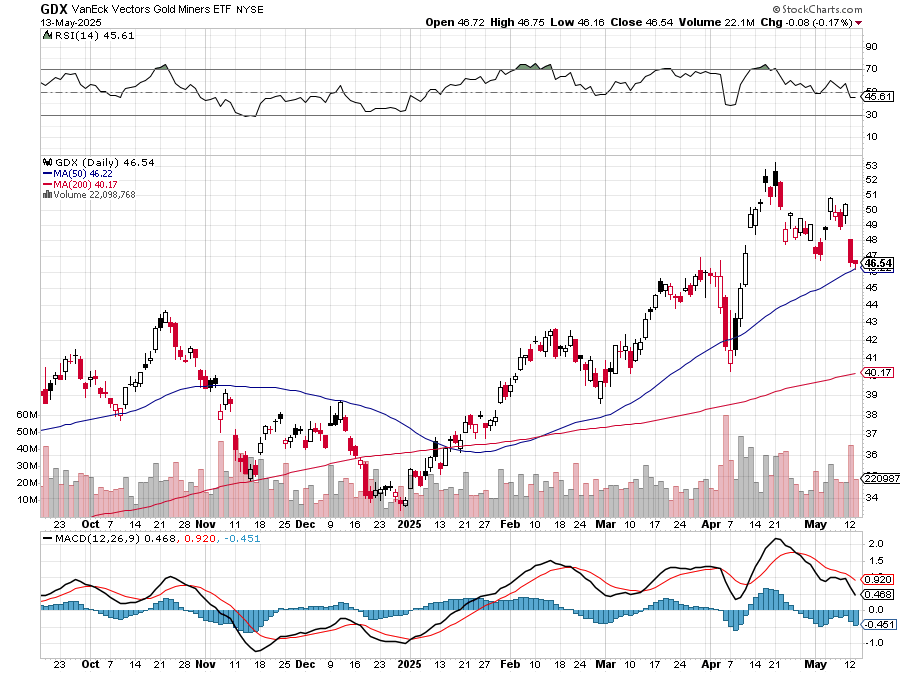 Barrick Gold (GOLD)took profit on long 1/$15.50-$16.50 call spread
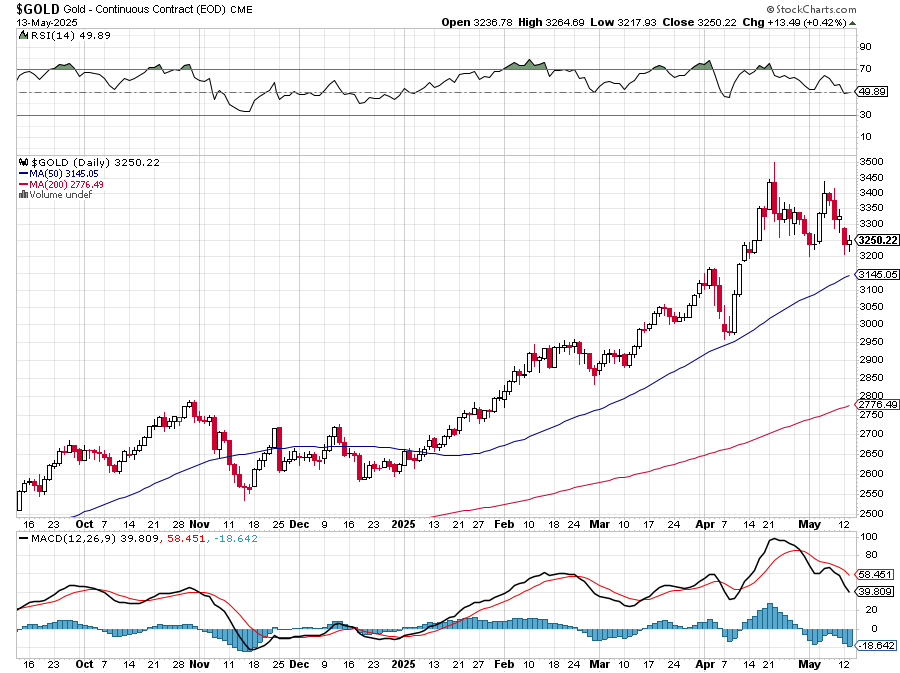 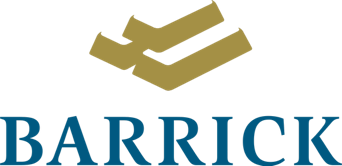 Newmont Mining- (NEM)- Sometimes you Just Get Luckytook profits on long 10/$47-$50 call spread, took profits on long $55-60 call spread
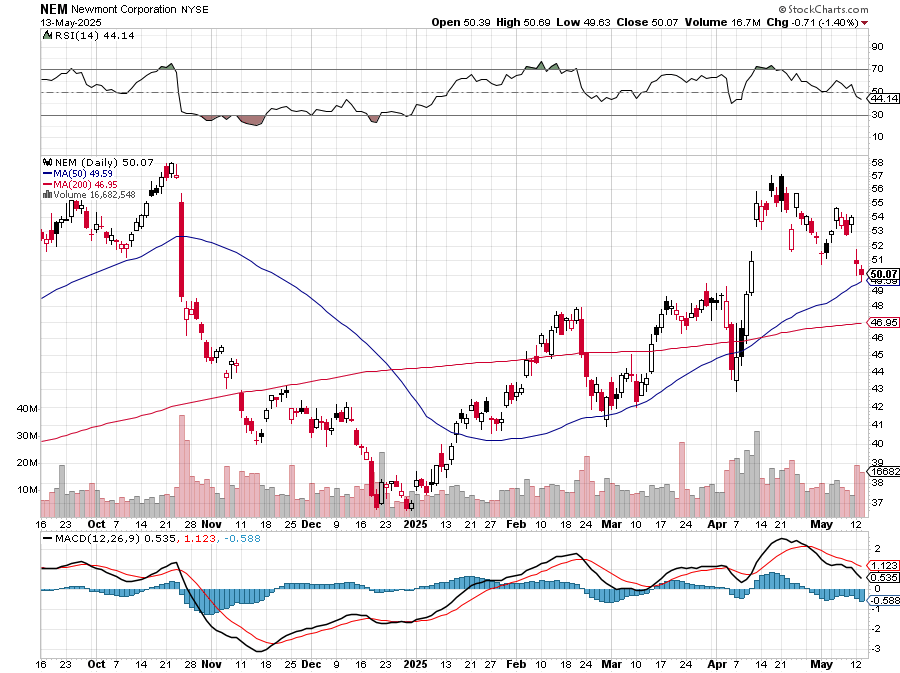 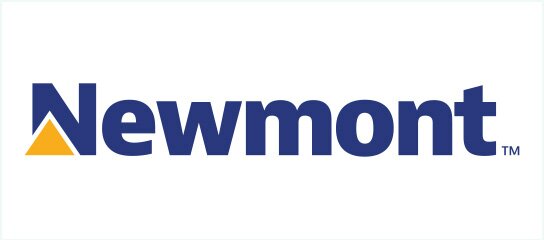 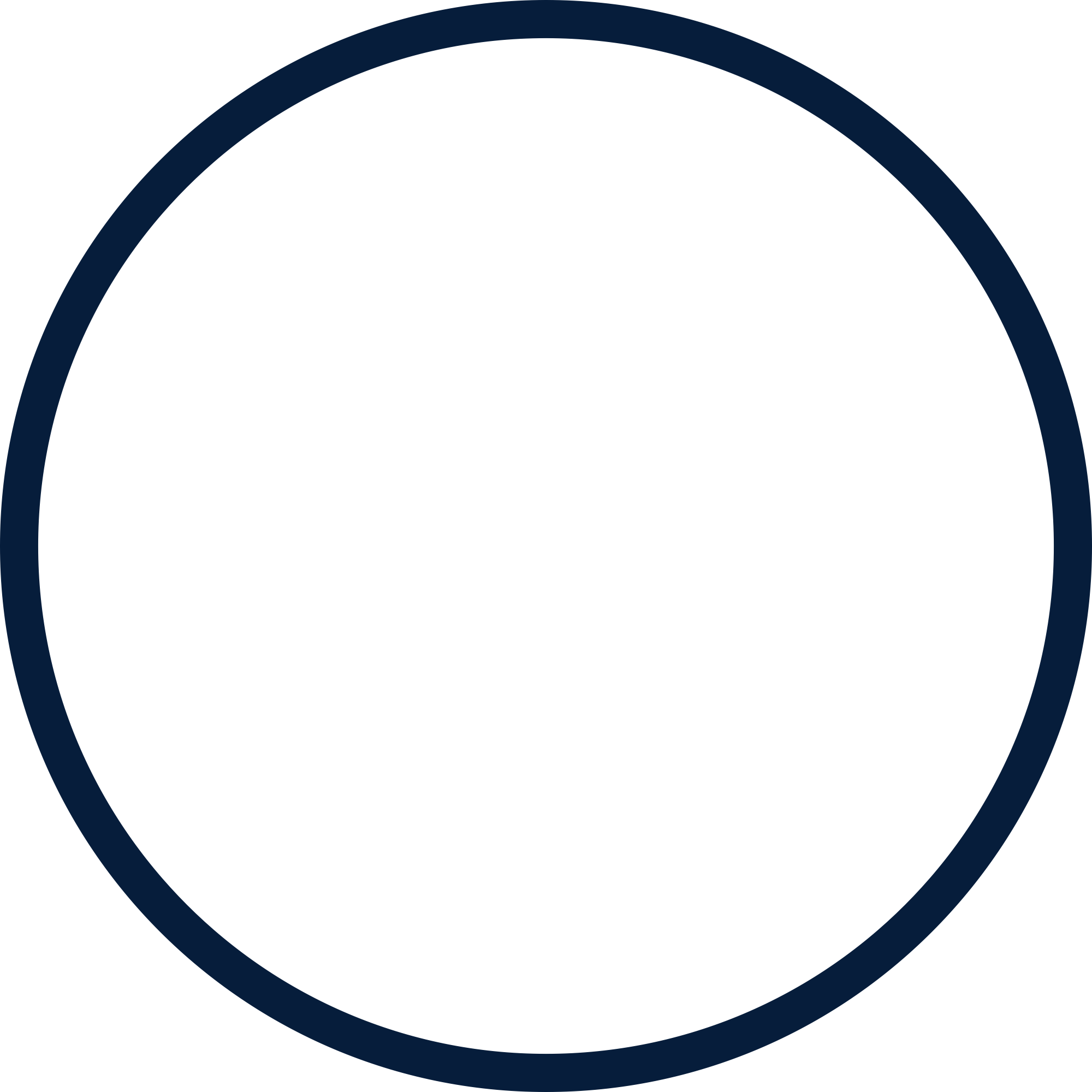 THE MAD HEDGE FUND TRADER
iShares Silver Trust (SLV) - The Better Play Industrial demand, solar panels, electric cars
2025Target$50+50%
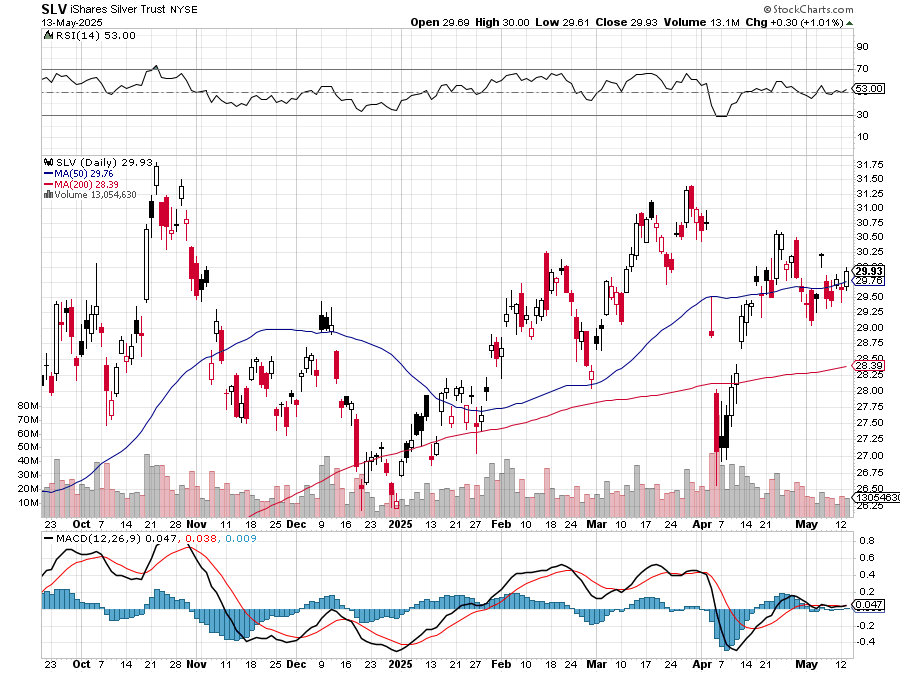 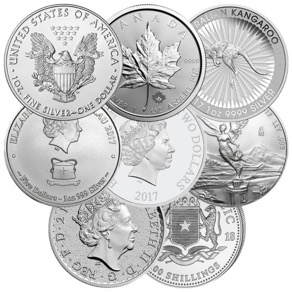 BUY
Silver Miners - (SIL)-
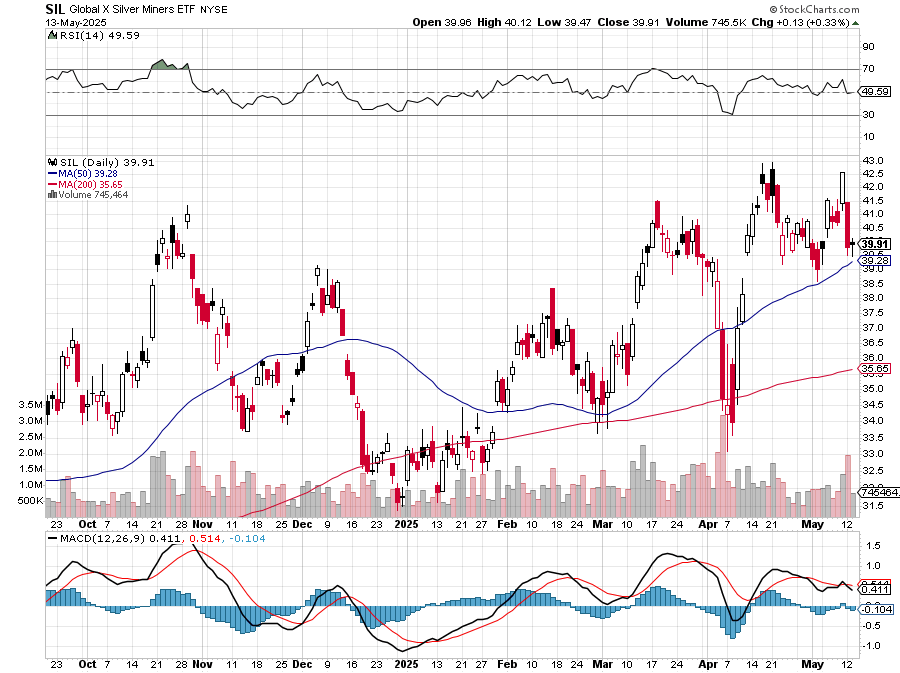 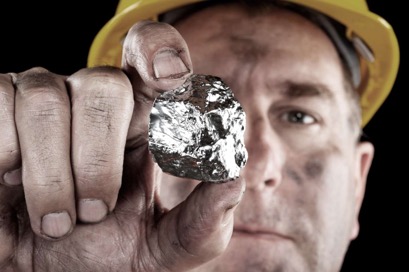 Wheaton Precious Metals - (WPM)- LEAPS Approaching Max Profittook profits on long 4/$39-$42 call spread , took profits on long 1/$36-$39 call spread
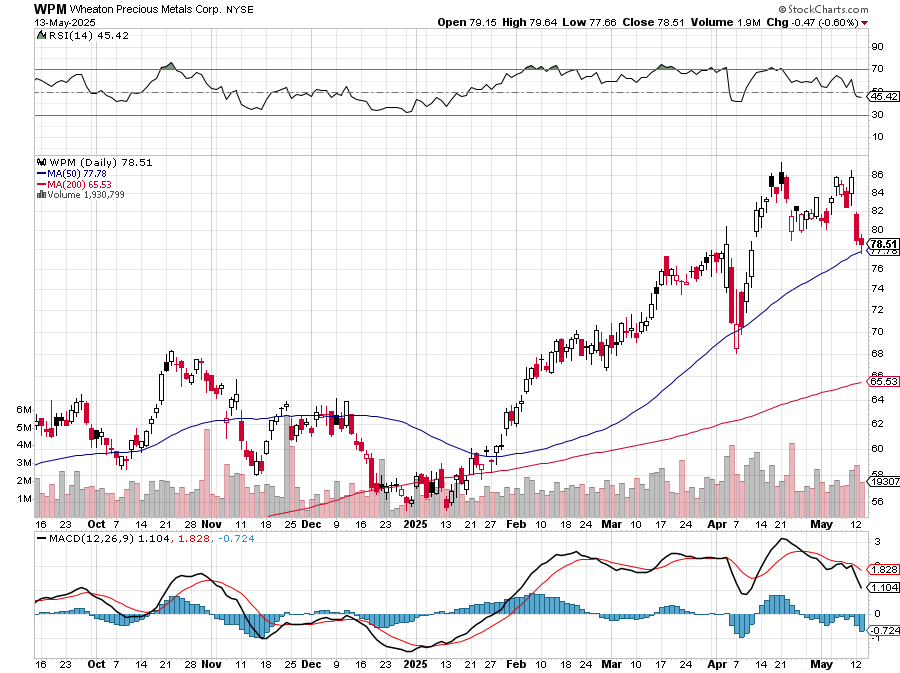 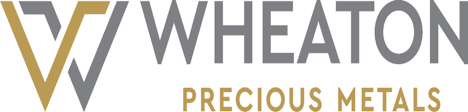 Platinum- (PPLT)- 556,000-ounce shortage this yeartook profits on long 1/$36-$39 call spread
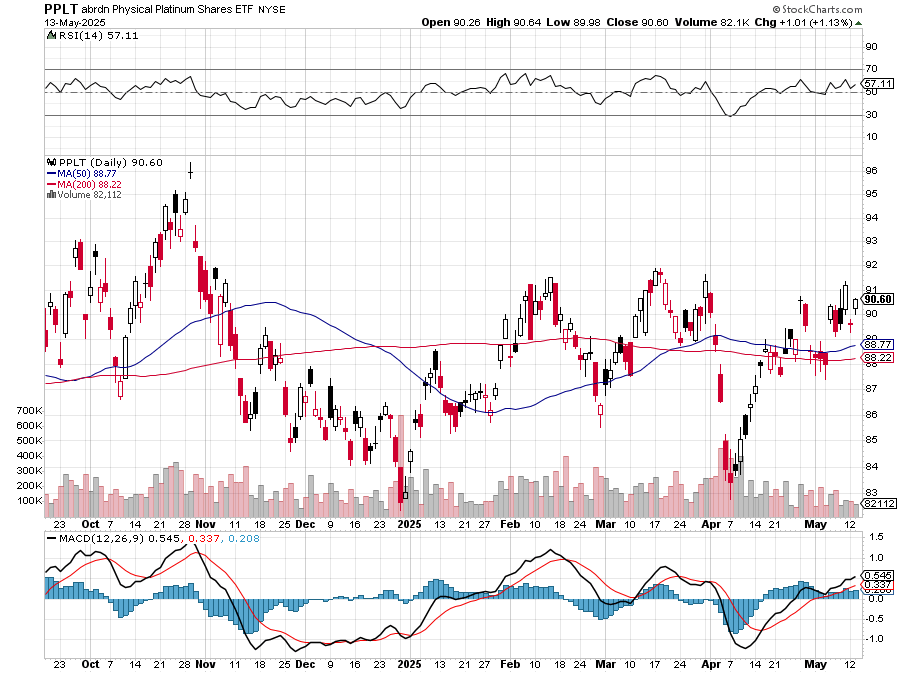 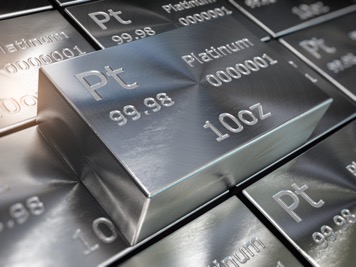 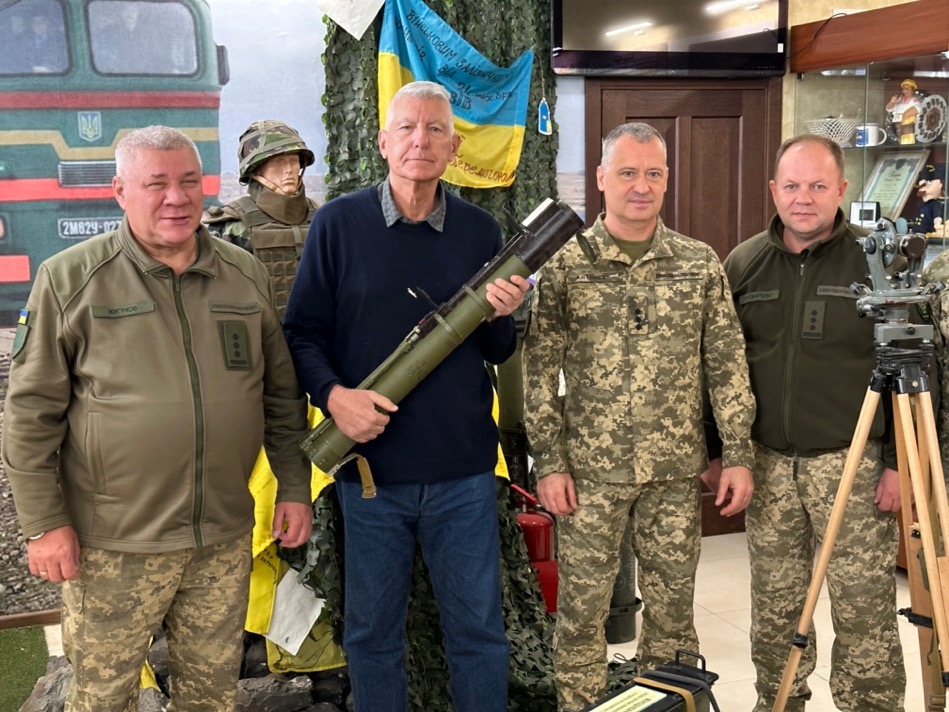 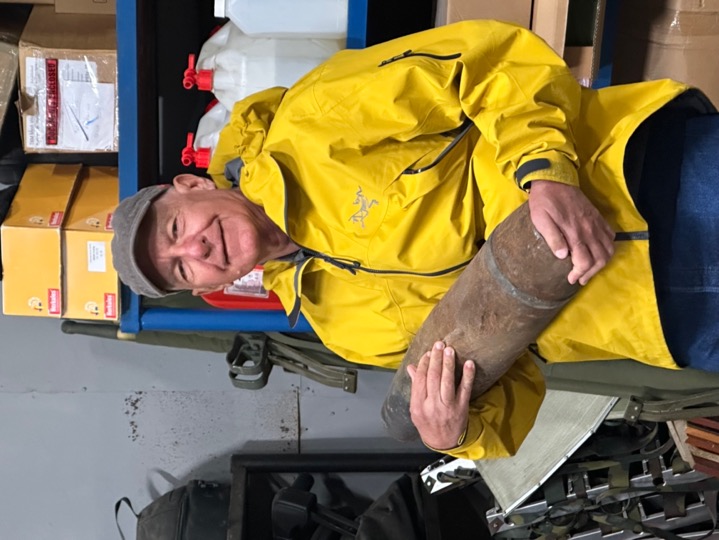 Real Estate – Dead in the Water
*New Homes are Now Cheaper than Existing Homes, for the first time*A 30% rise in existing inventories has made the difference*New home builders can more easily discount with free upgrades and offer loan buy downs*Some 40% of homes on the market have seen price drops, and time on the market is growing*Existing Homes Sales Hit 16 Year Low*Sales of previously owned US homes fell 5.9% in March to an annualized rate of 4.02 million, the weakest March since 2009*Trade war has demoloished all confidence in a housing recovery
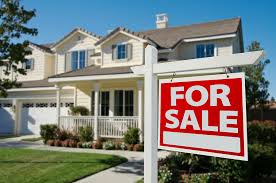 S&P Case Shiller SlowsS&P Case Shiller Rises to +4.1% YOY in February, with its National Home Price IndexNew York gained +7.7%, Chicago +7.0%, and Cleveland +6.6%.Washington DC was down -1.1%
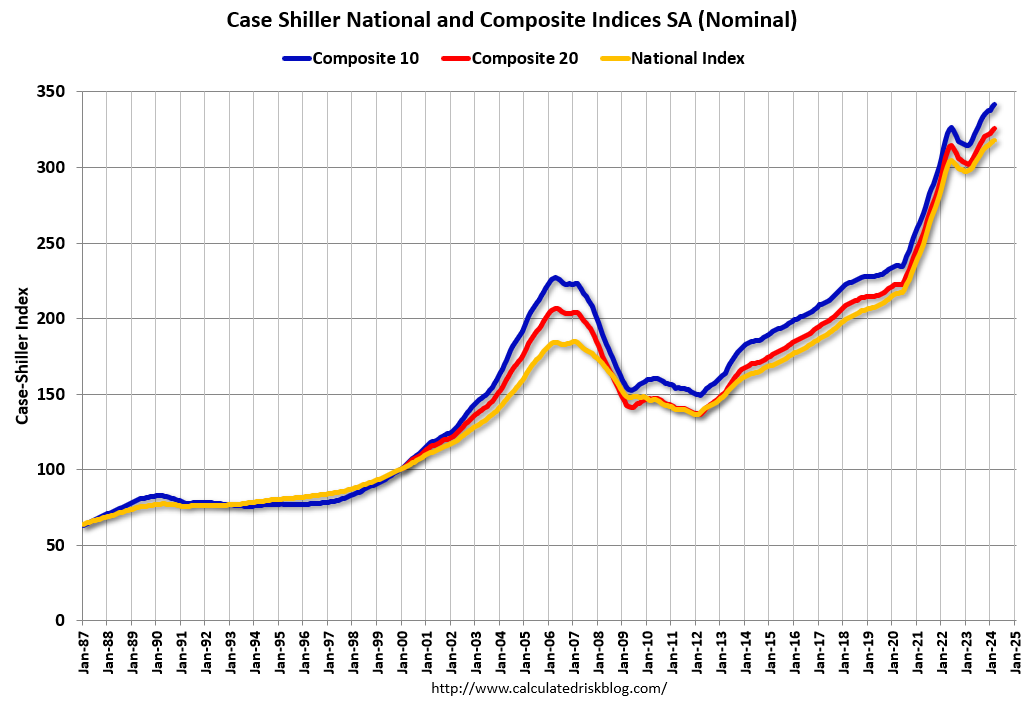 Crown Castle International (CCI) – 6.62% yielding 5G cell phone tower REITEliot Management Pushes up stock with activist bidtook profits on Long 8/$90-$95 call spread,
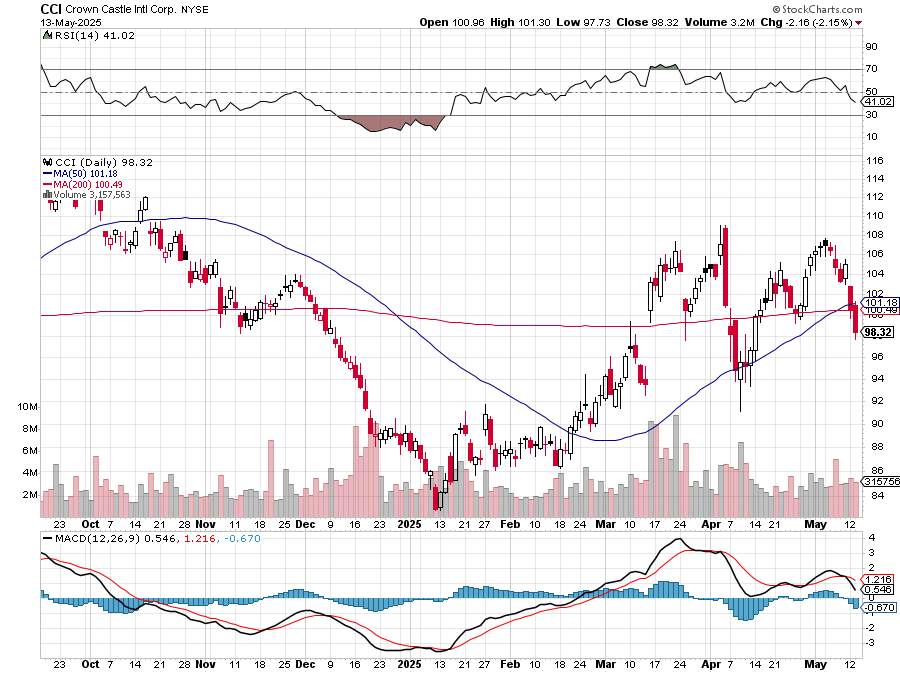 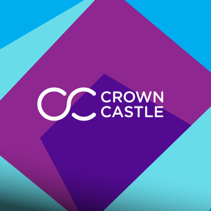 US Home Construction Index (ITB)(DHI), (LEN), (PHM), (TOL), (NVR)
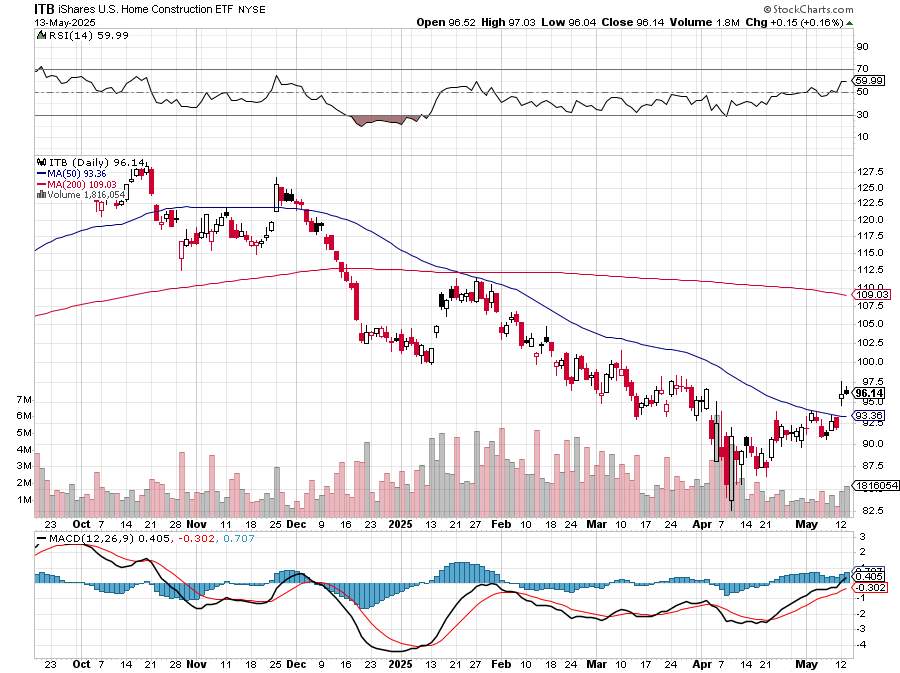 DH Horton (DHI)Horton Bombs, with the stock dropping some 11% in Tuesday morning trading after the U.S.'s largest homebuilder issued its fiscal 2025 guidance took profits on long 11/$165-$175
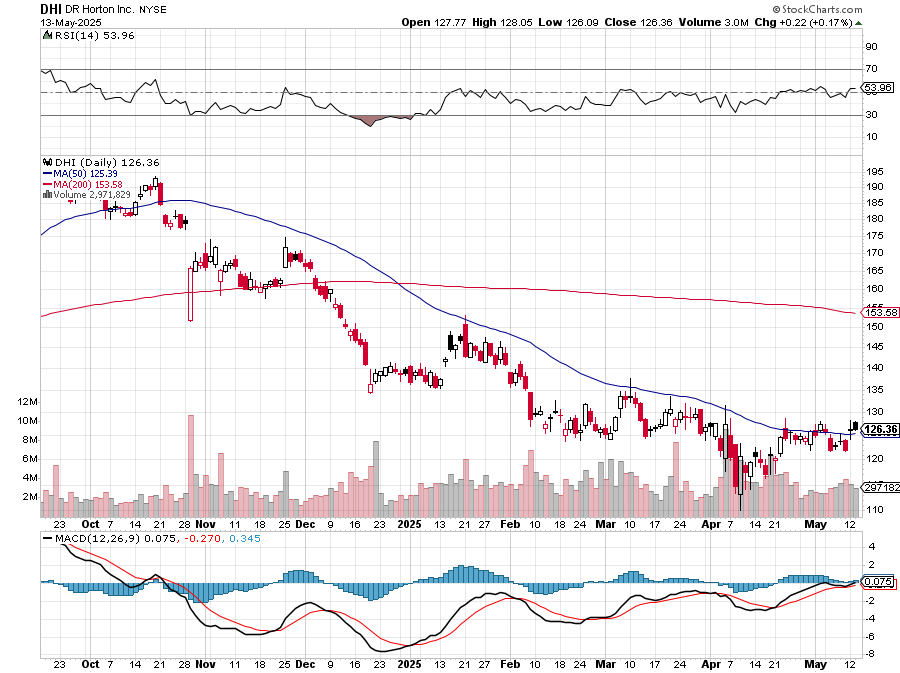 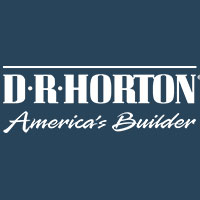 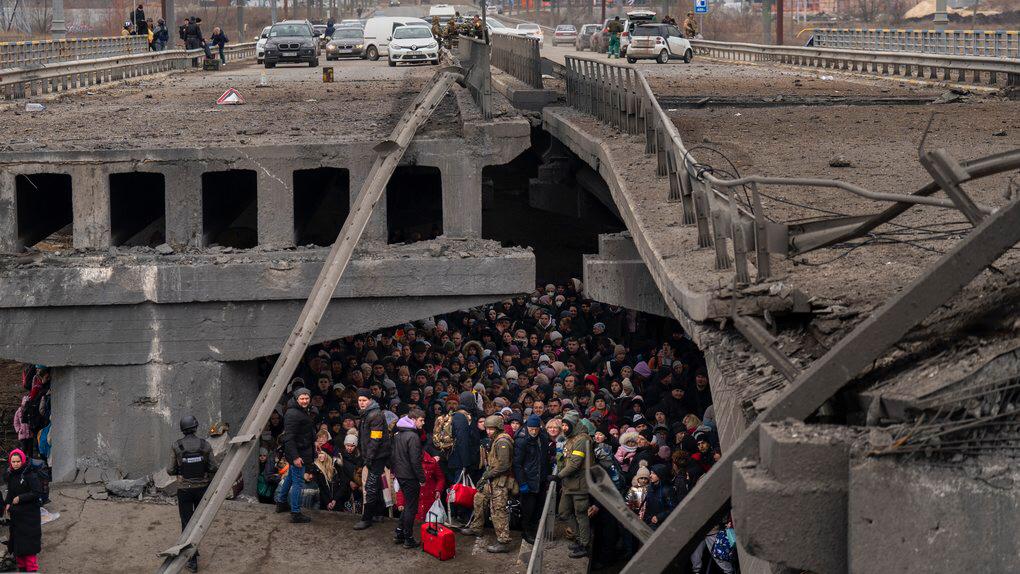 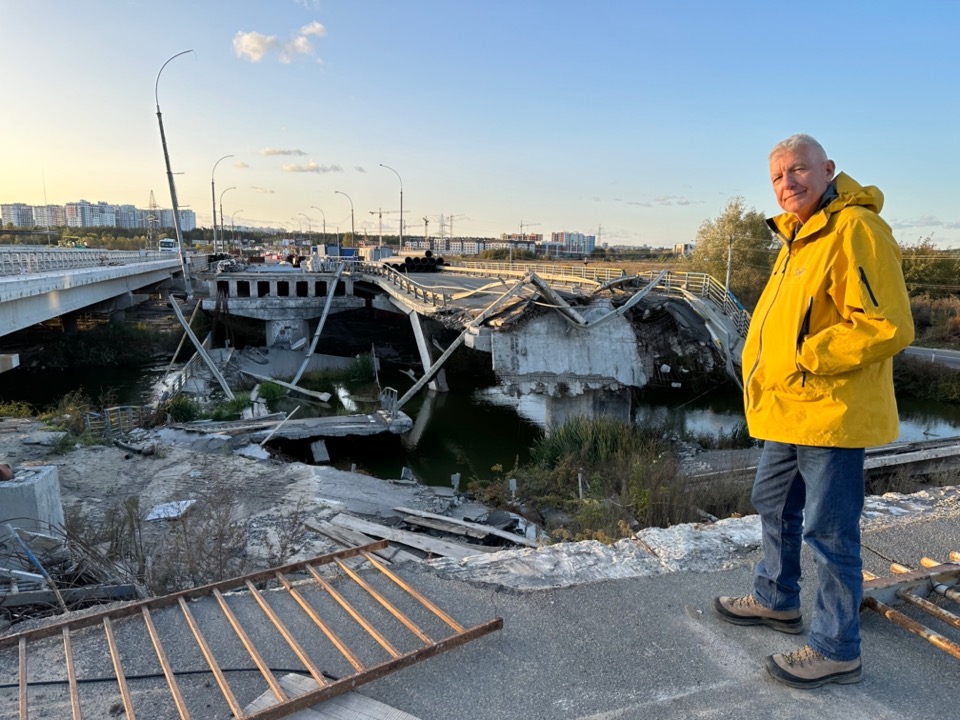 Trade Sheet- The Recession TradeSo What Do We Do About All This?
*Stocks –sell rallies*Bonds – buy dips*Commodities - stand aside*Currencies – buy dips*Precious Metals – buy dips*Energy – stand aside*Volatility – sell over $50*Real estate – stand aside
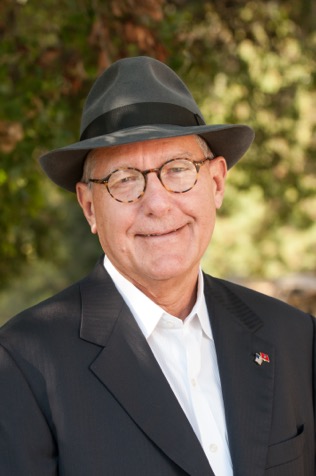 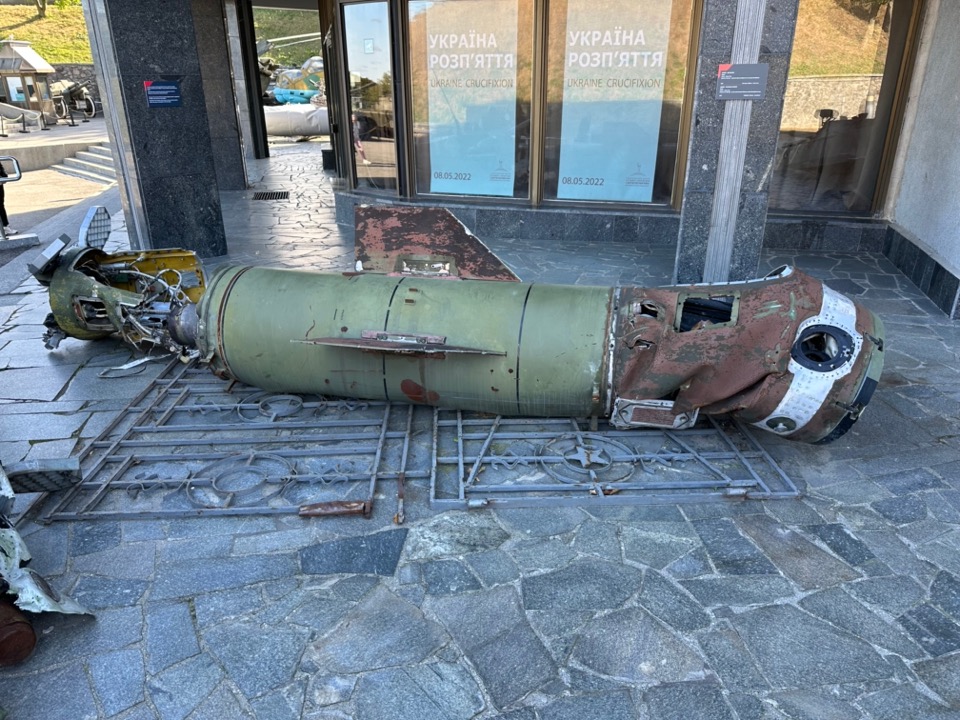 Next Strategy Webinar12:00 EST Wednesday, May 28, 2025 from Incline Village, NVemail me questions at support@madhedgefundtrader.com
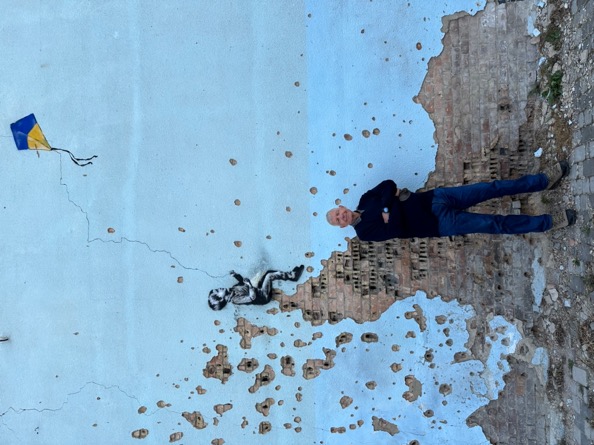 Good Luck and Good Trading!
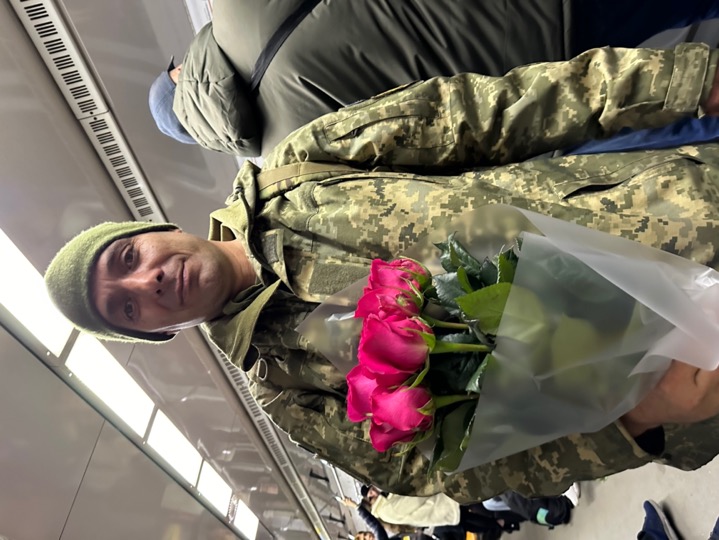 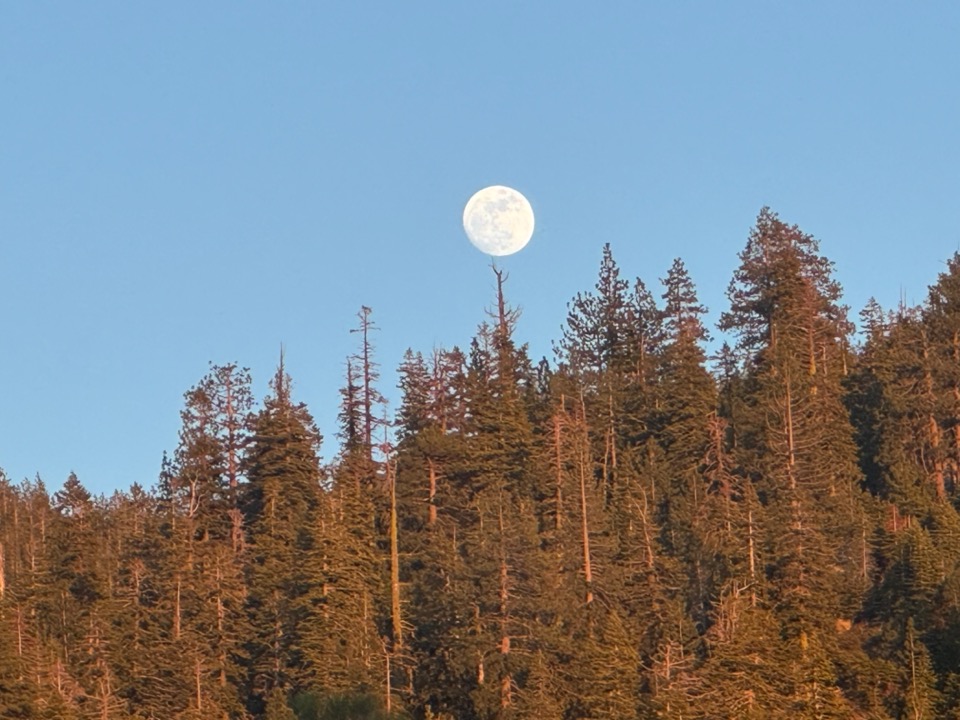